Министерство образования РМ
ПортфолиоЗинуровой Веры Николаевнывоспитателя МДОУ «Детский сад №125 комбинированного вида»городского  округа  Саранск
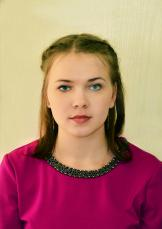 Дата рождения: 31.01.1992 г.
Окончила: МГПИ им М. Е. Евсевьева
Факультет: педагогического и художественного образования, профиль: музыка
Квалификация: бакалавр, магистр.
№ диплома: 101305 0044655, 101305 0028199
Дата выдачи: 06.07.2015, 07.07.2017 г
Стаж педагогической работы: 5 лет
Общий трудовой стаж: 5 лет
Квалификационная категории: первая
Дата последней аттестации: 22. 03. 2018 г
Занимаемая должность: воспитатель
Наличие собственного инновационного опыта

Адрес сайта: https://ds125sar.schoolrm.ru/sveden/employees/11272/225226/
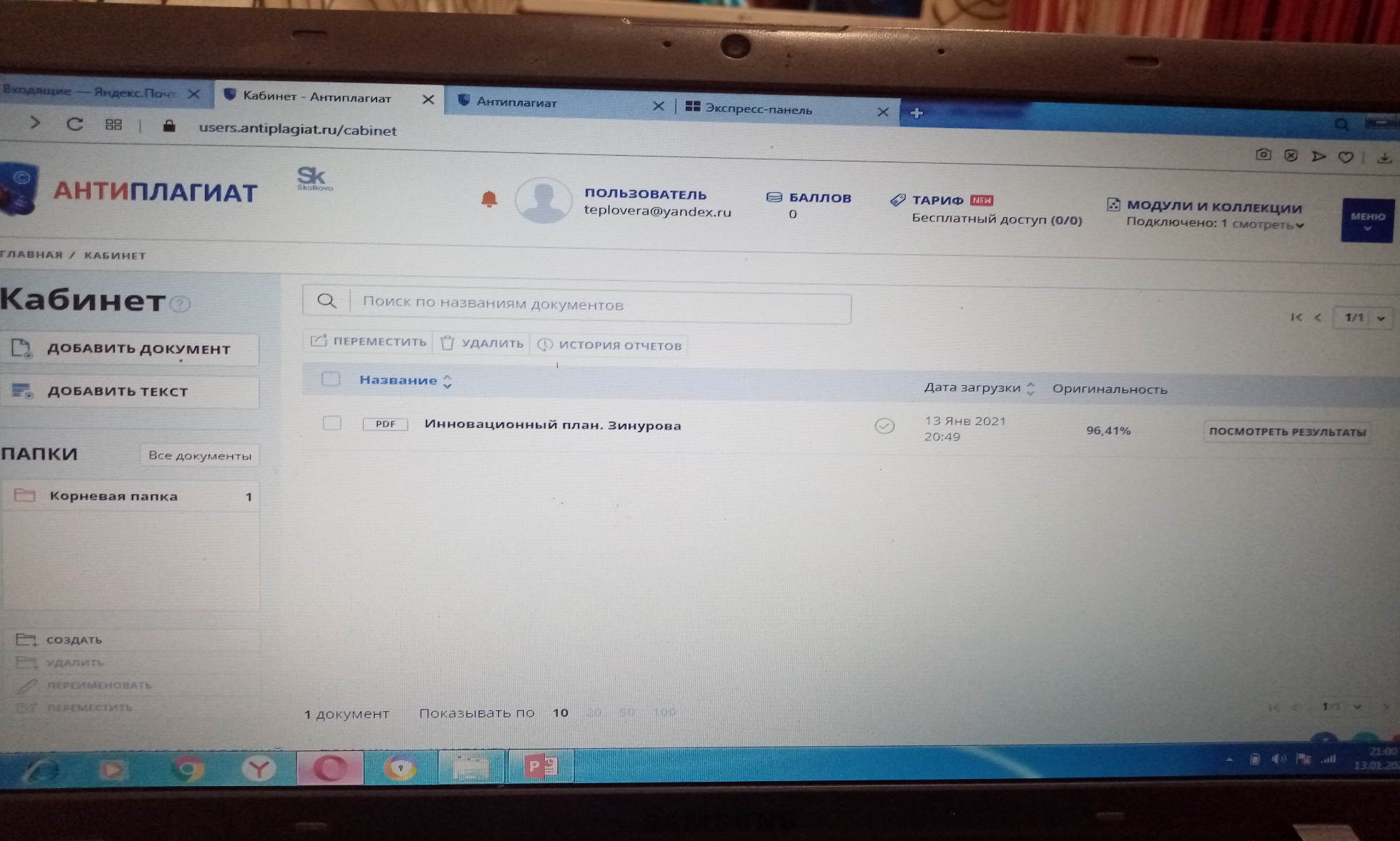 1. Участие в инновационной (экспериментальной деятельности)
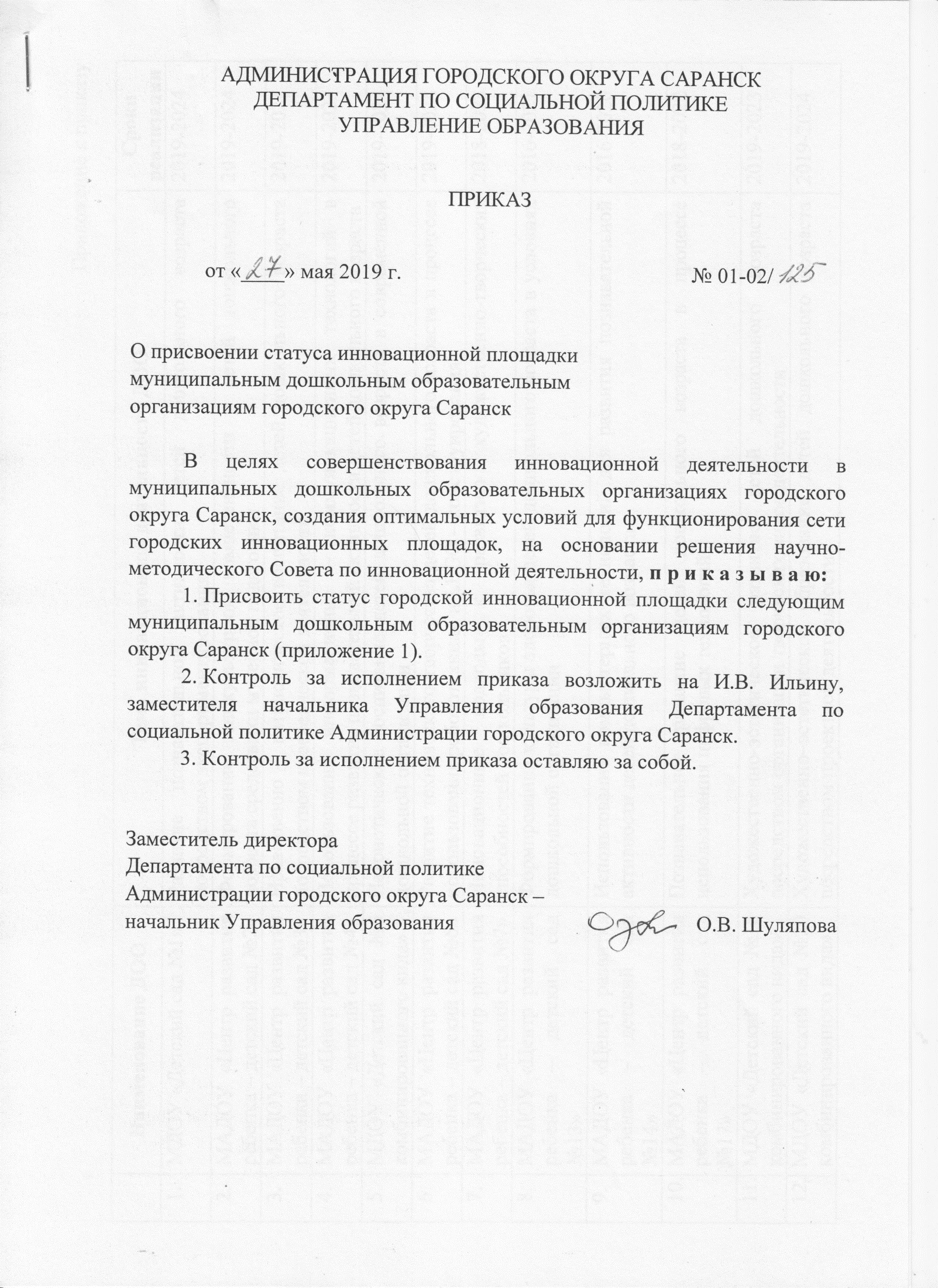 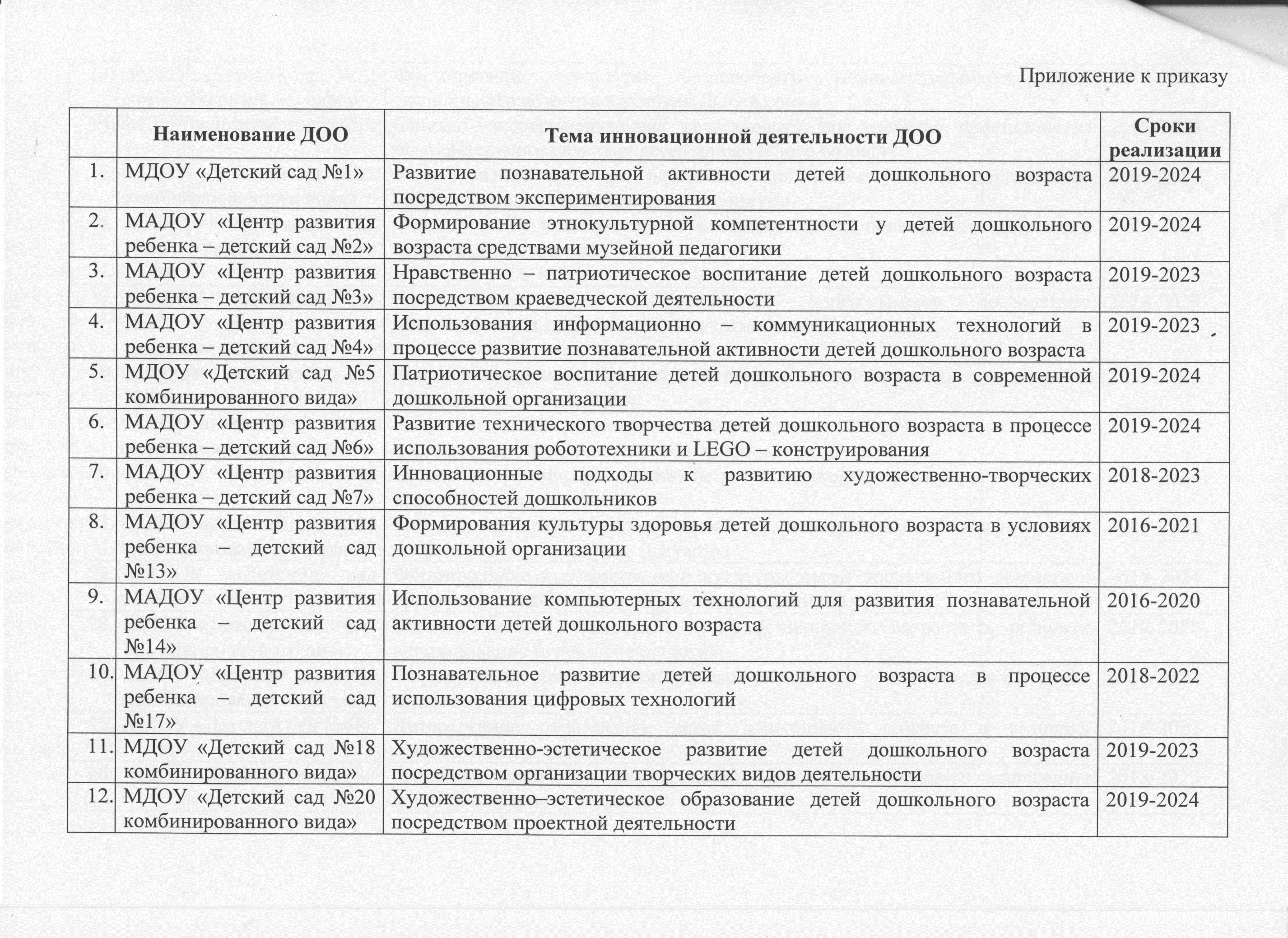 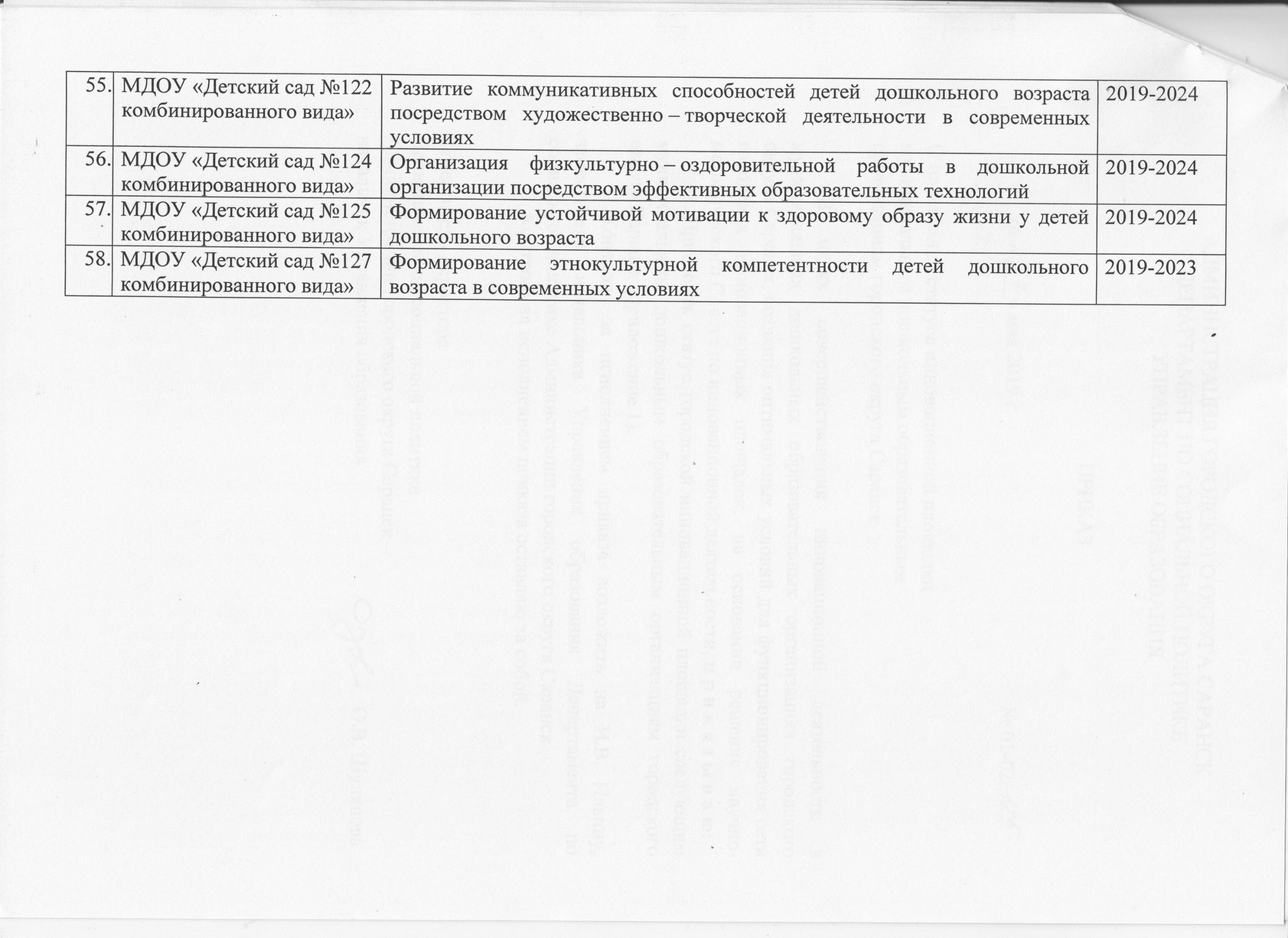 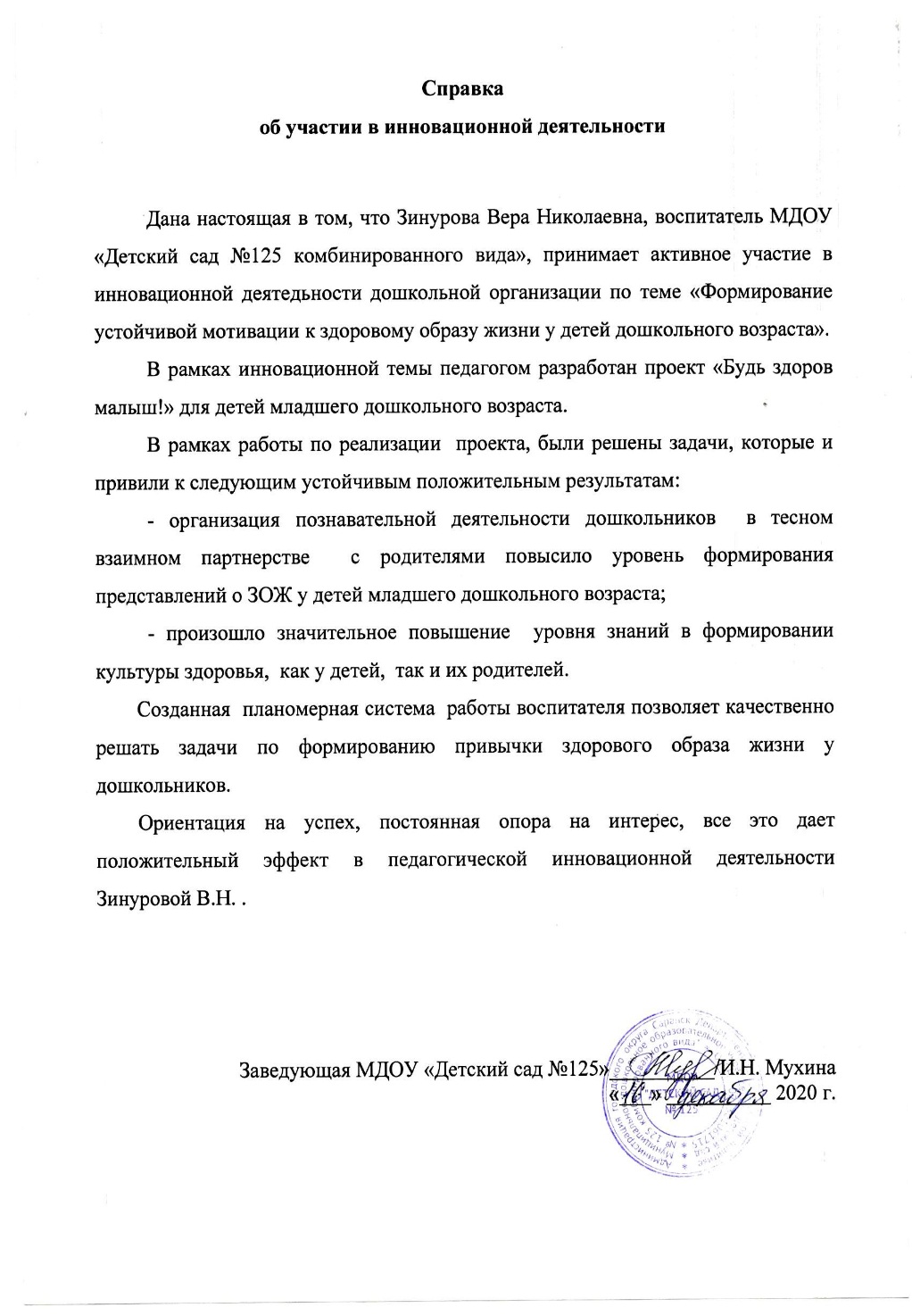 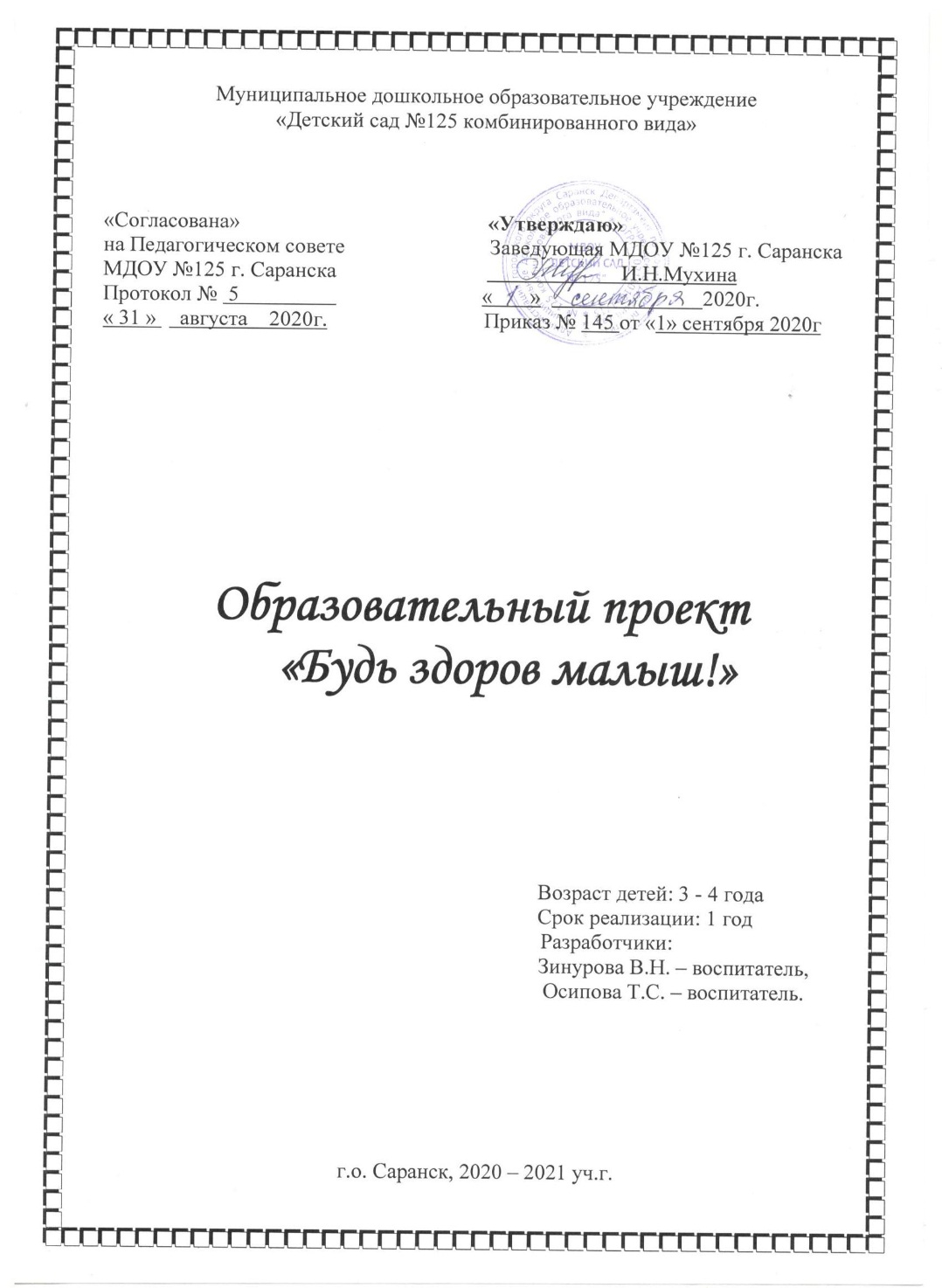 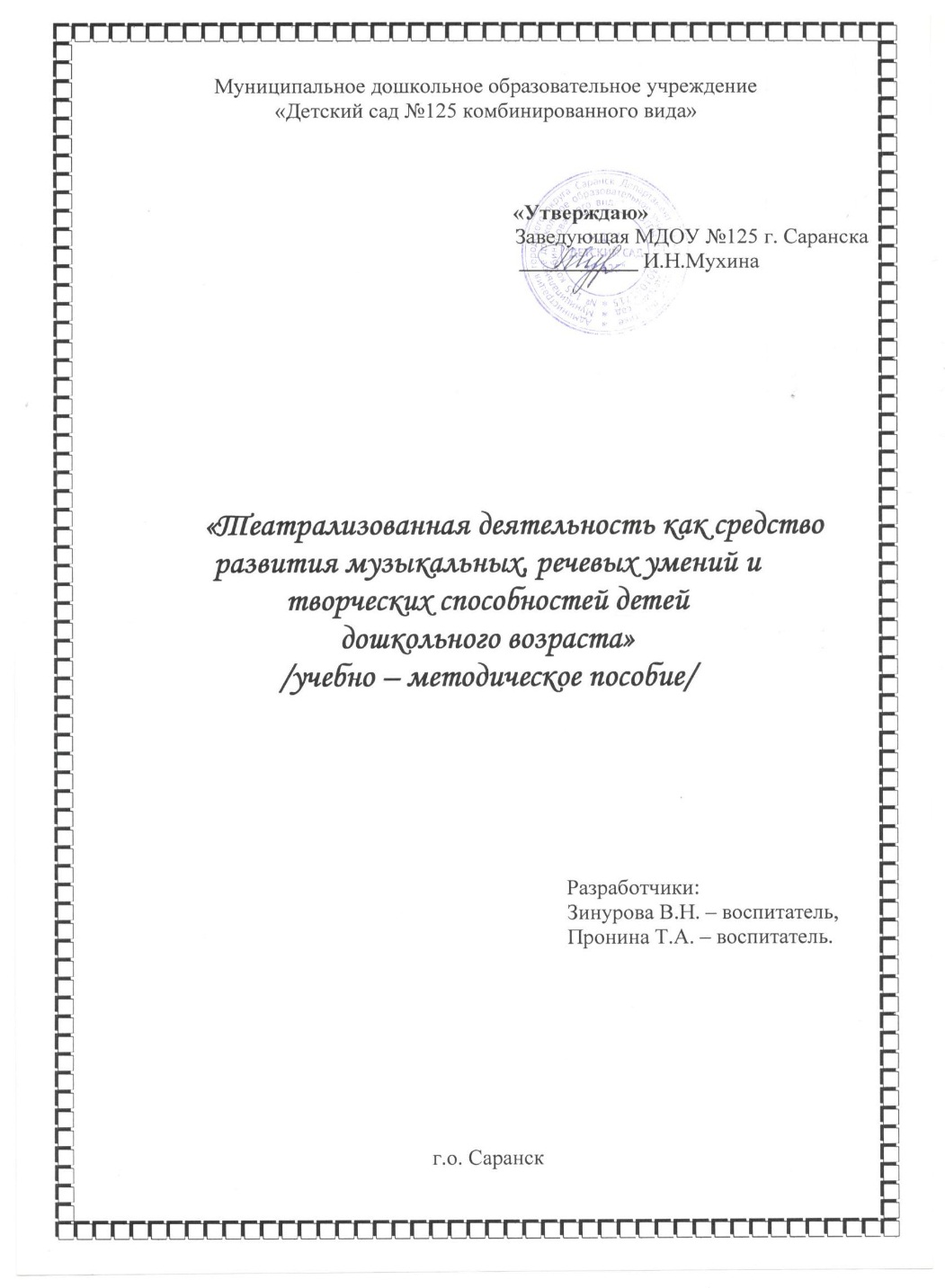 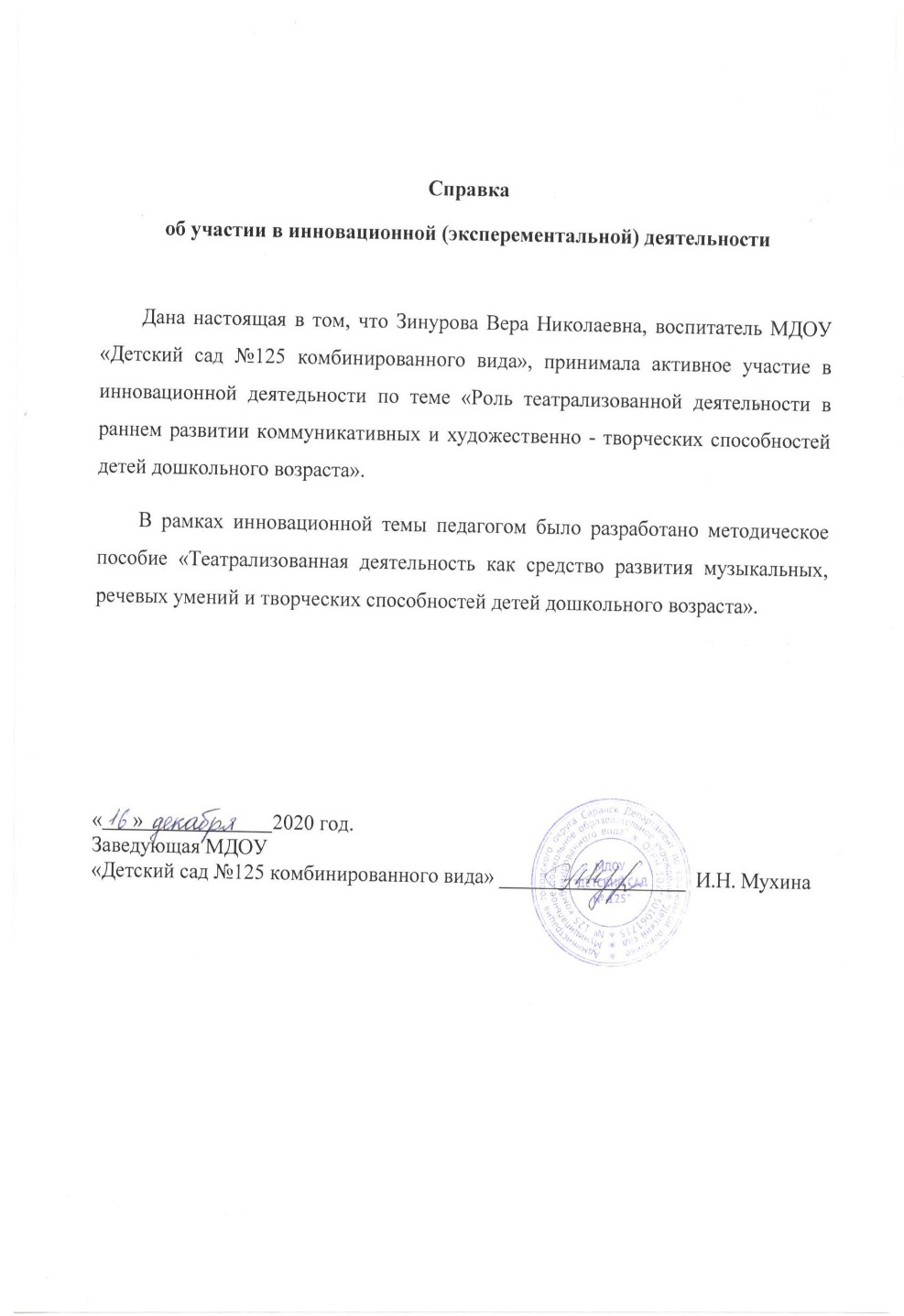 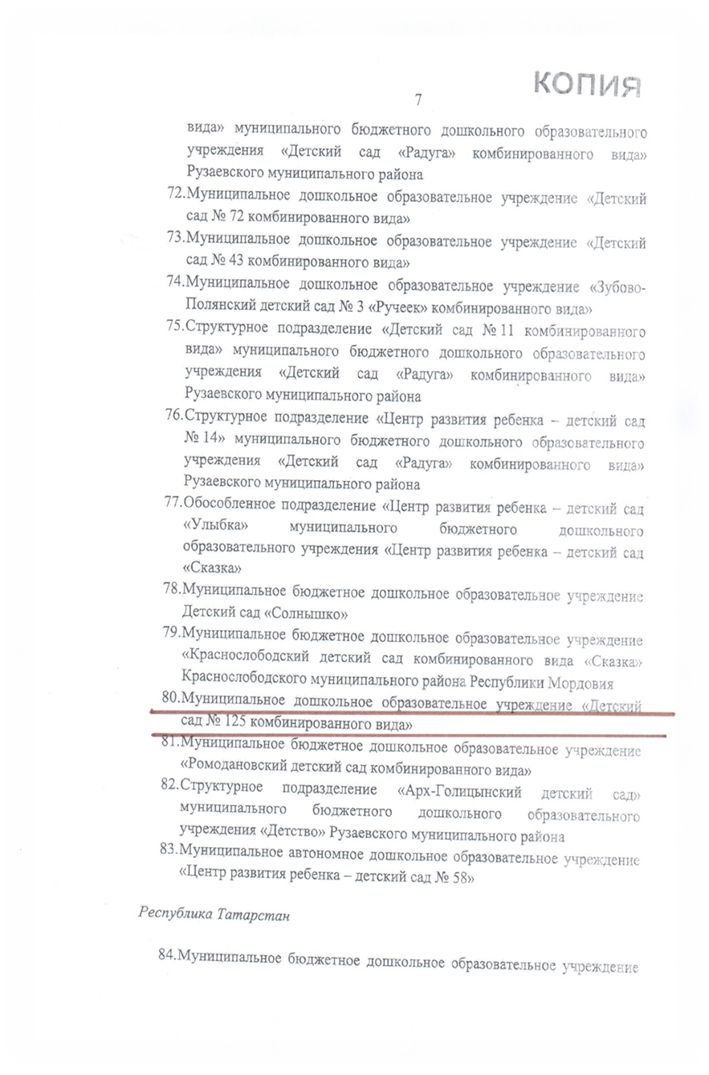 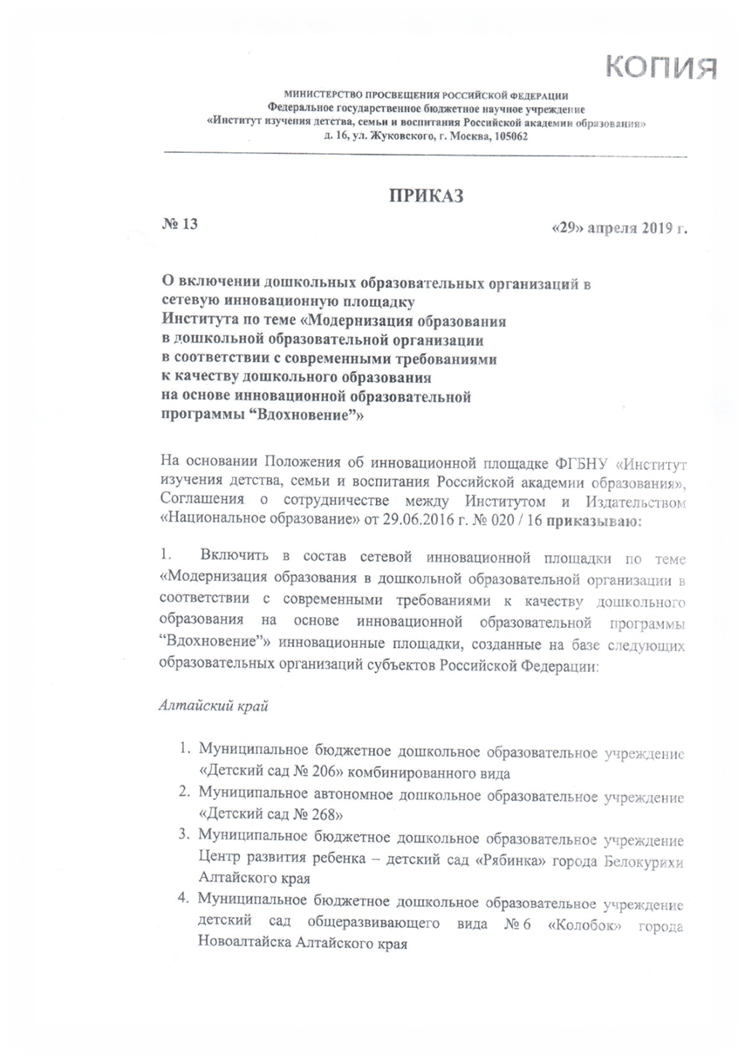 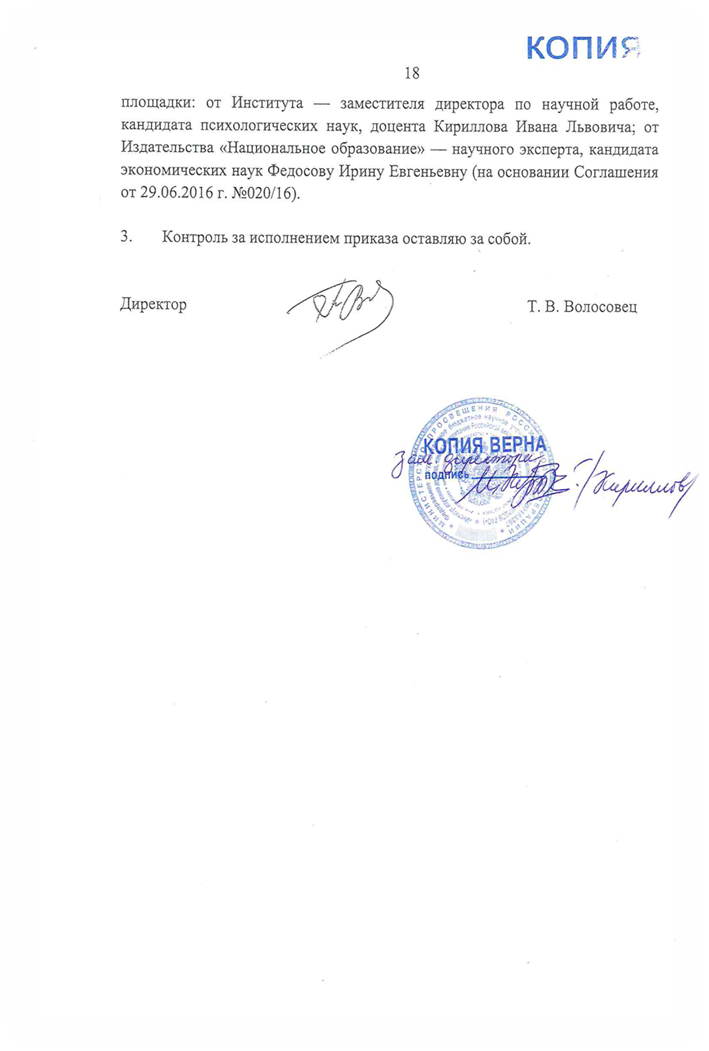 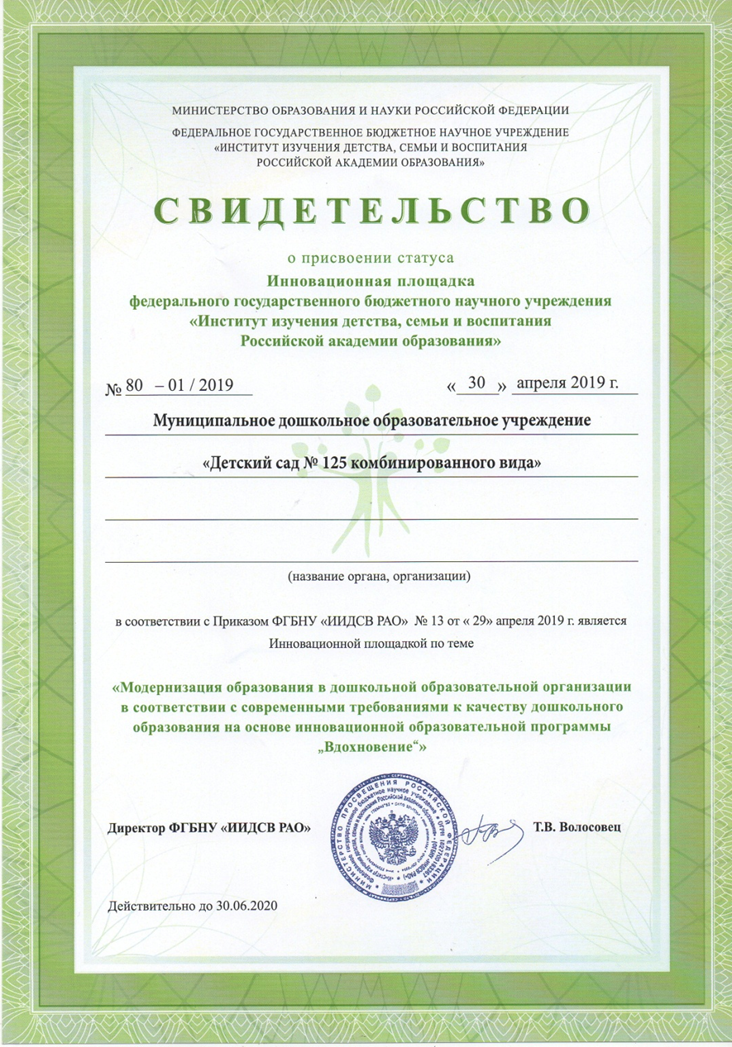 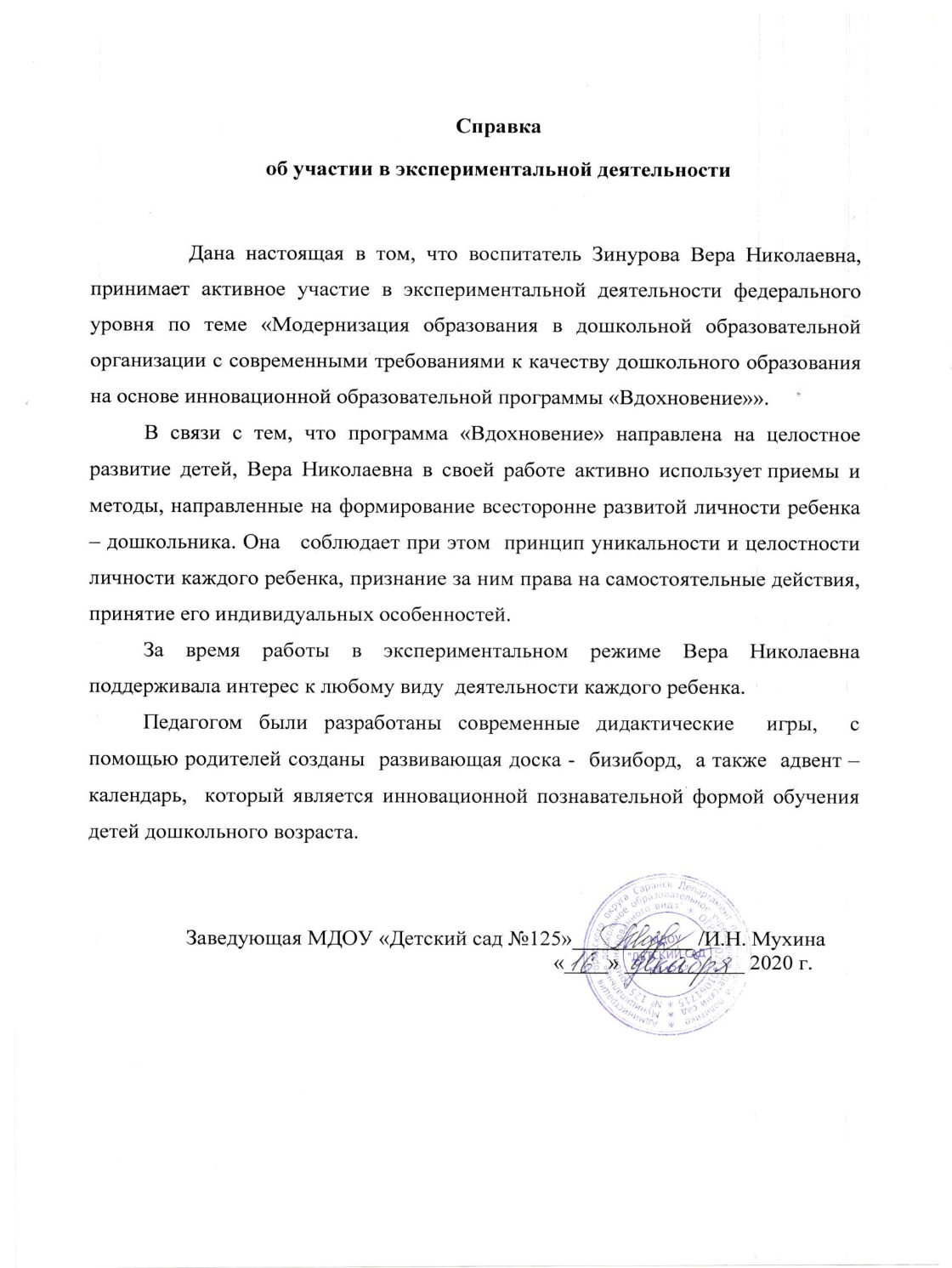 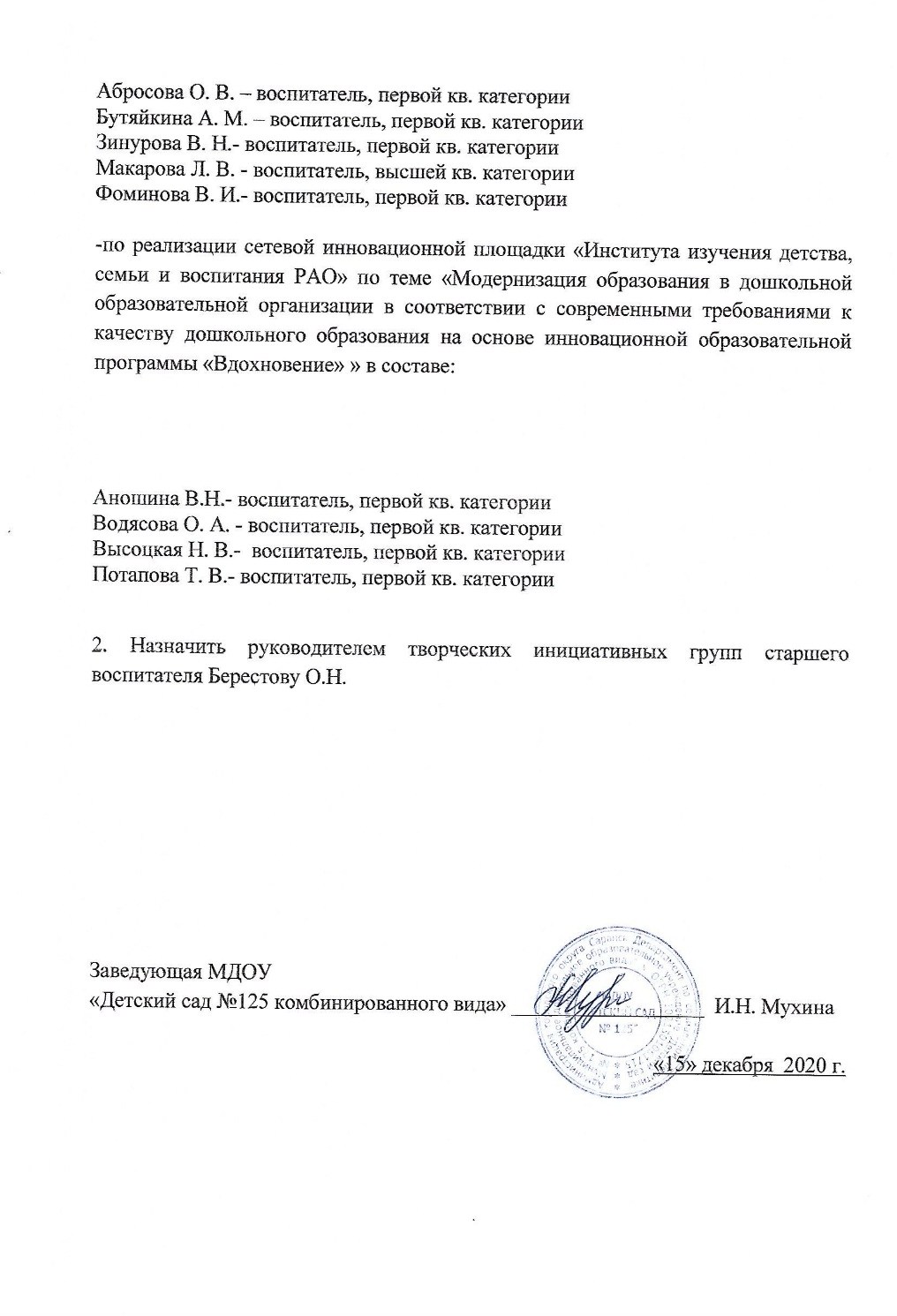 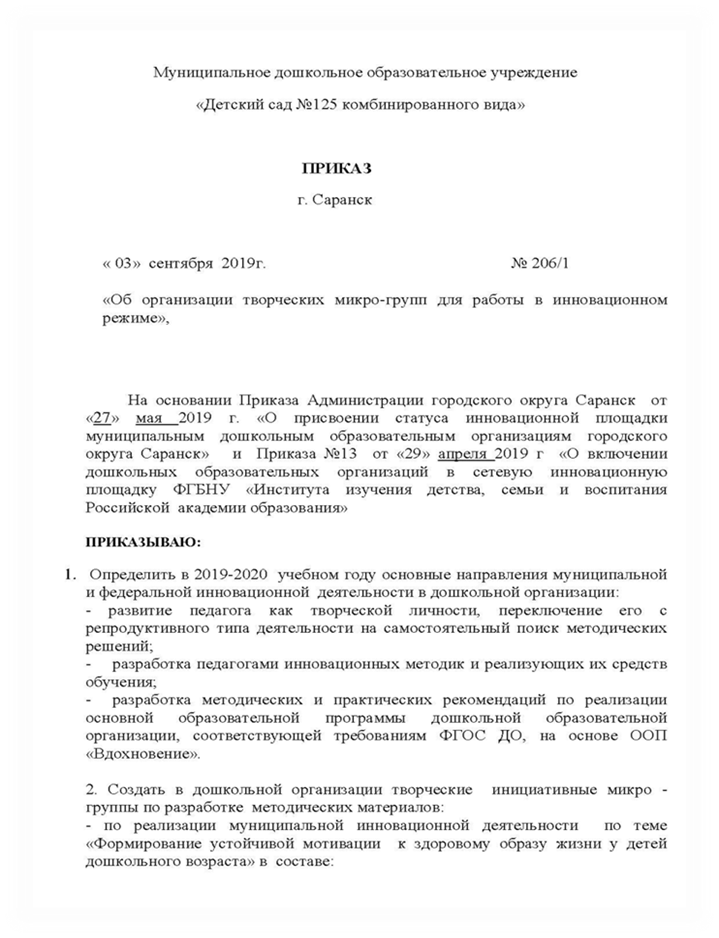 2. Наставничество
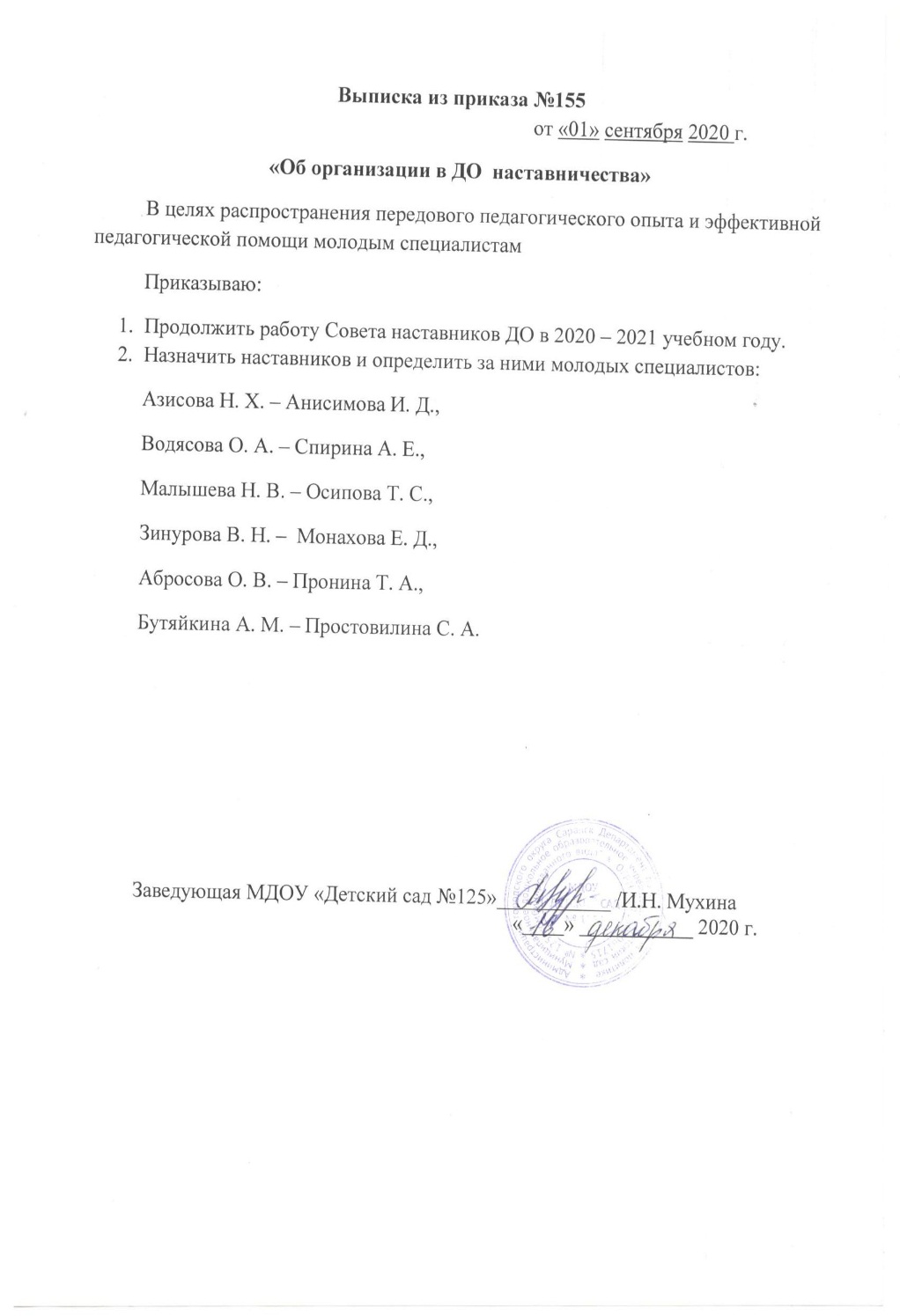 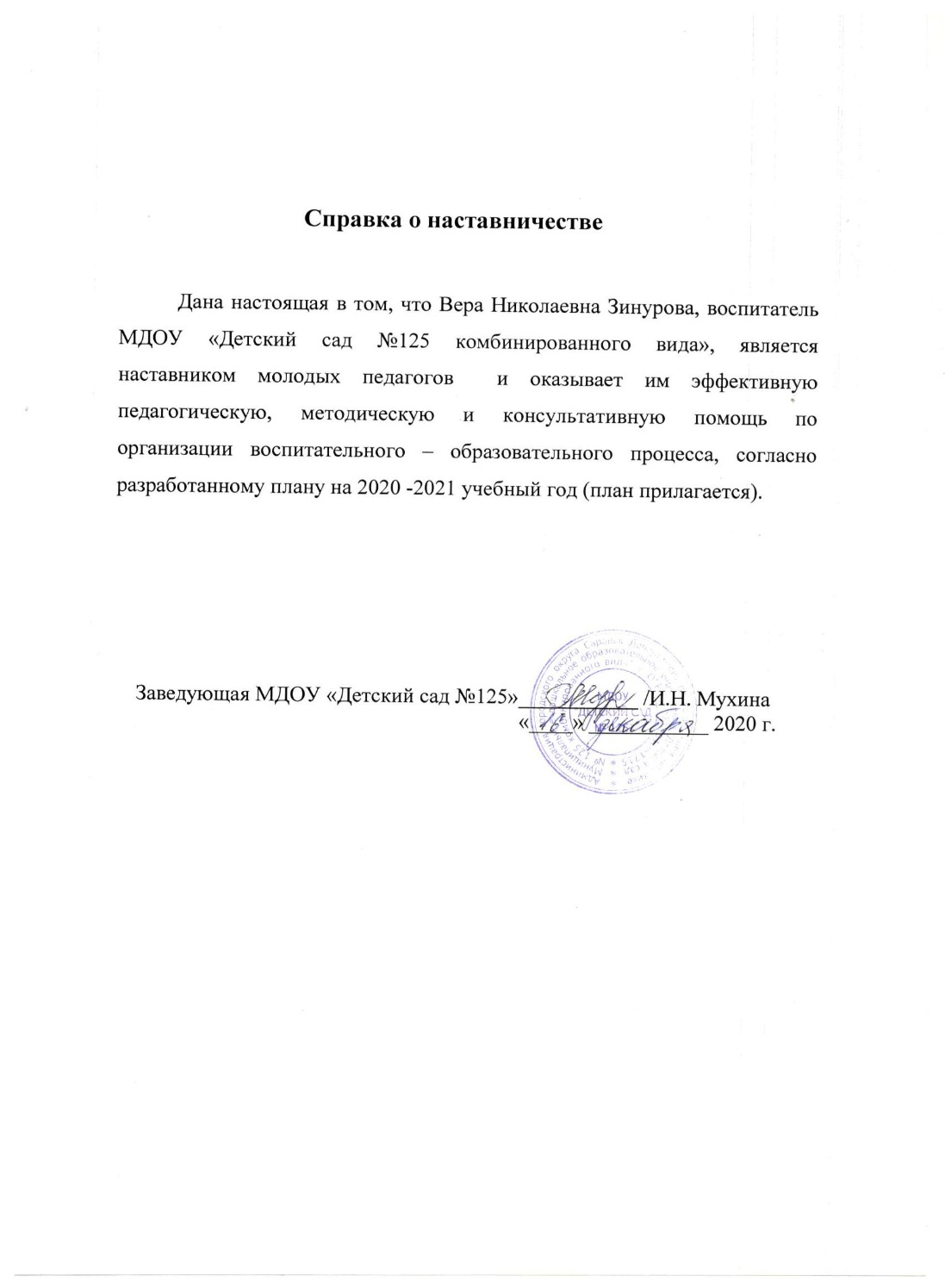 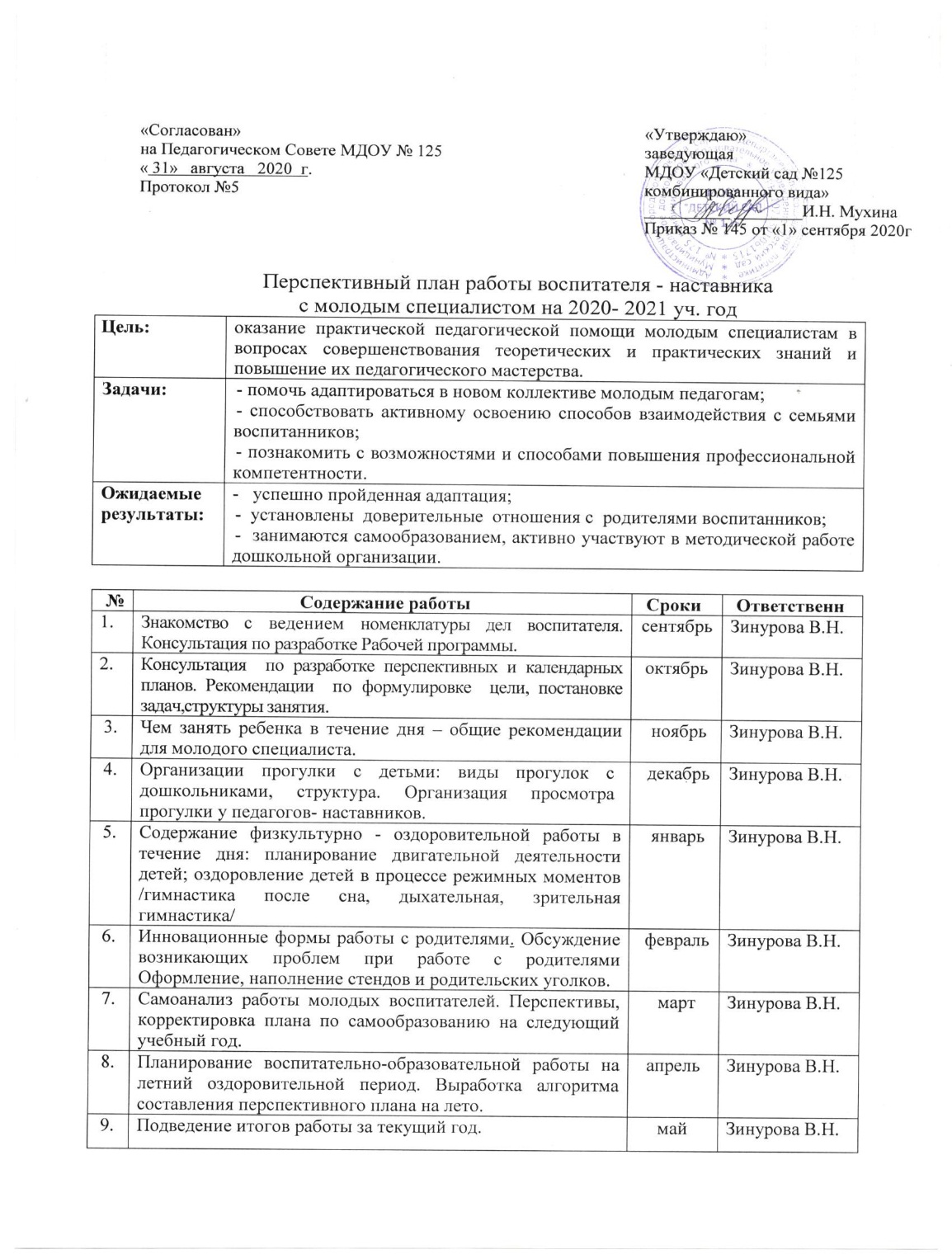 3. Наличие публикаций.
Муниципальный уровень:
Публикаций – 4
 https://ds125sar.schoolrm.ru/edu-process/org-edu/

https://ds125sar.schoolrm.ru/edu-process/org-edu/?PAGEN_1=2&SIZEN_1=15

https://ds125sar.schoolrm.ru/edu-process/org-edu/?PAGEN_1=2&SIZEN_1=15

https://ds125sar.schoolrm.ru/edu-process/org-edu/?PAGEN_1=2&SIZEN_1=15

Интернет публикации: Публикаций – 1
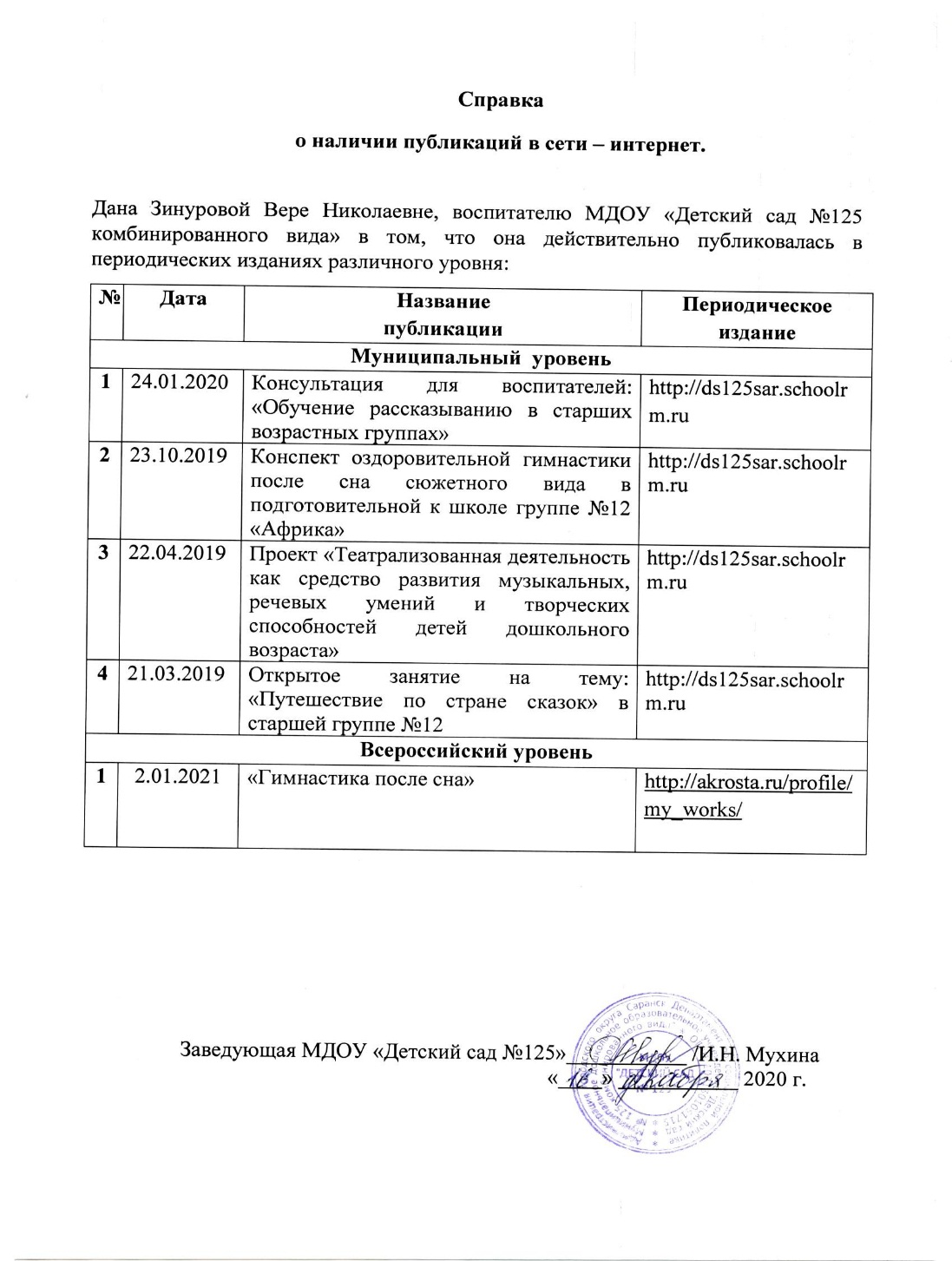 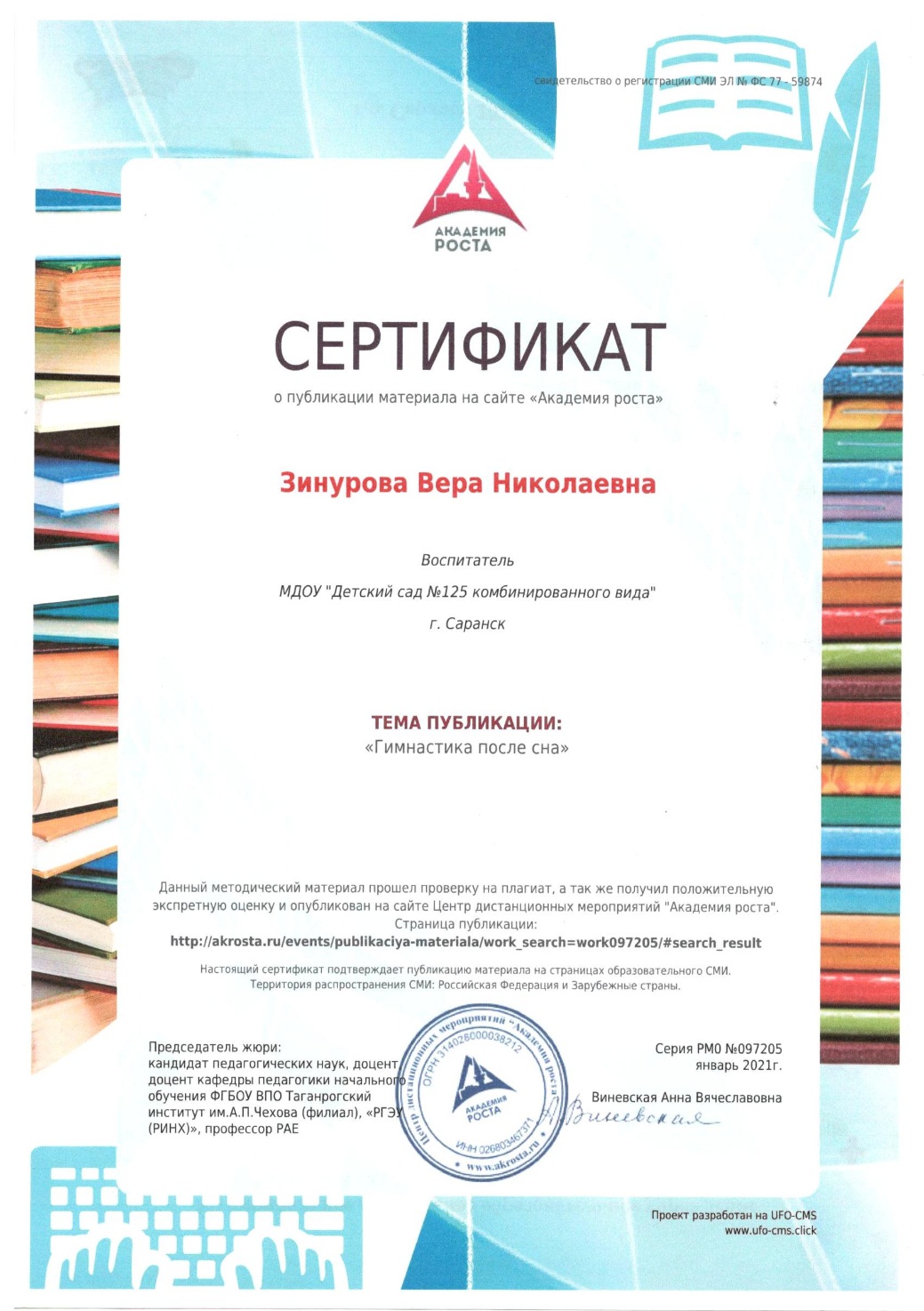 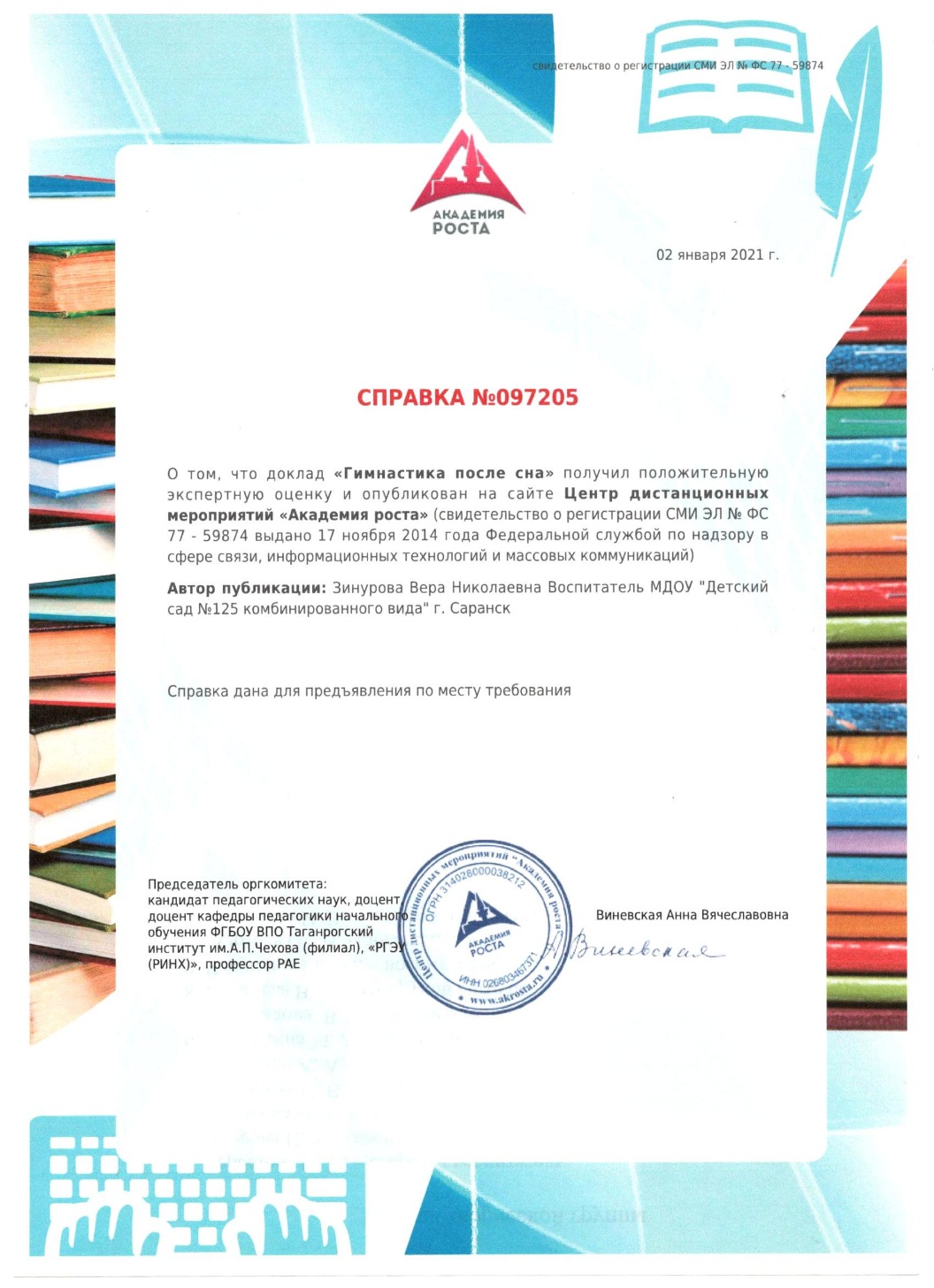 4. Результаты участия воспитанников в конкурсах, выставках, турнирах, соревнованиях, акциях, фестивалях
Интернет - конкурс:      Участие - 1      Победа и призовое место - 1
Муниципальный уровень:      Участие - 4      Победа и призовое место - 3
Всероссийский уровень:      Участие - 3      Победа и призовое место – 3

Международный уровень :

Участие – 1Победа и призовое место - 0
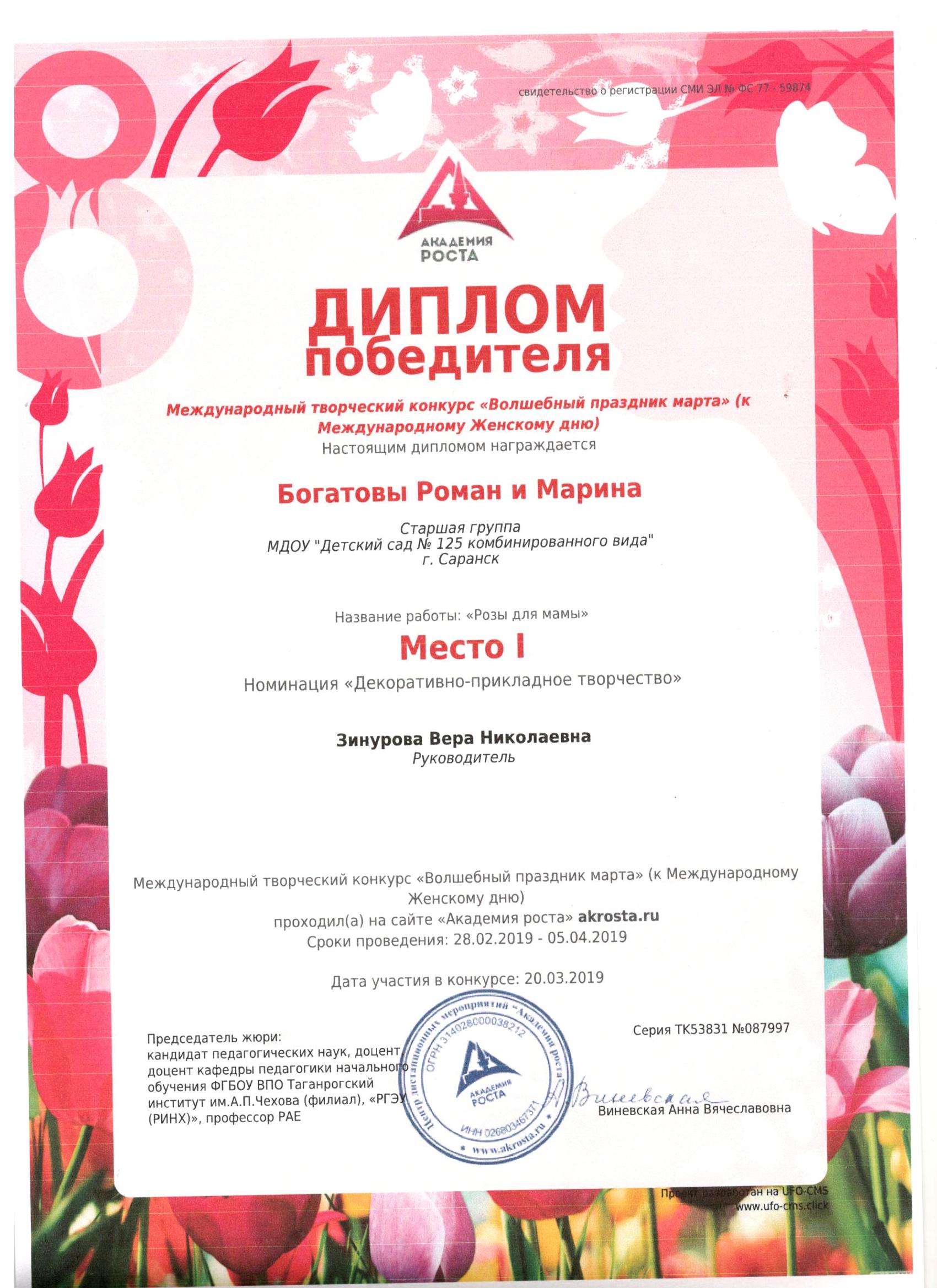 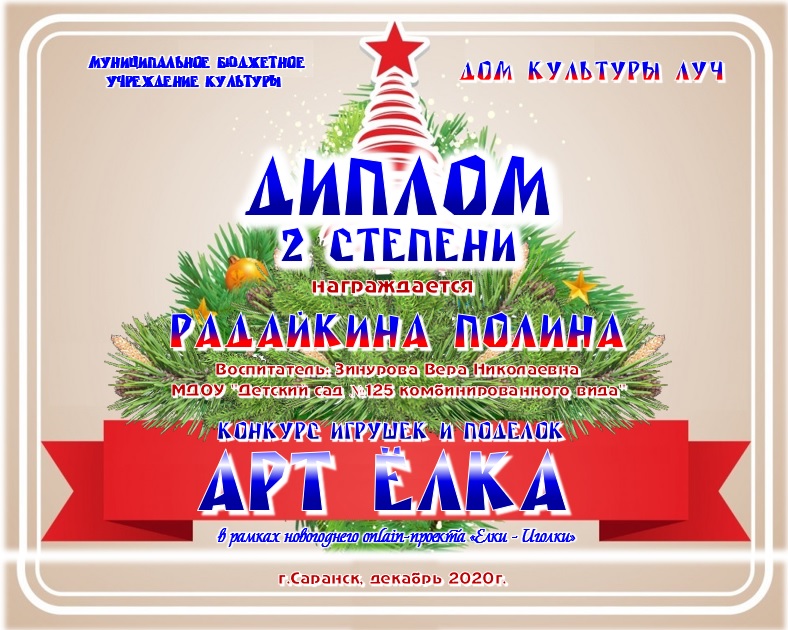 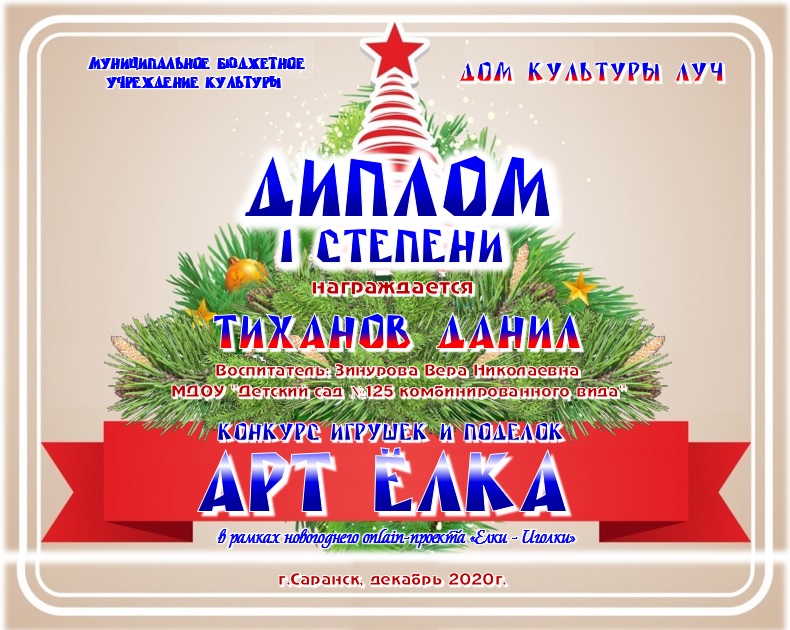 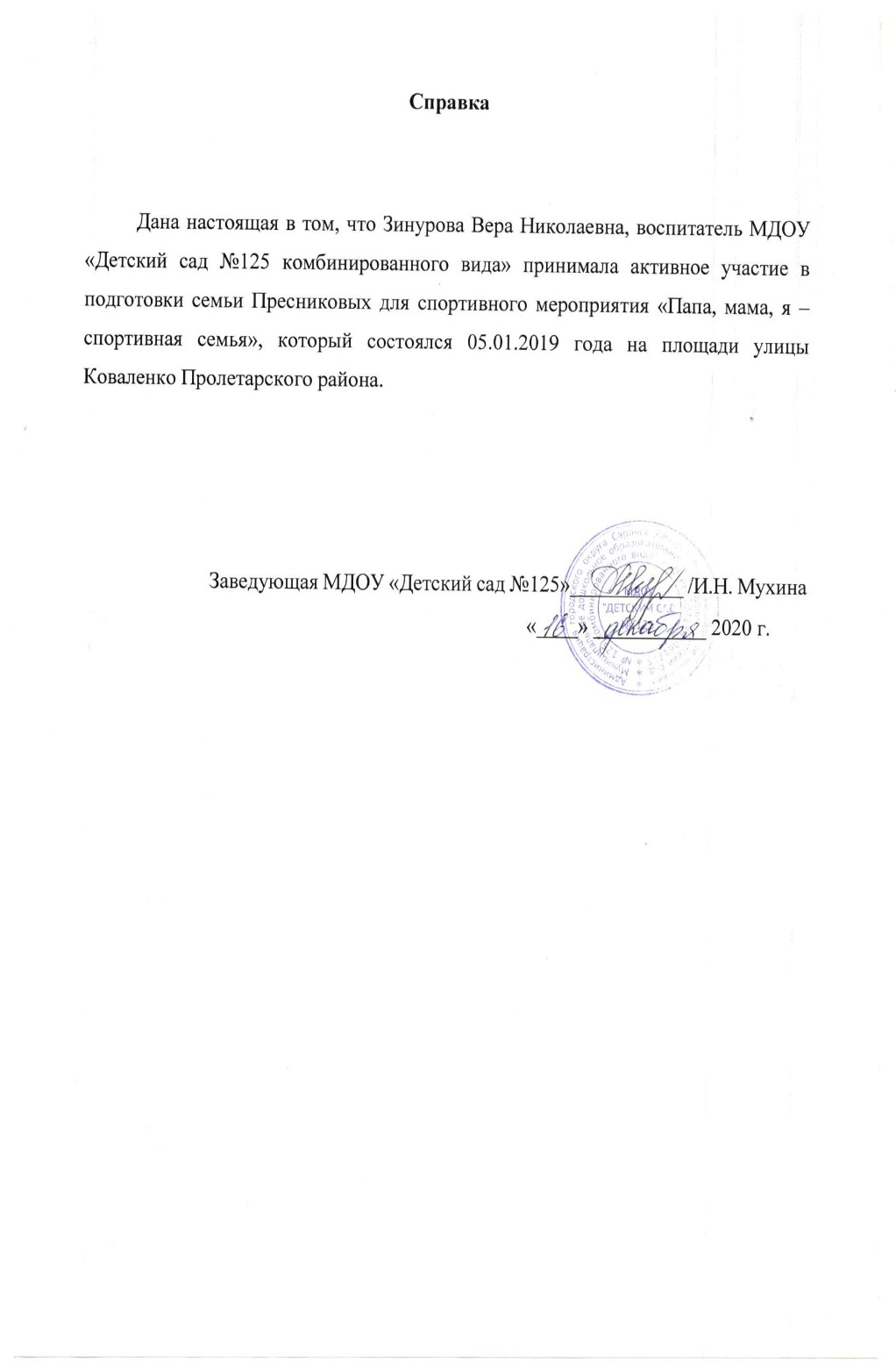 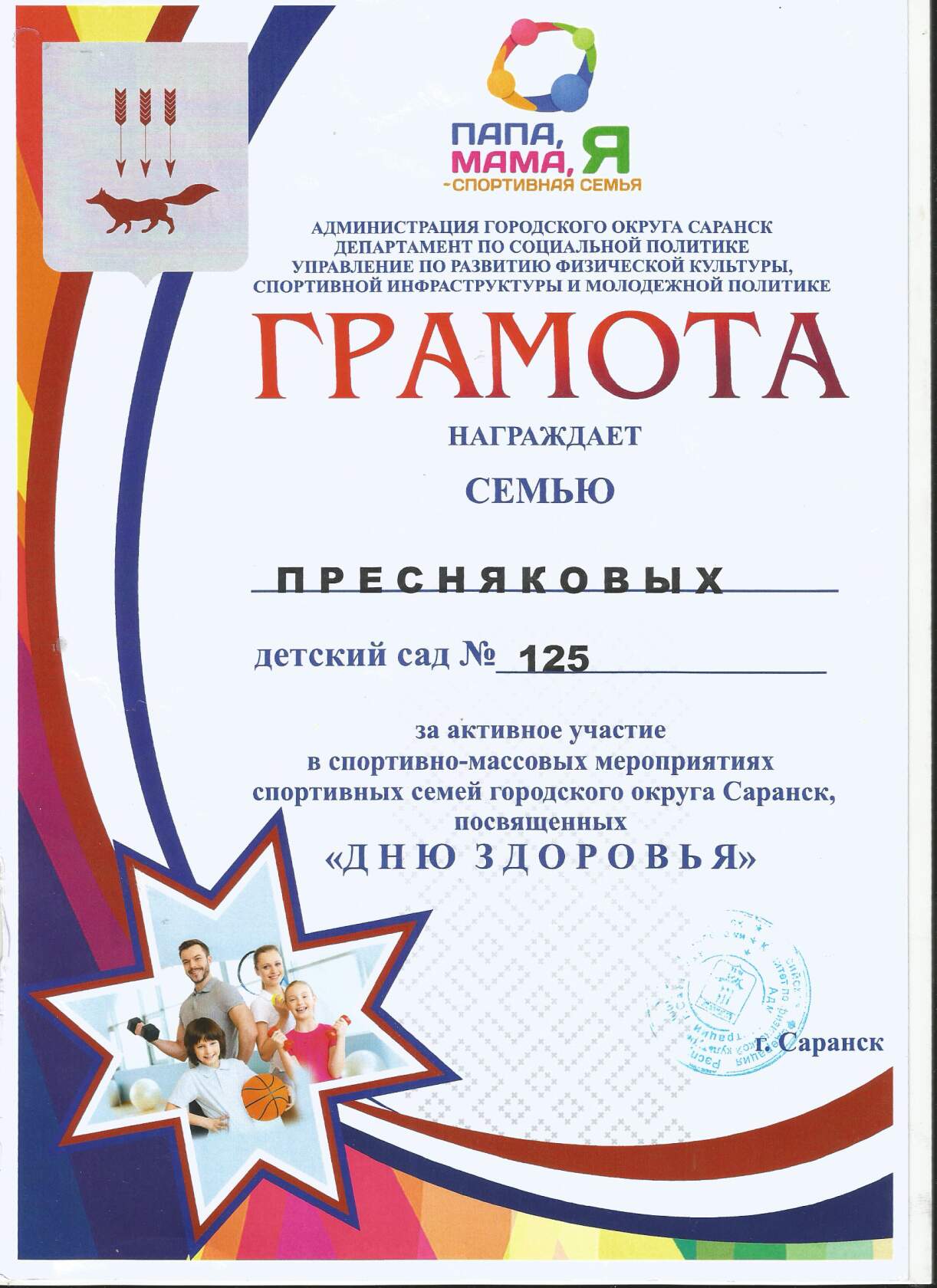 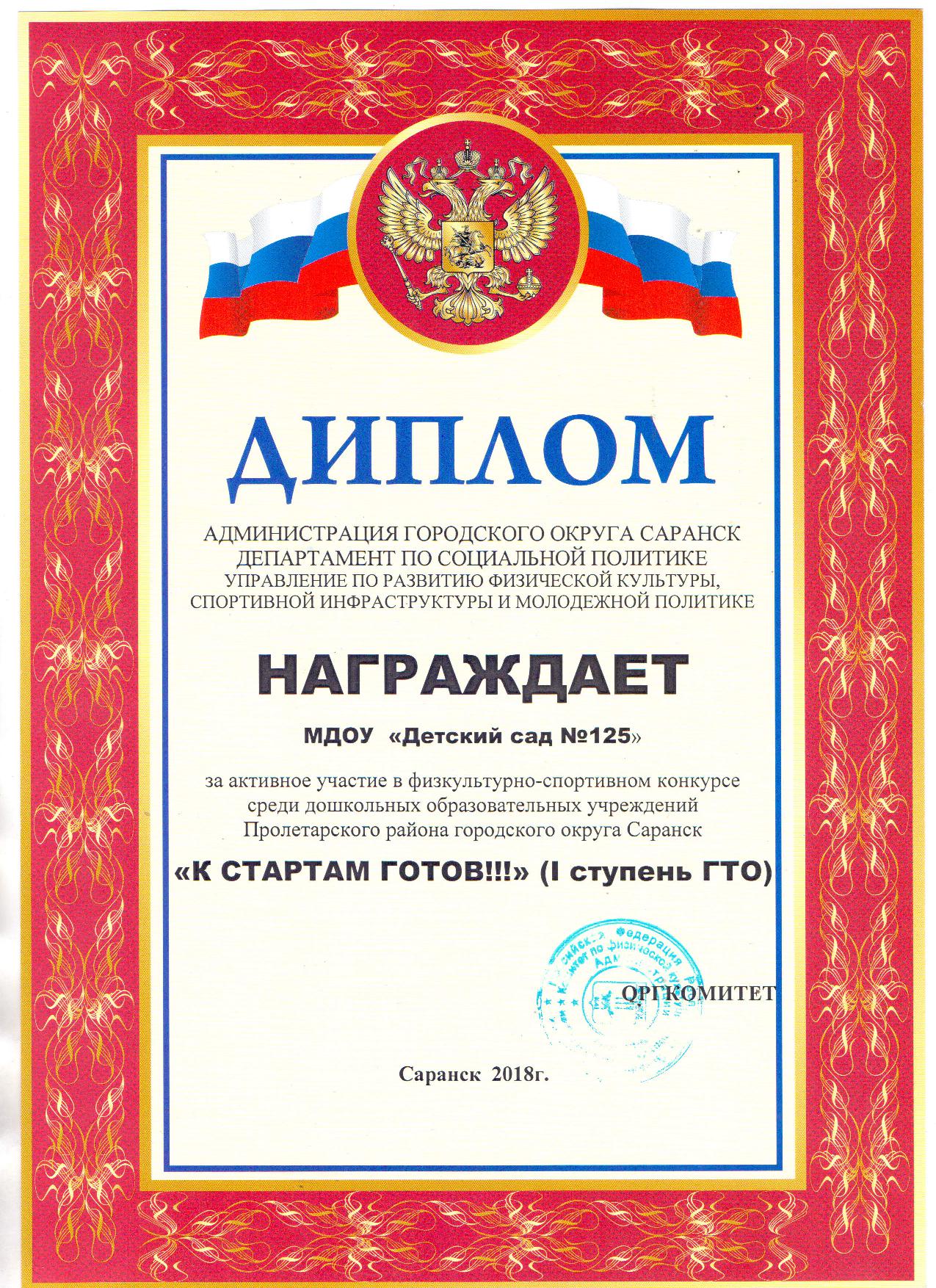 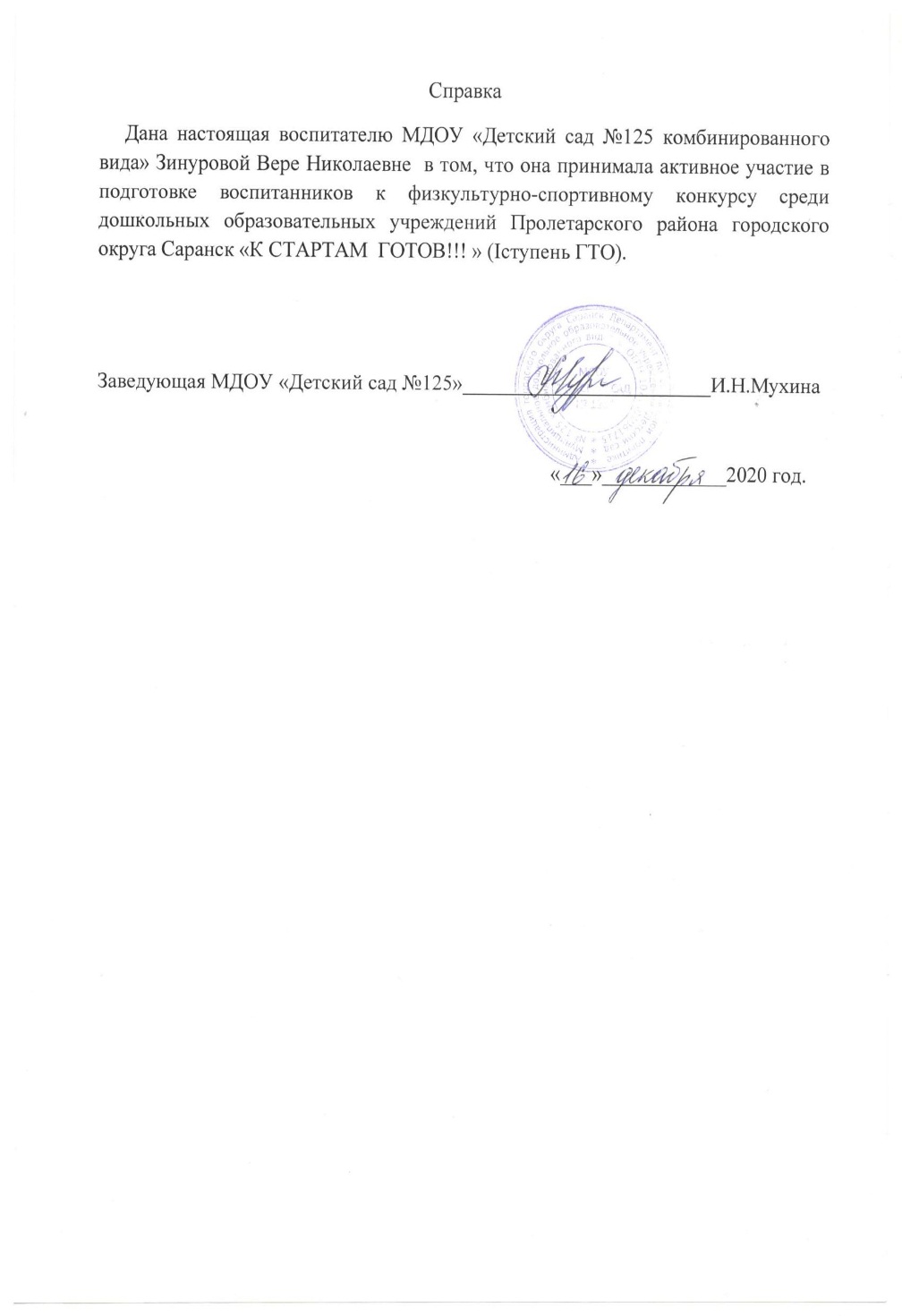 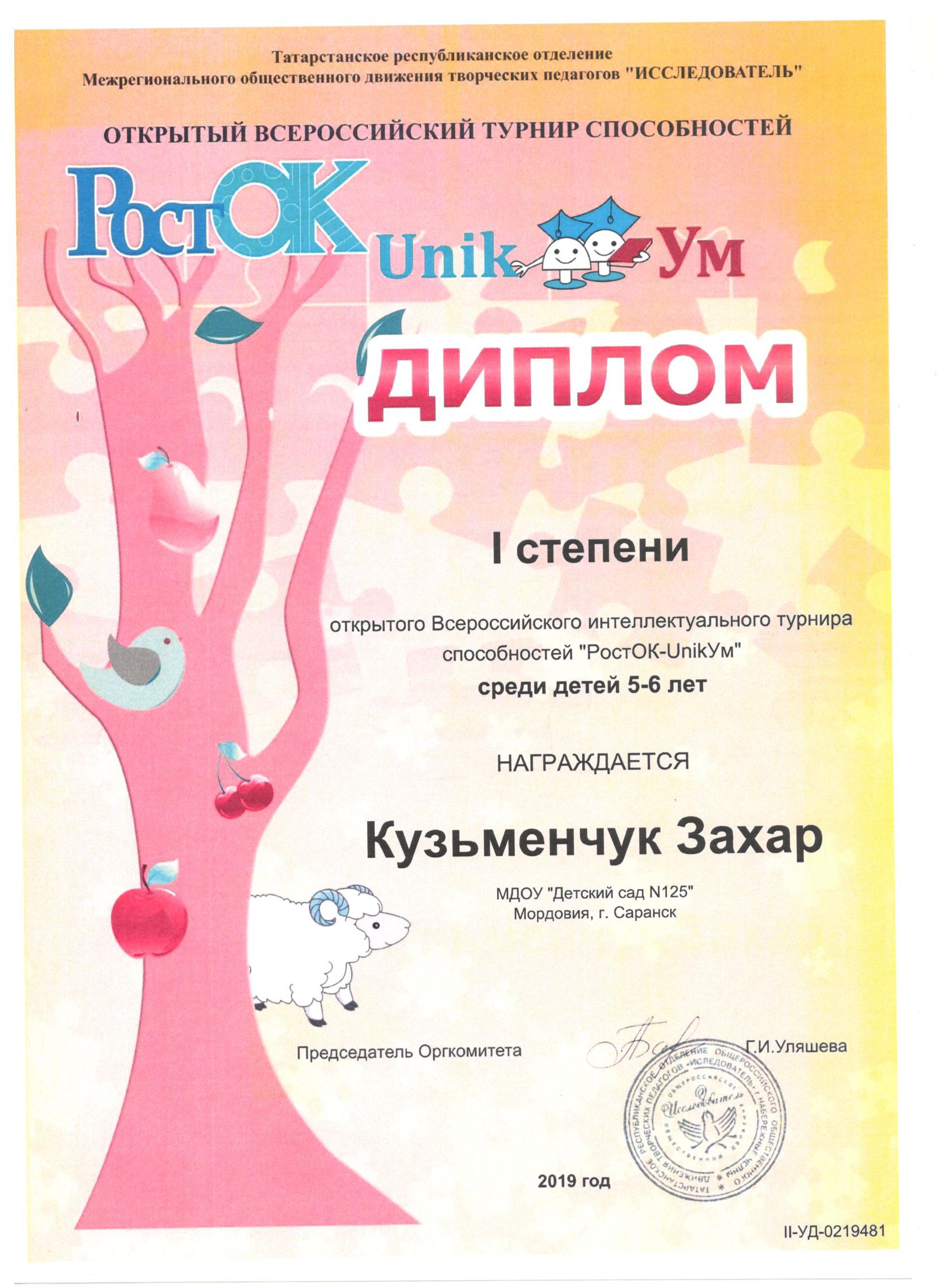 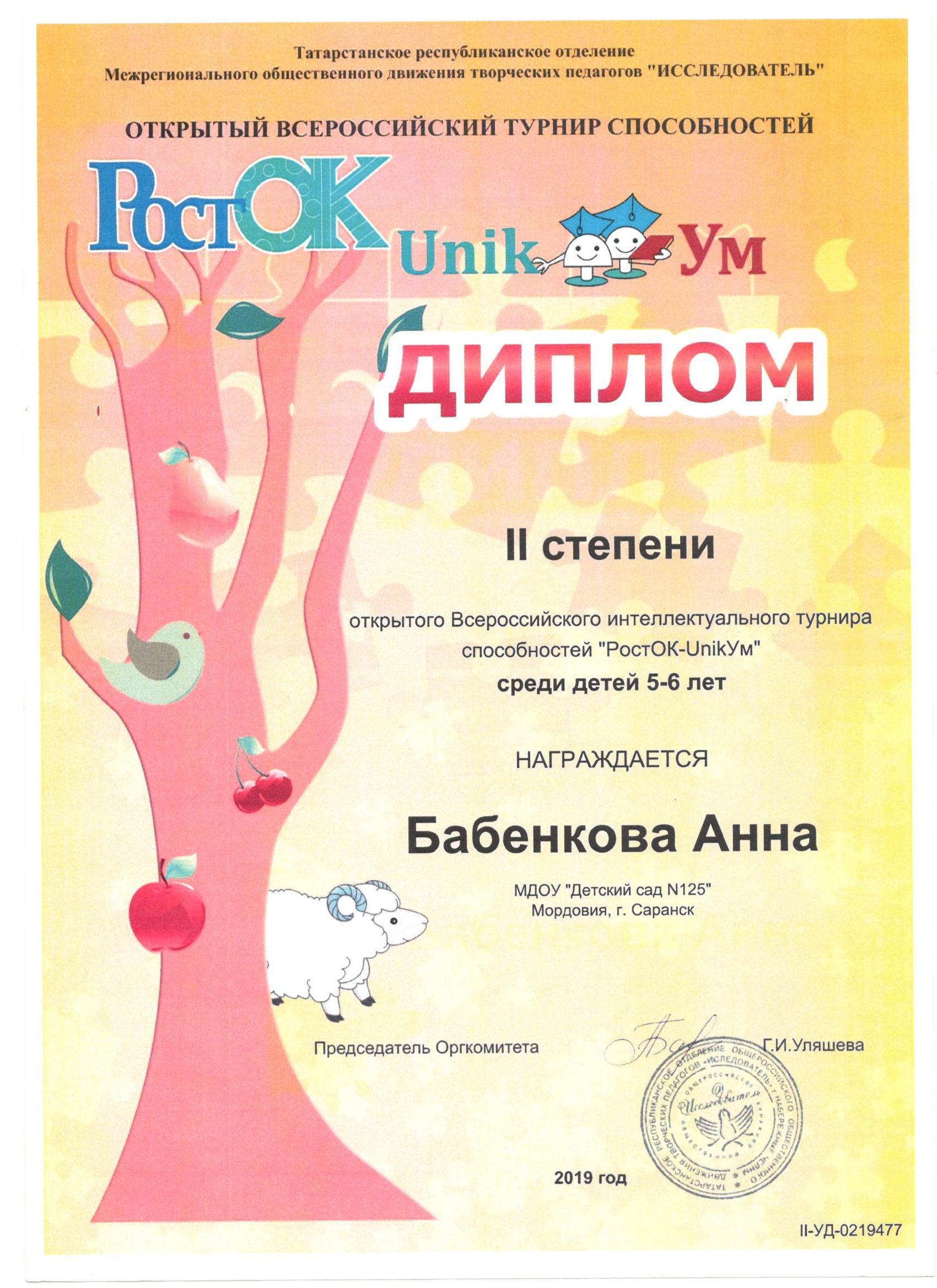 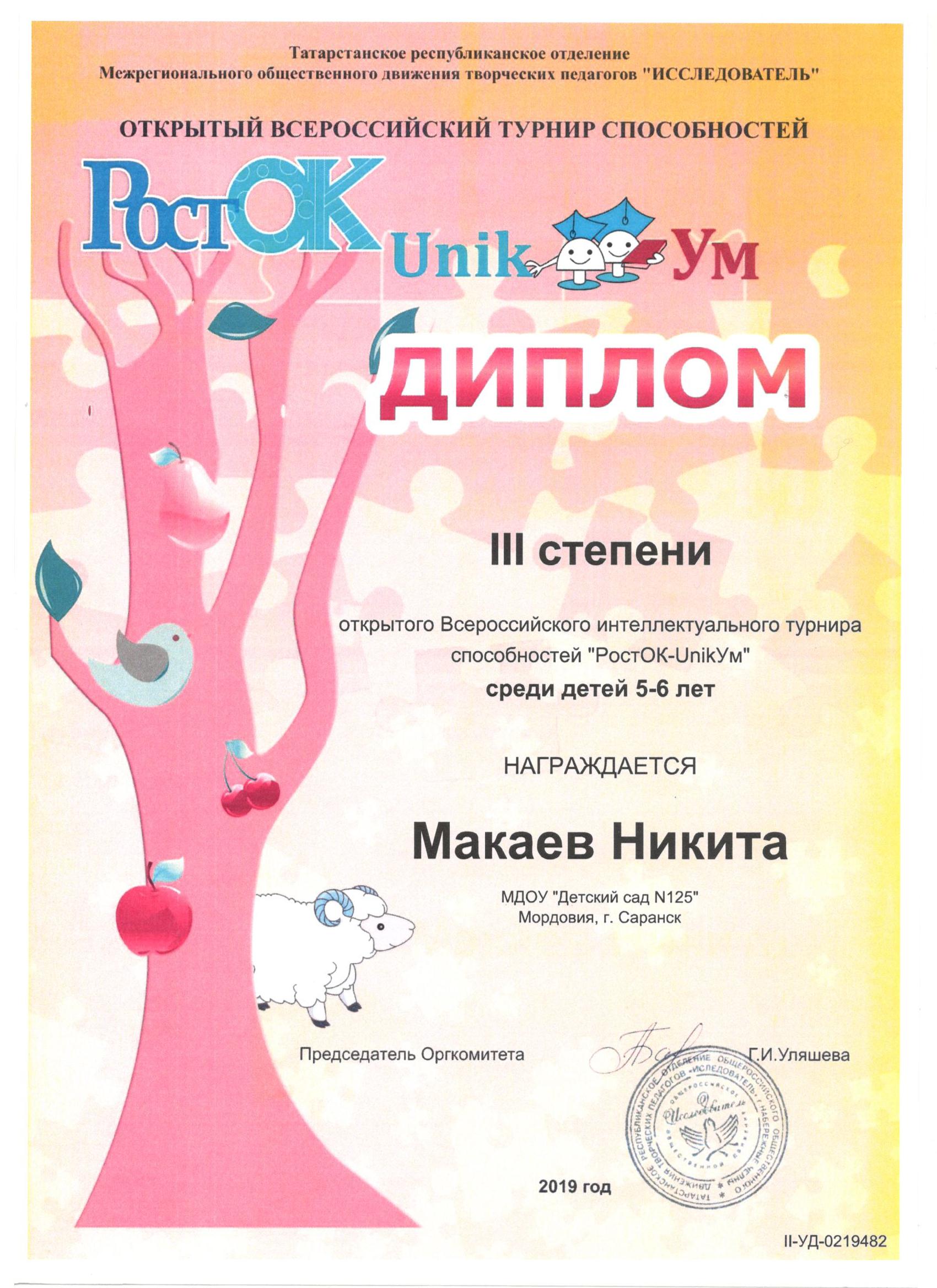 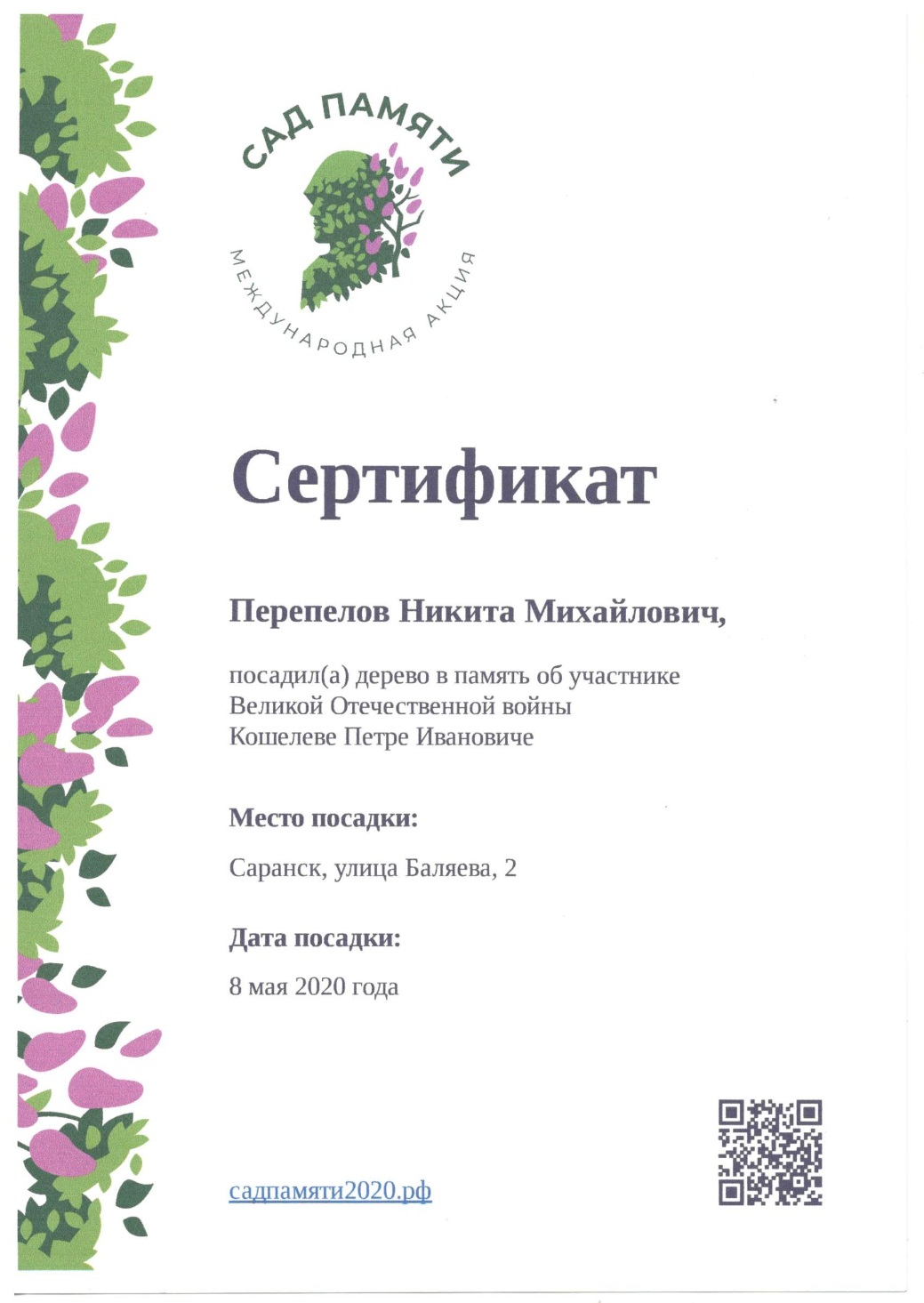 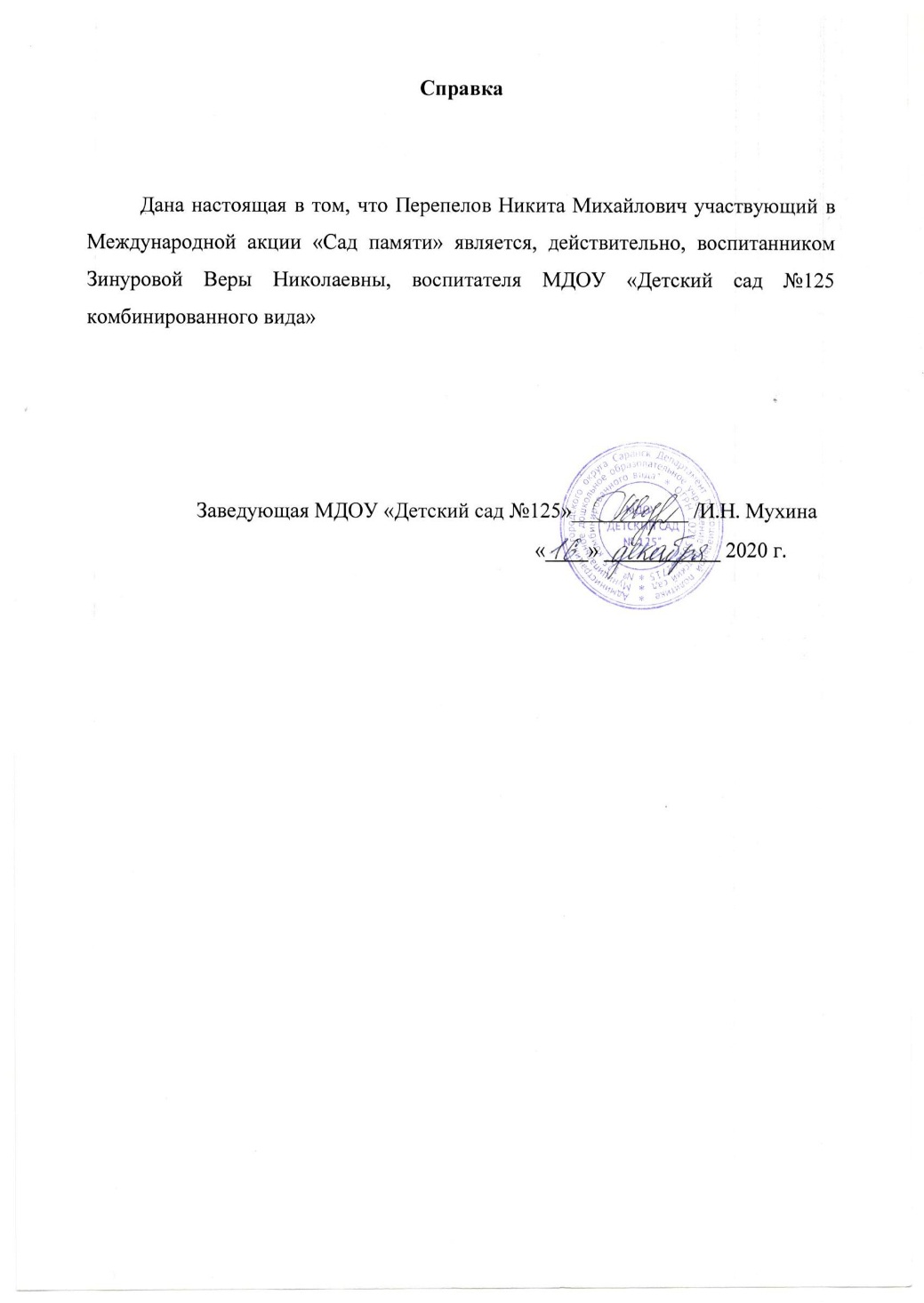 5. Наличие авторских программ, методических пособий.
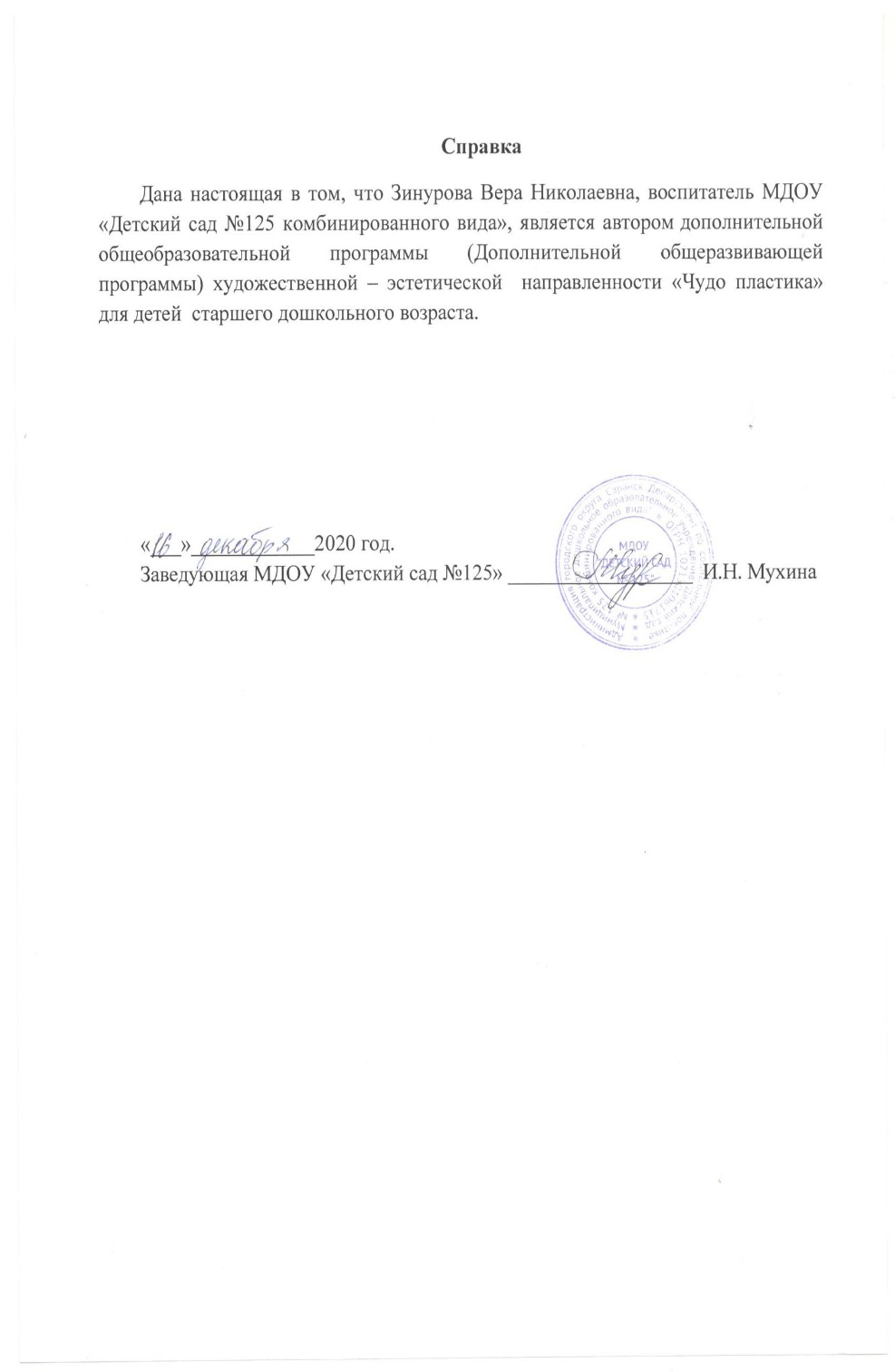 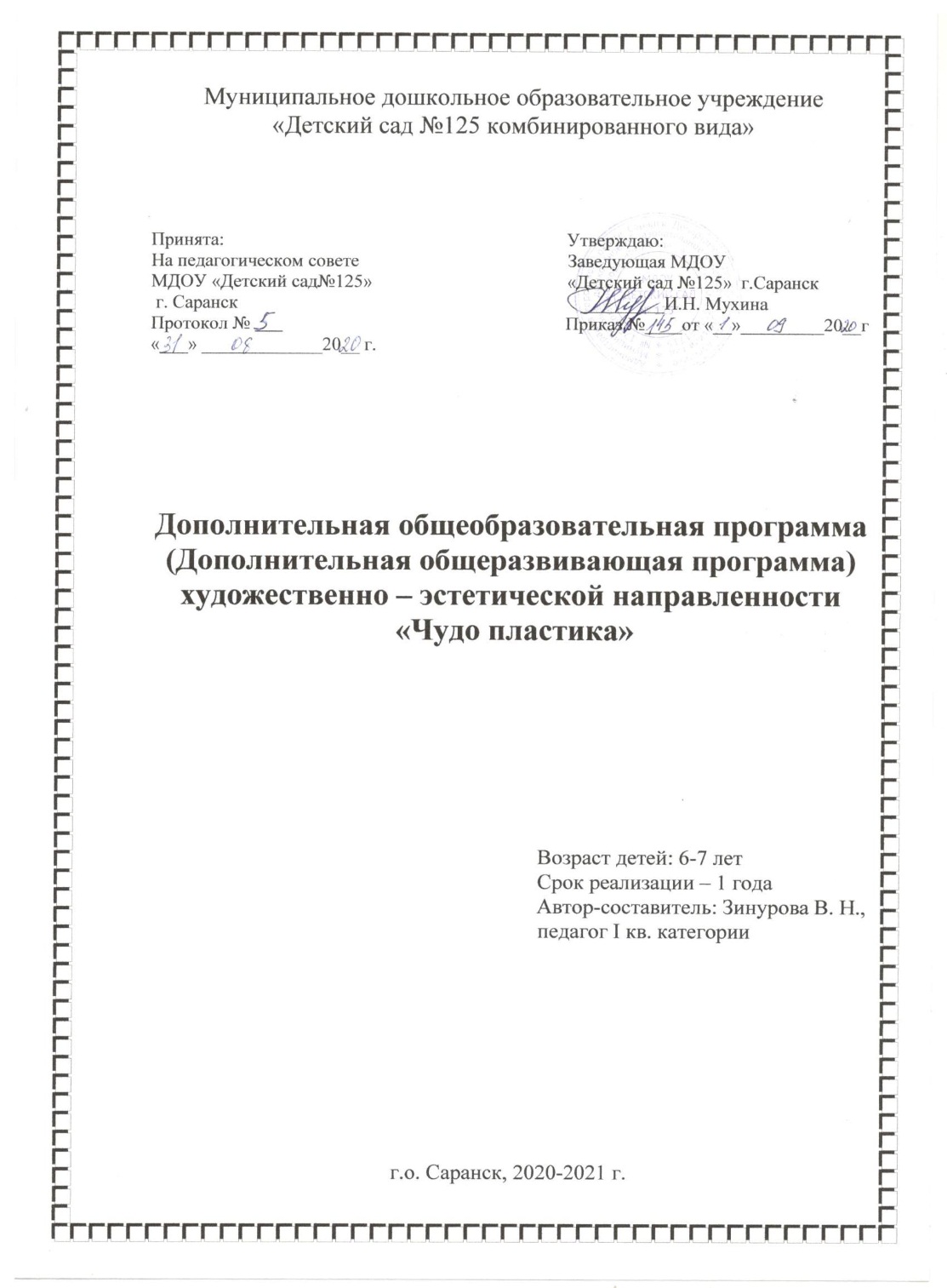 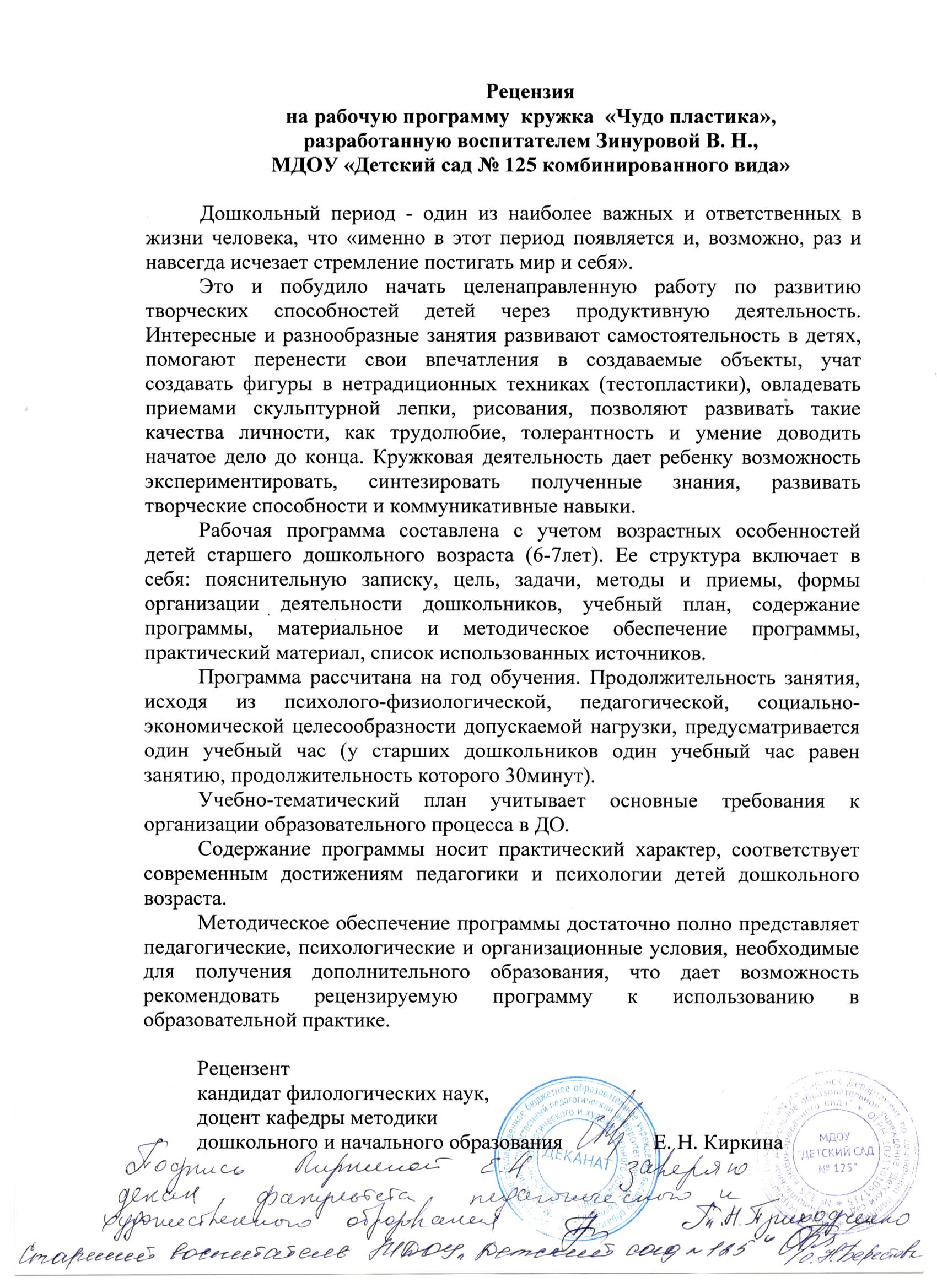 6. Выступления на заседаниях методических советов, научно-практических конференциях, педагогических чтениях, семинарах, секциях, форумах, радиопередачах (очно)
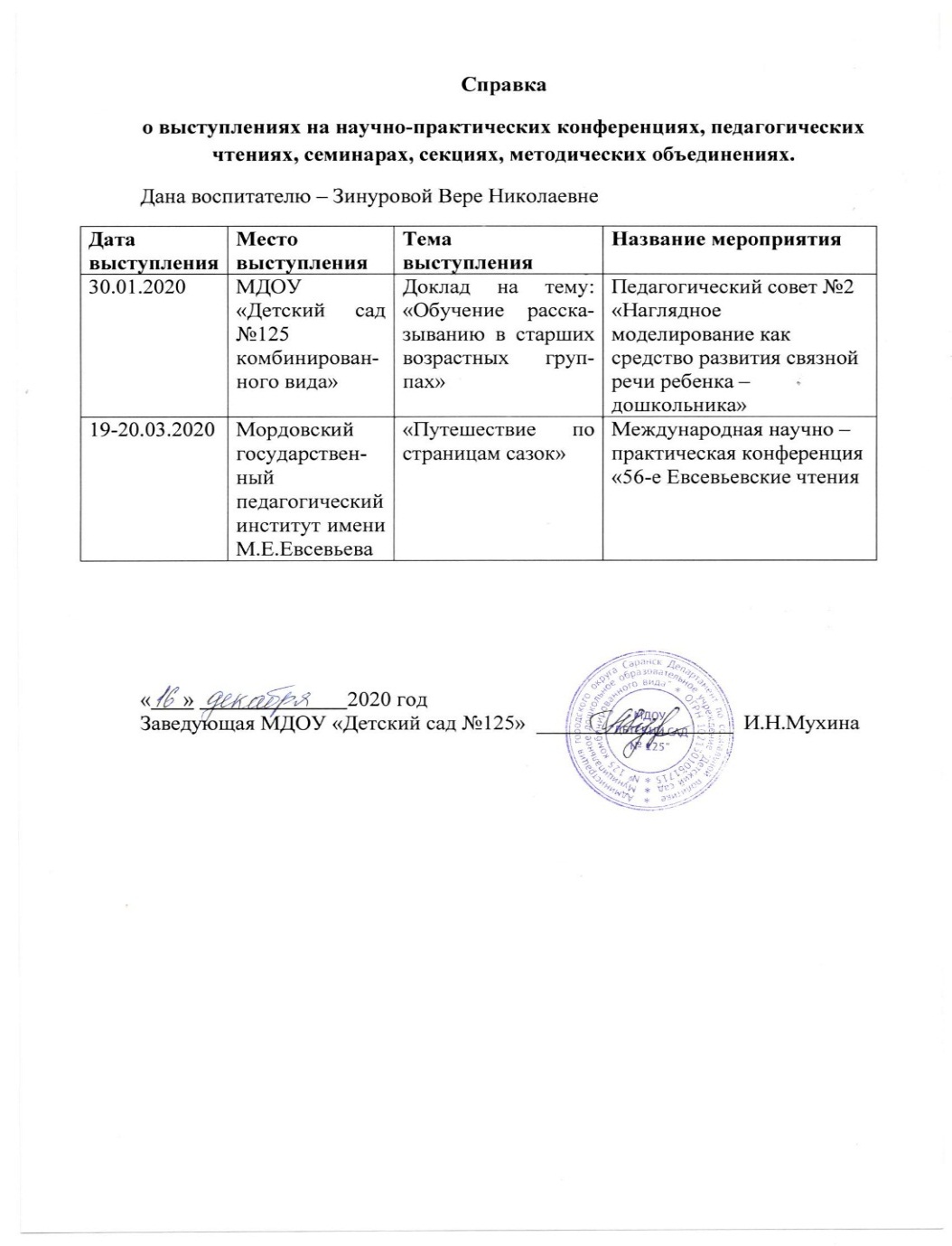 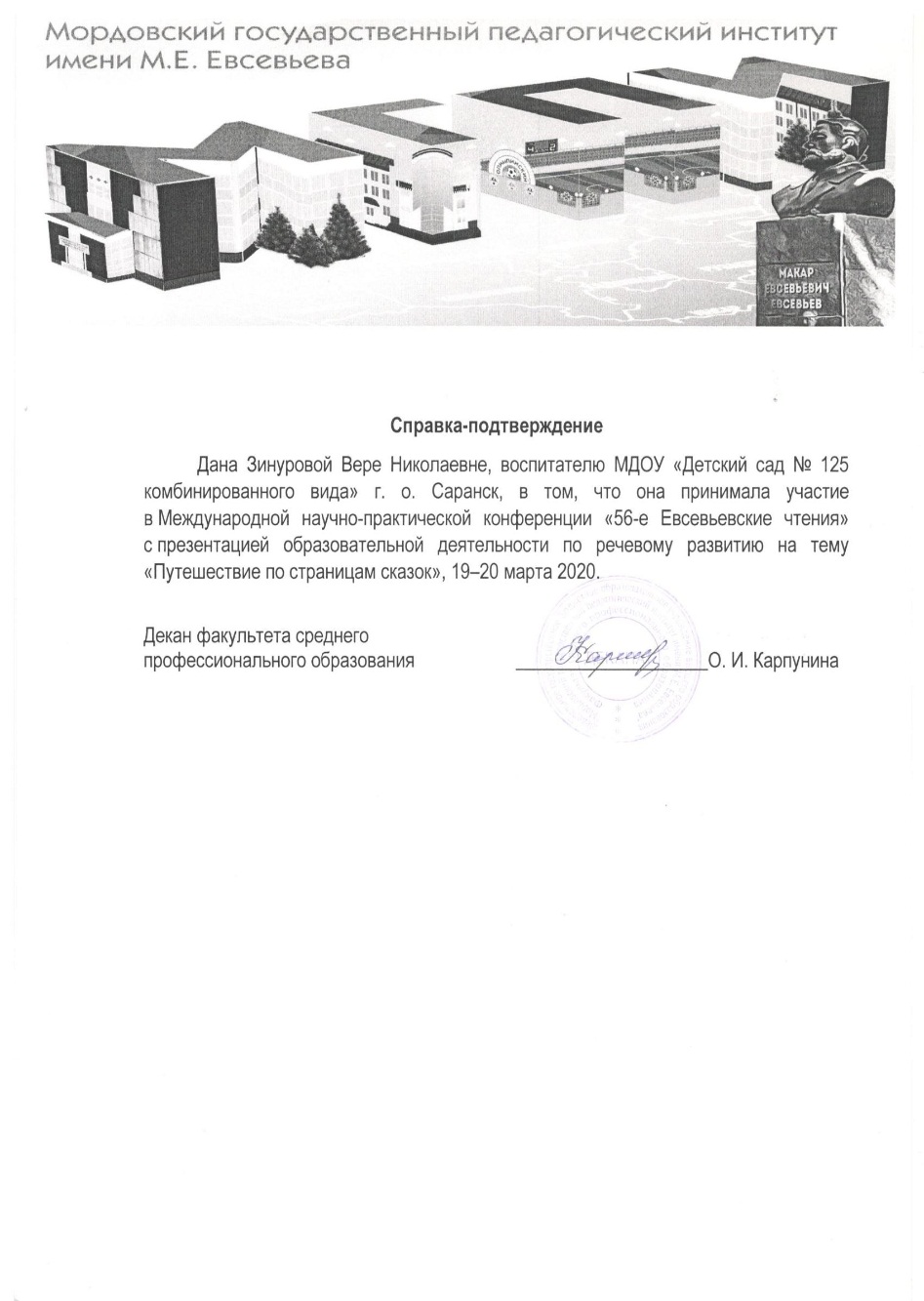 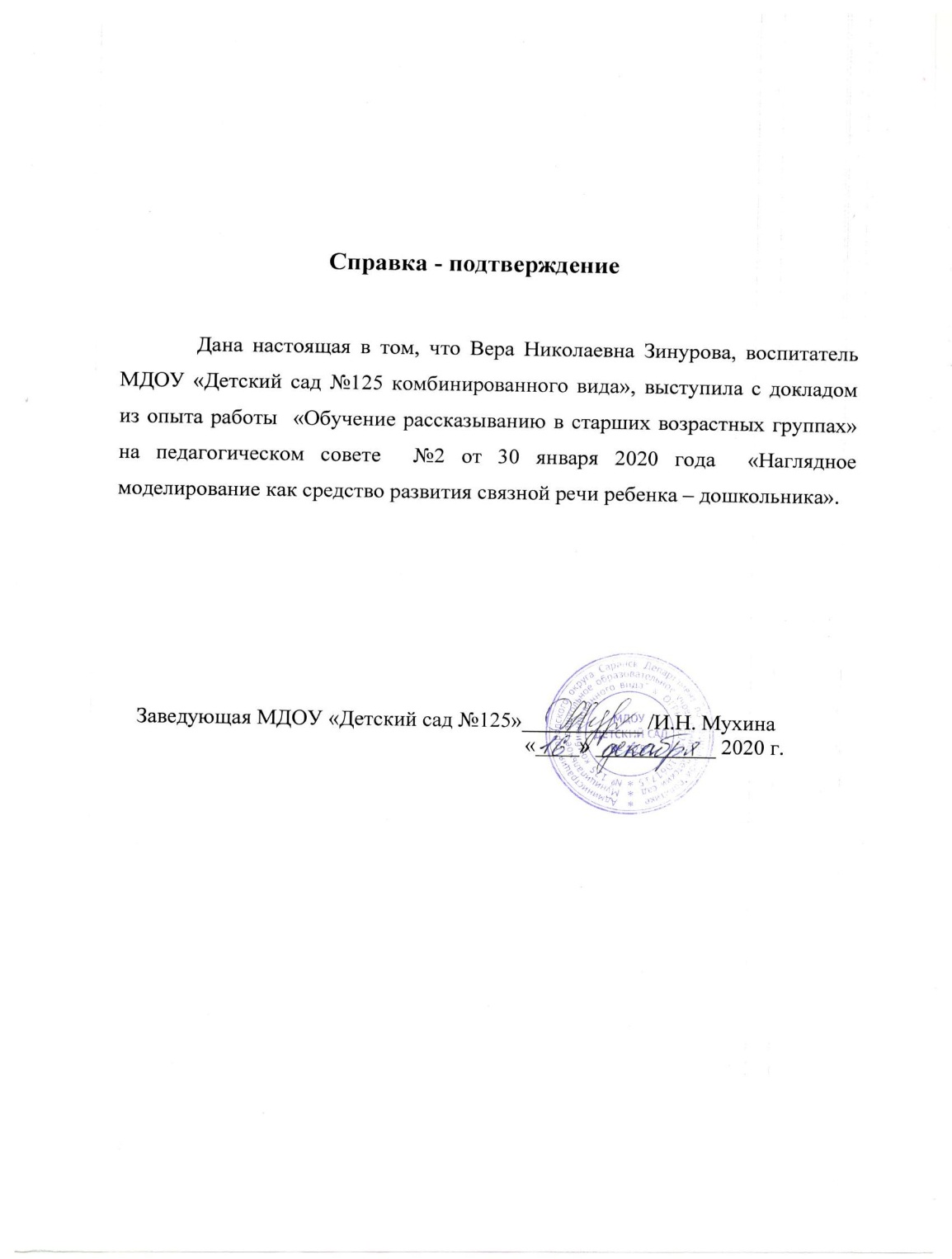 7. Проведение открытых занятий, мастер – классов, мероприятий
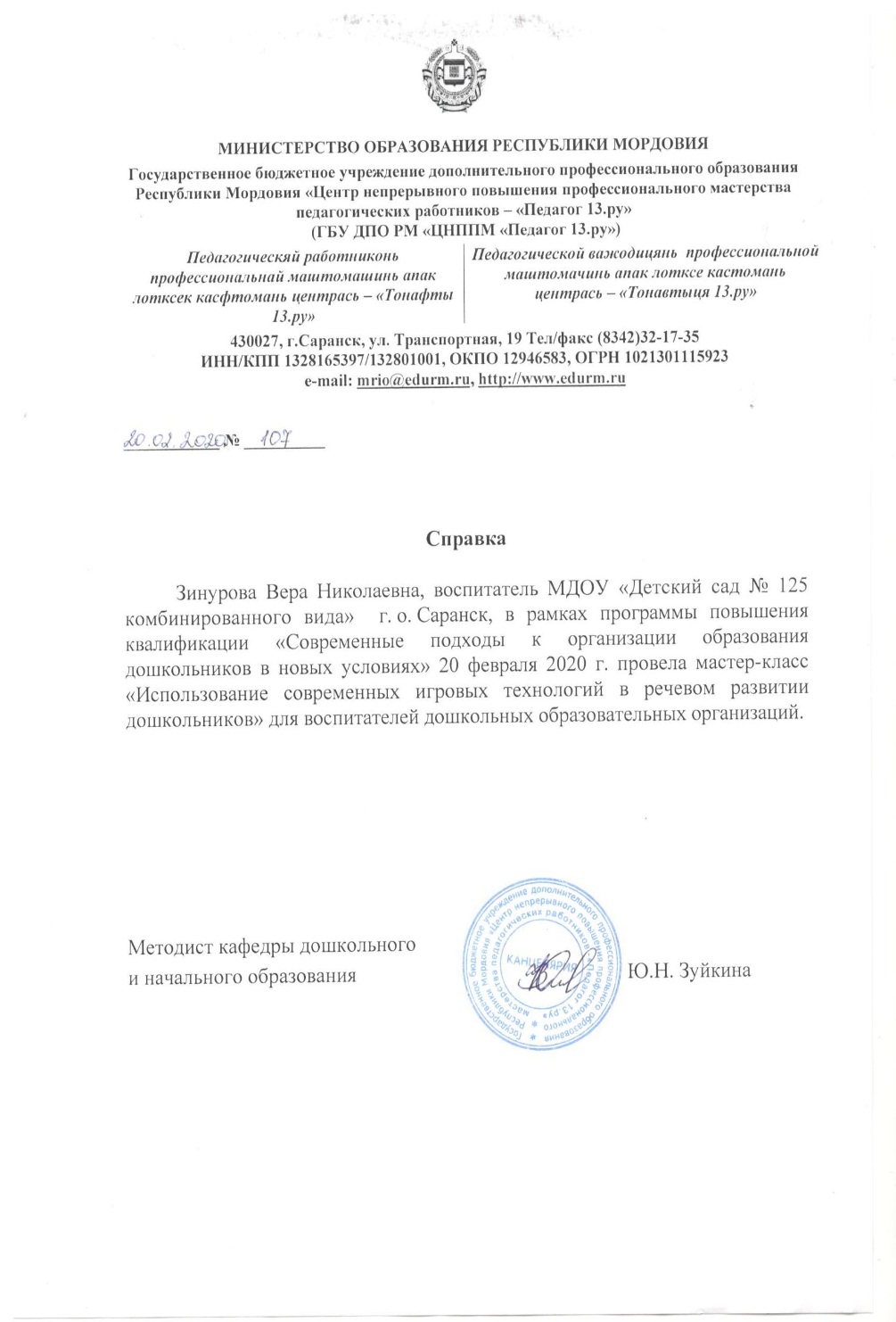 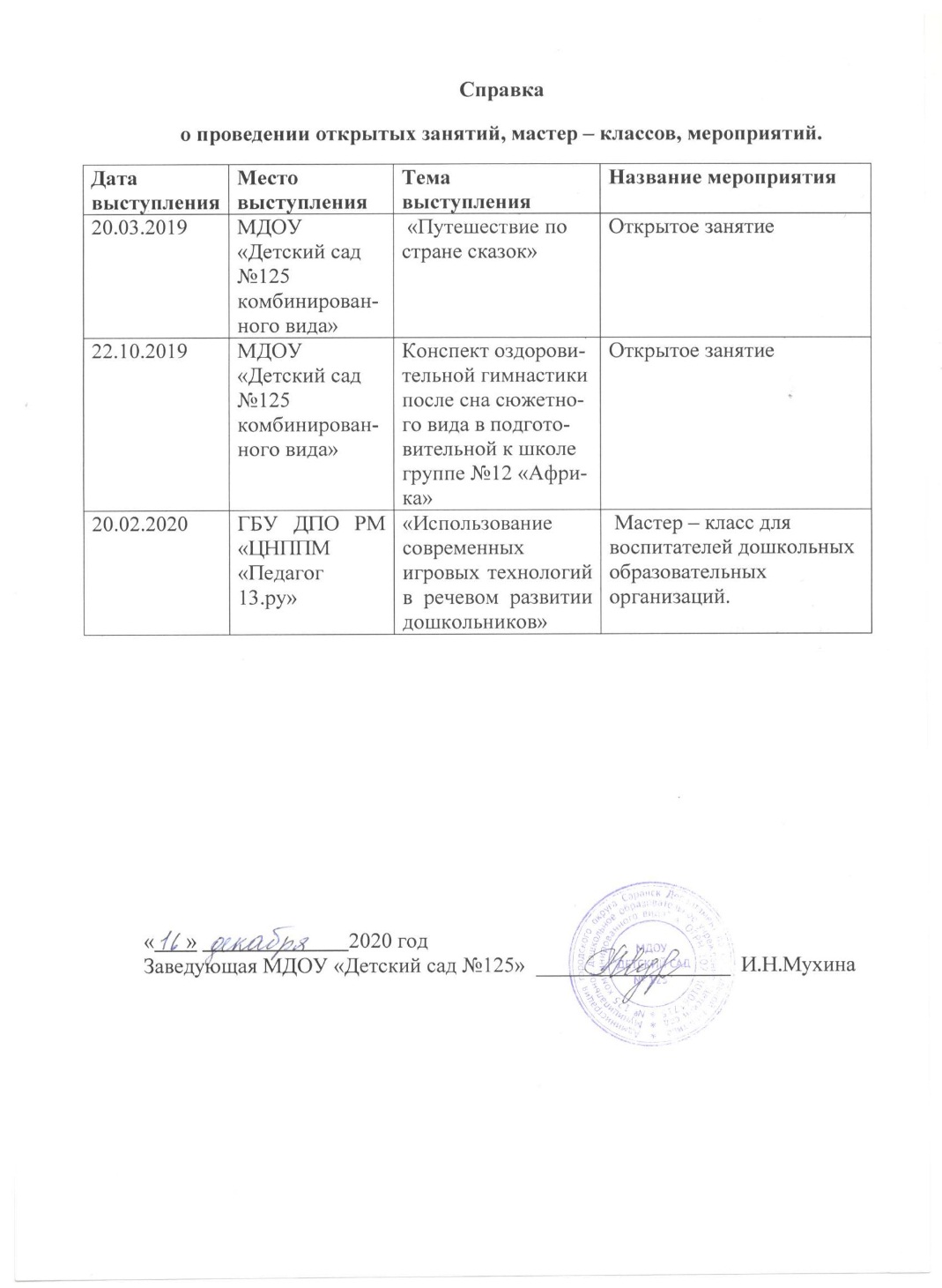 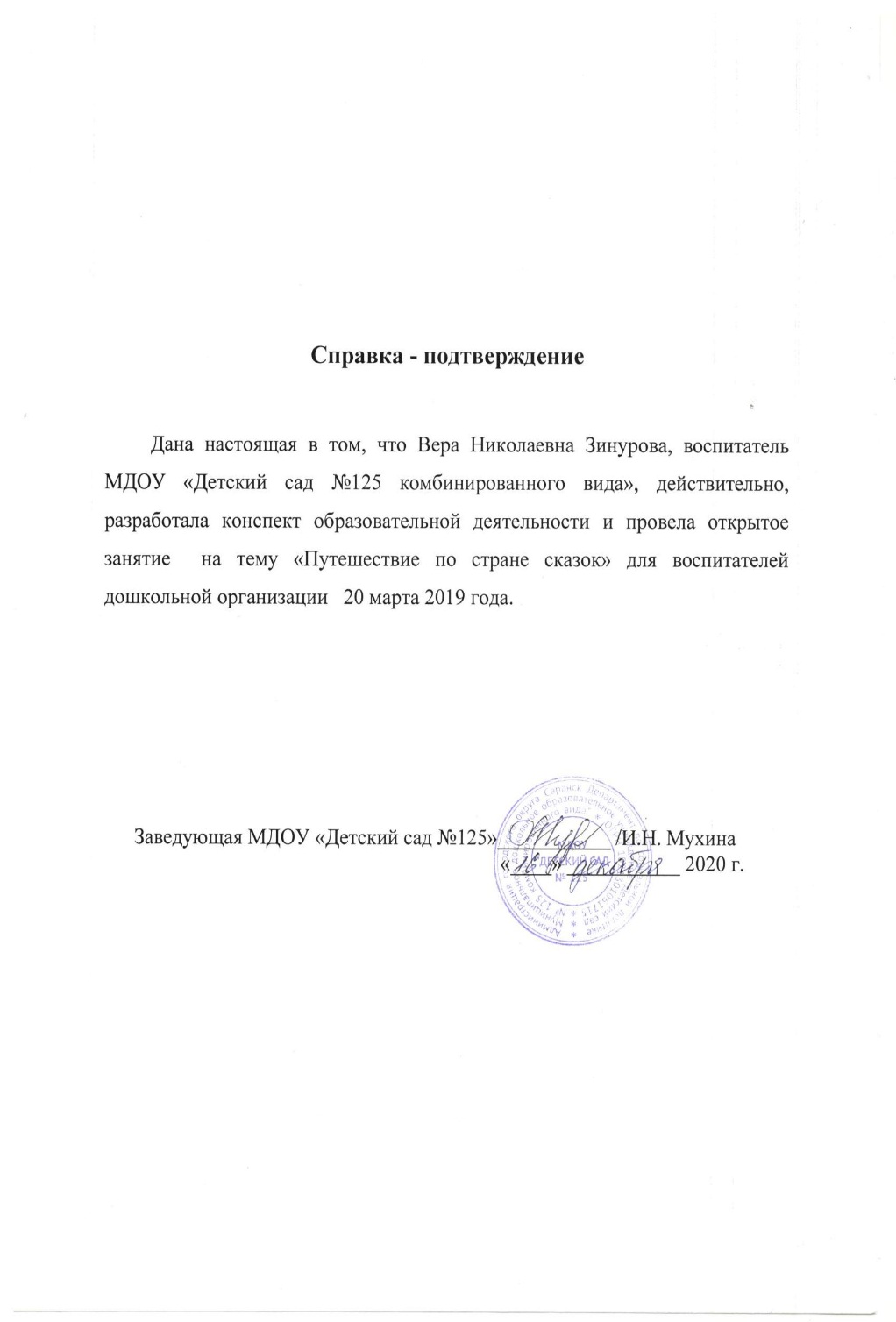 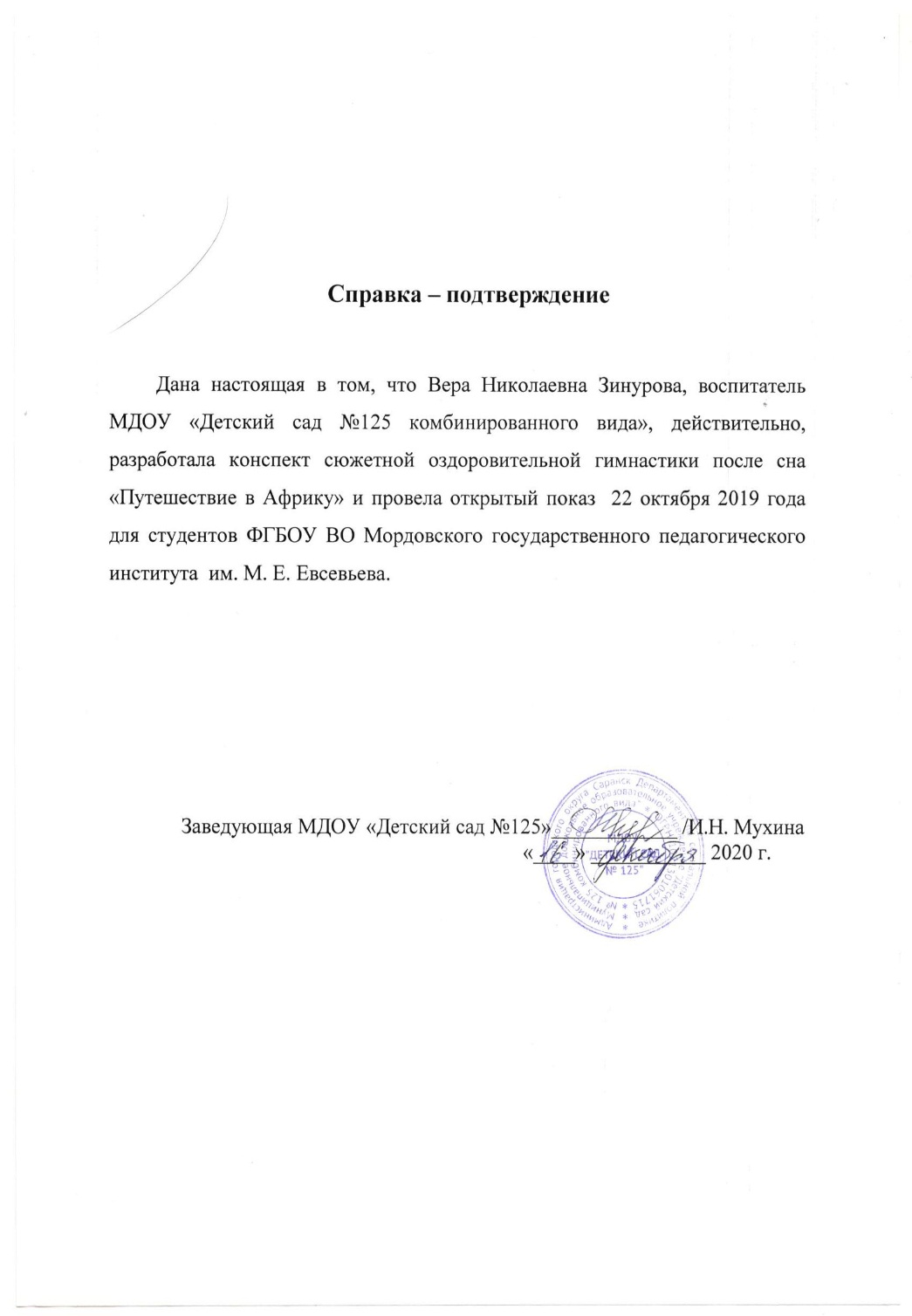 8. Экспертная деятельность.
9. Общественная активность педагога: участие в  комиссиях, педагогических сообществах, в жюри конкурсов.
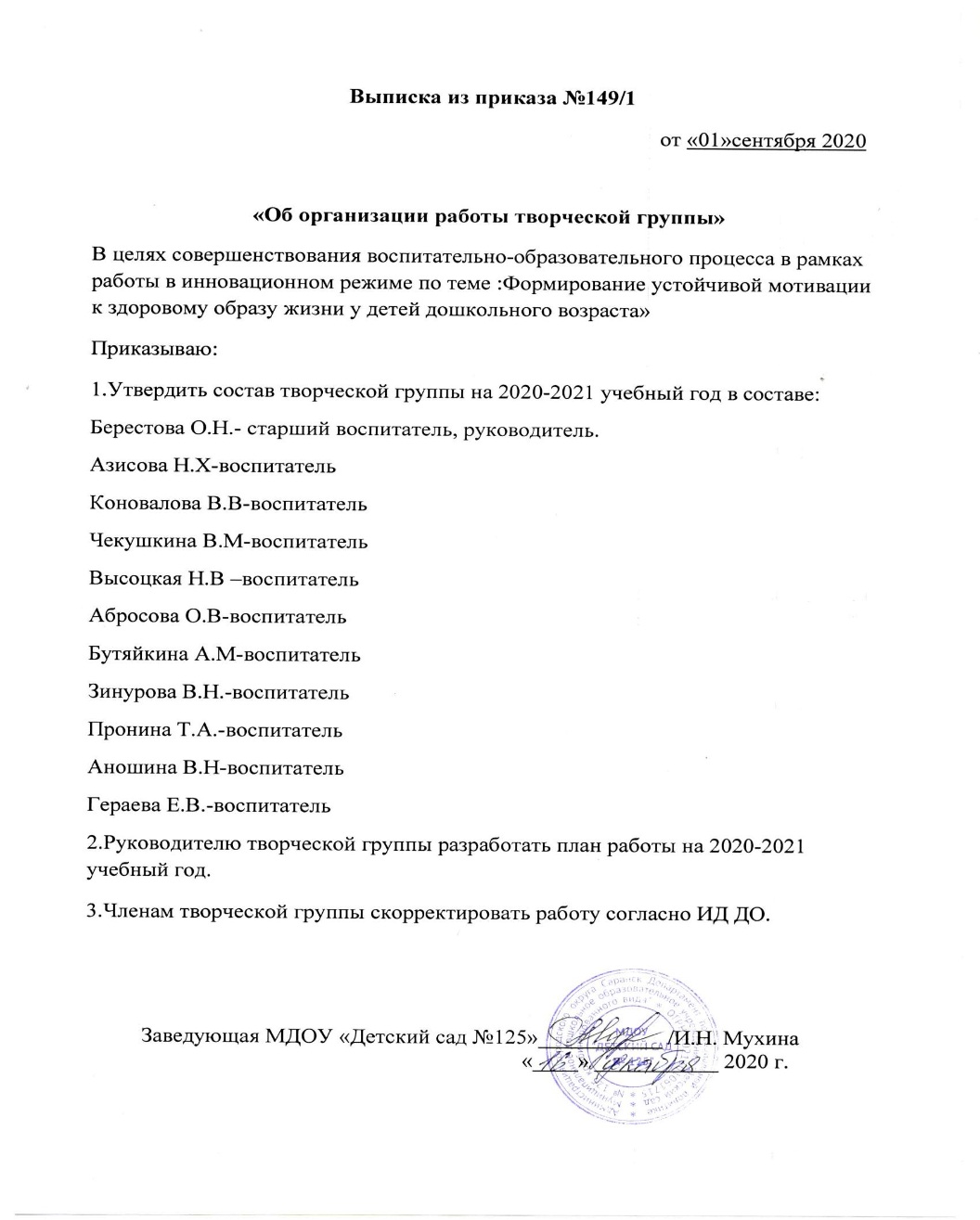 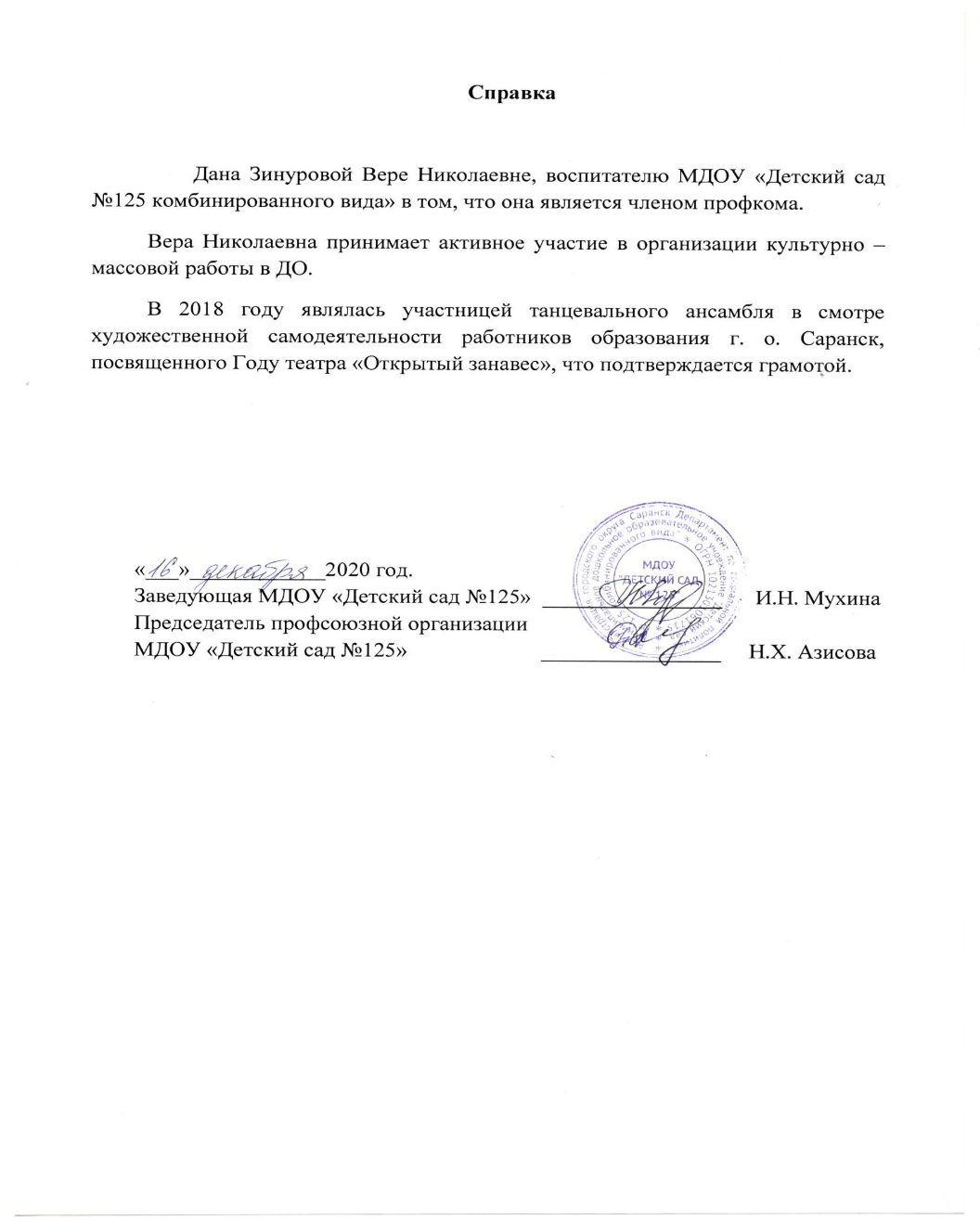 10. Позитивные результаты работы с воспитанниками.
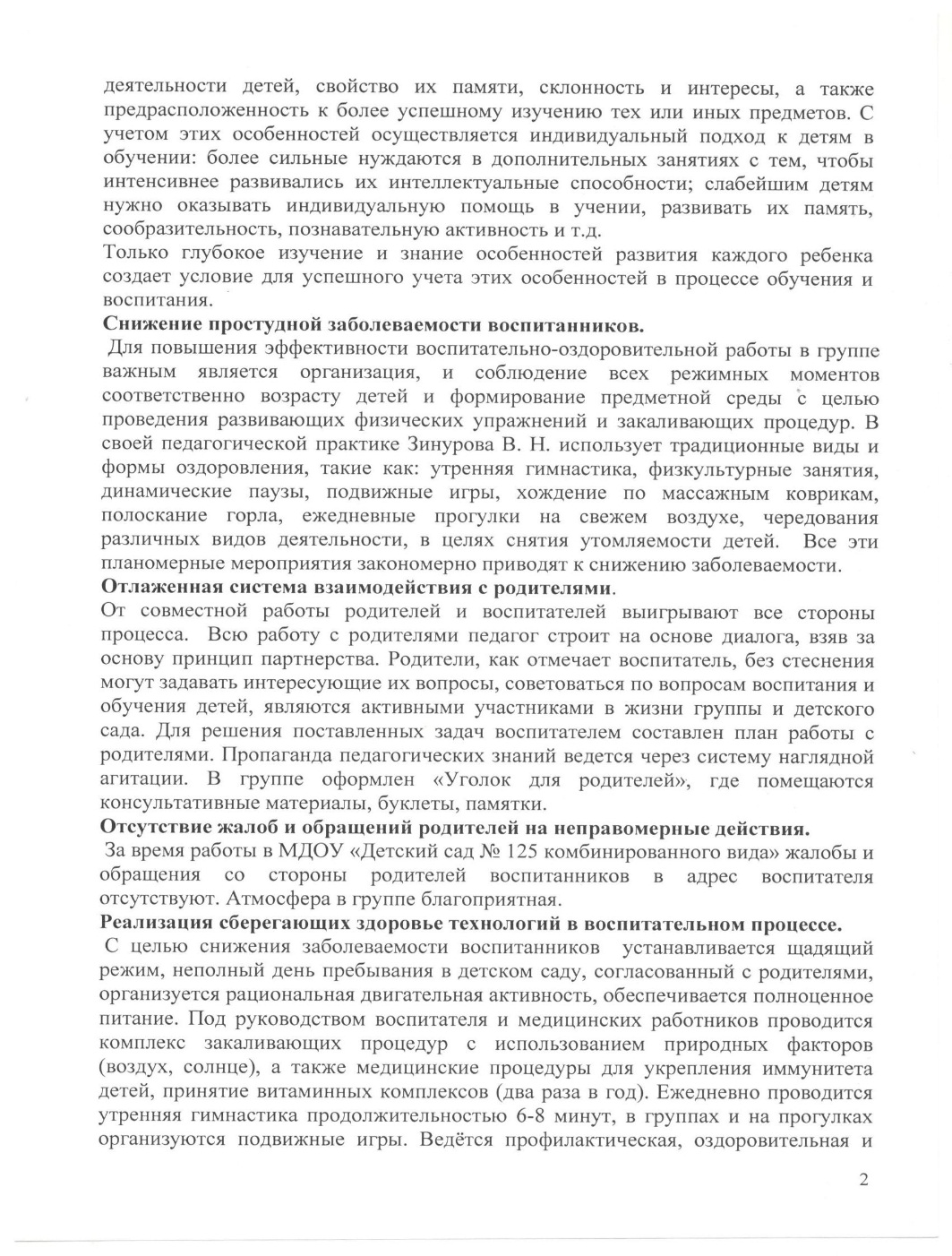 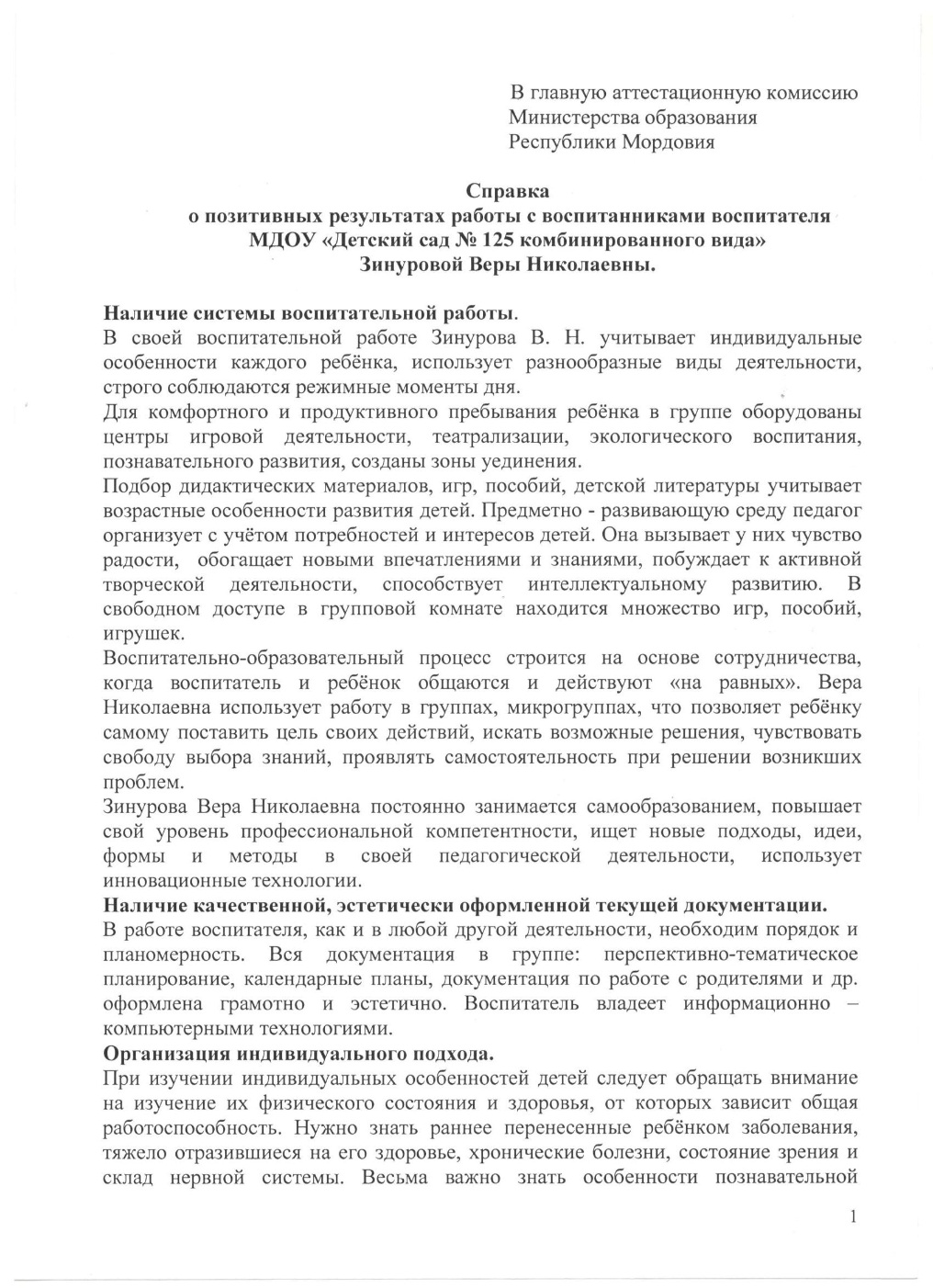 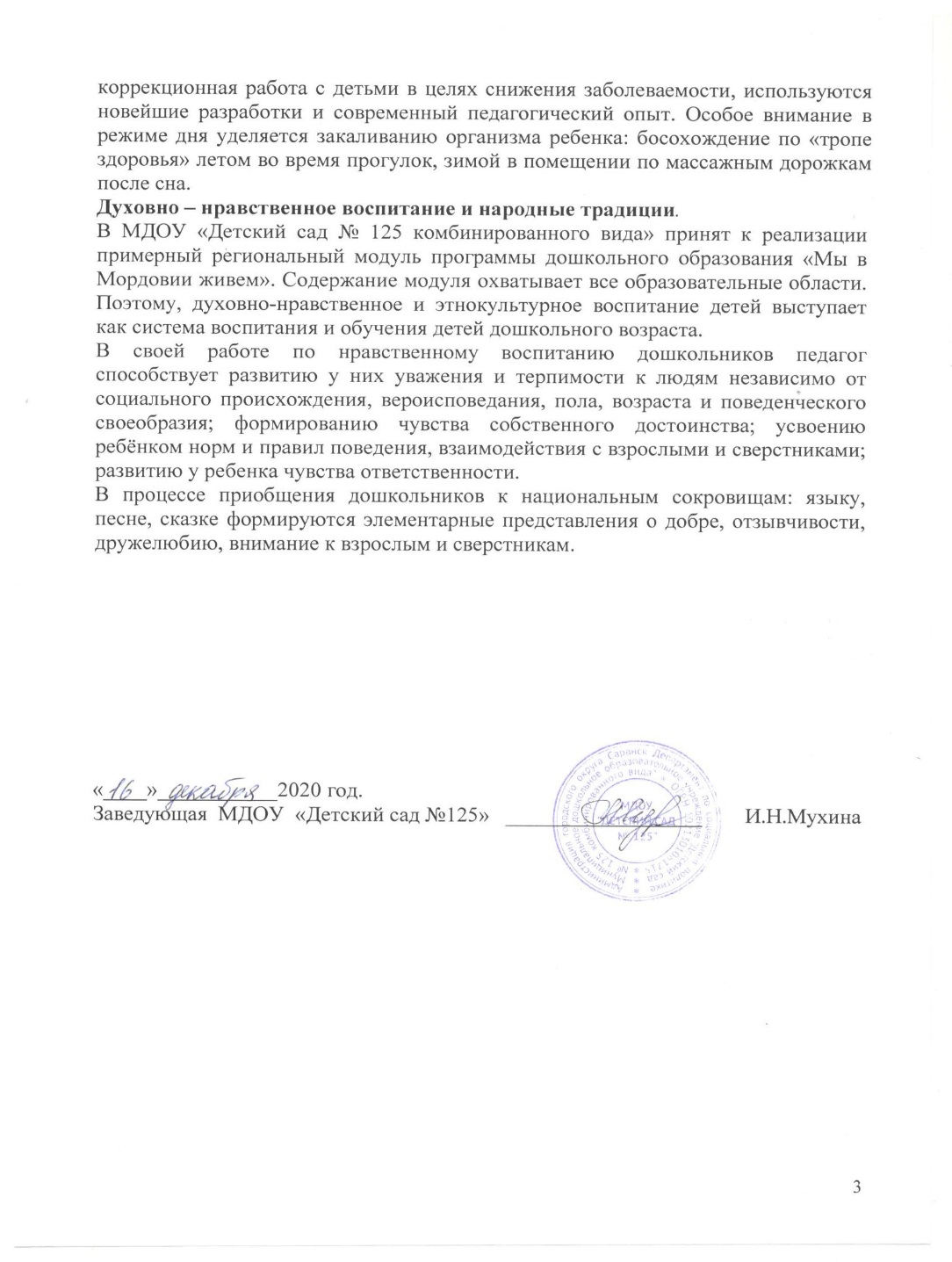 11. Качество взаимодействия с родителями.
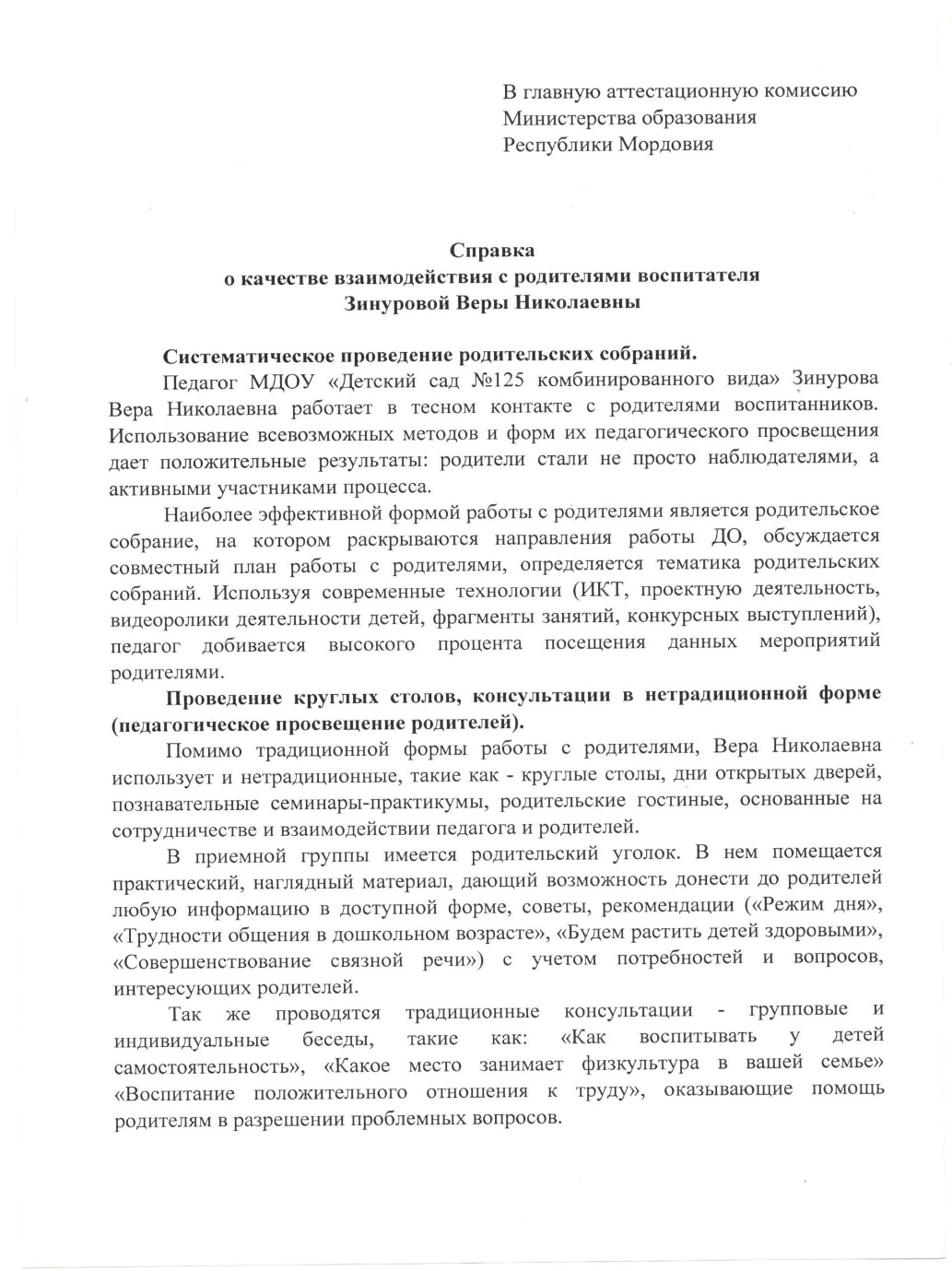 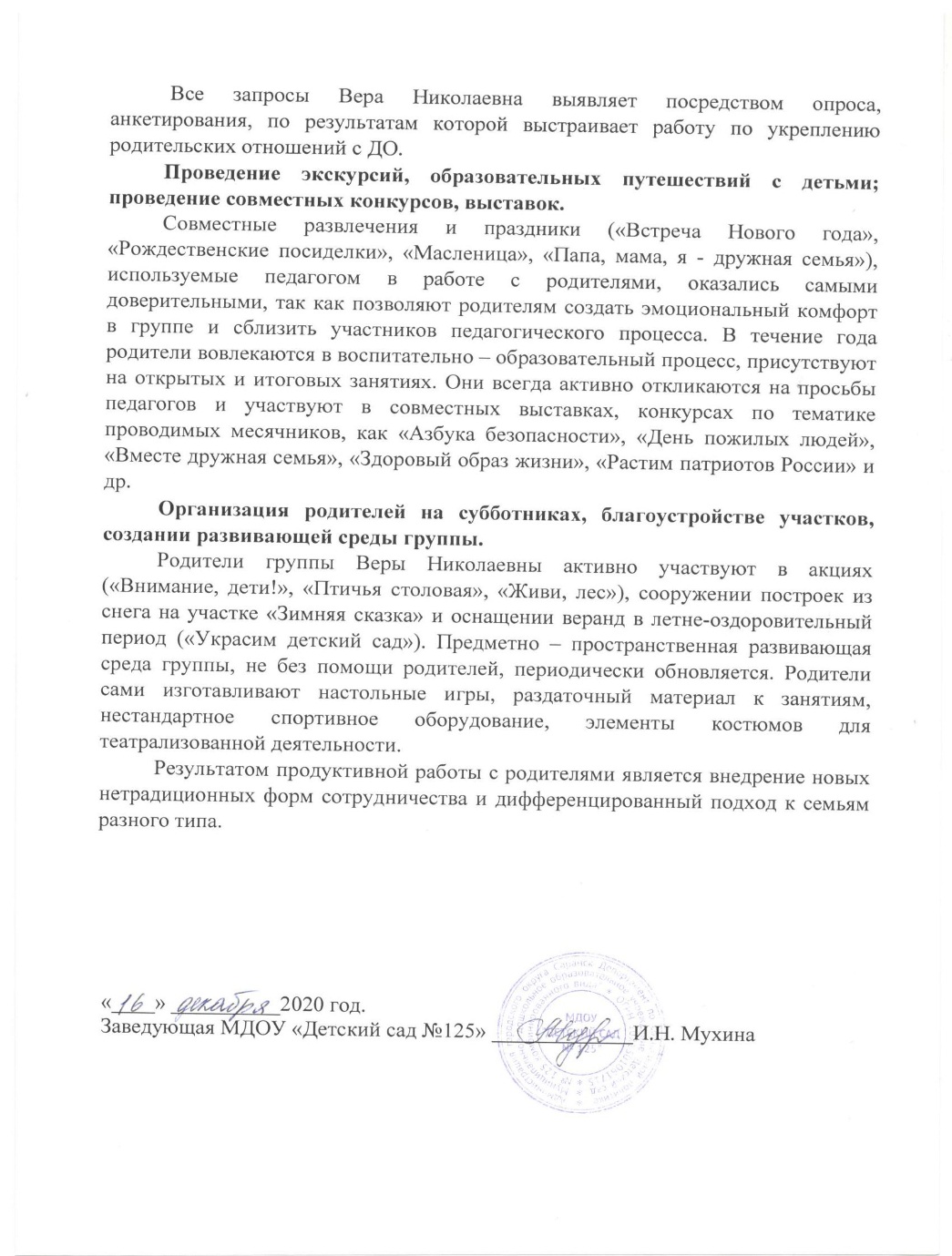 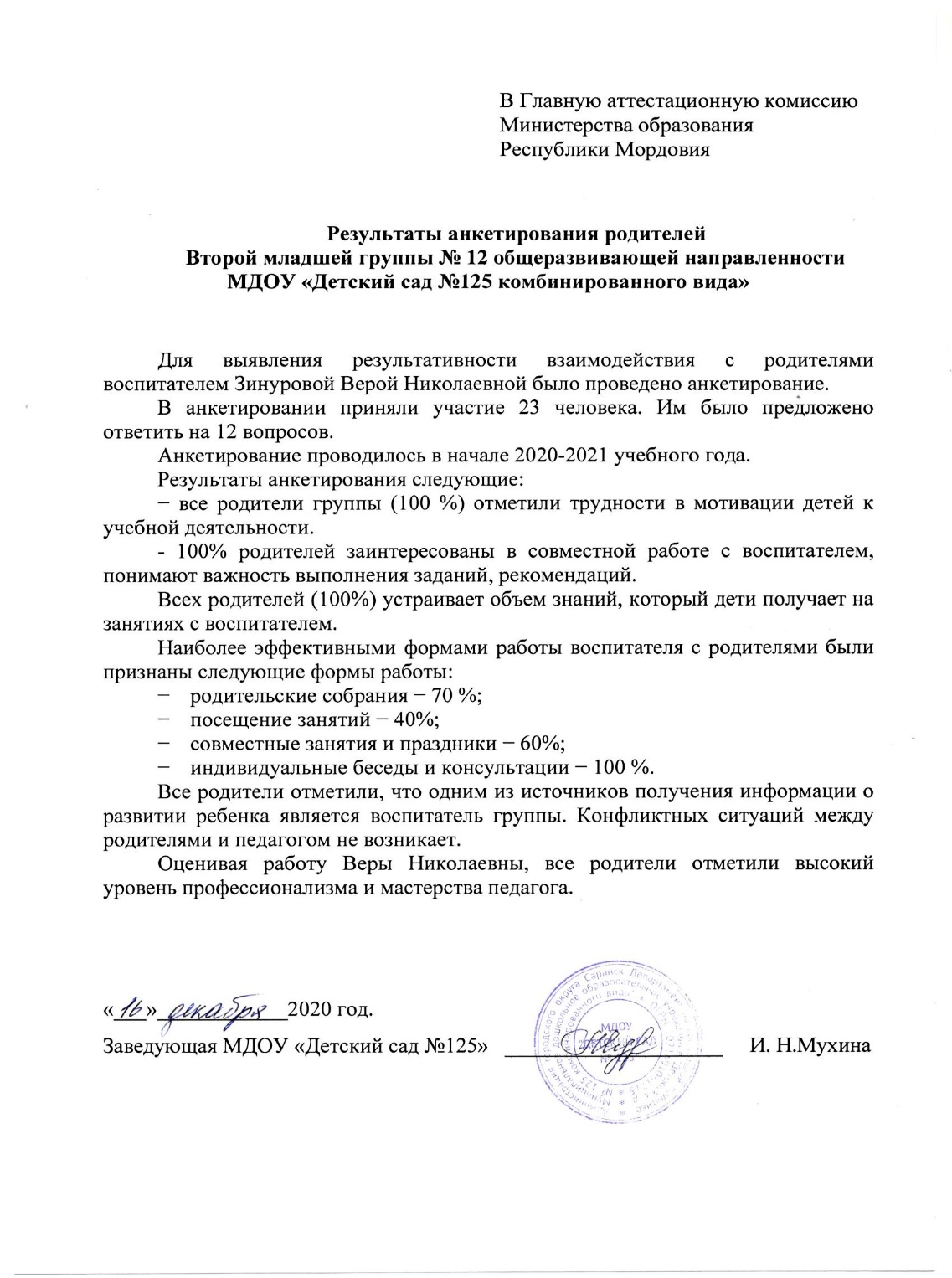 12. Работа с детьми из социально – неблагополучных семей.
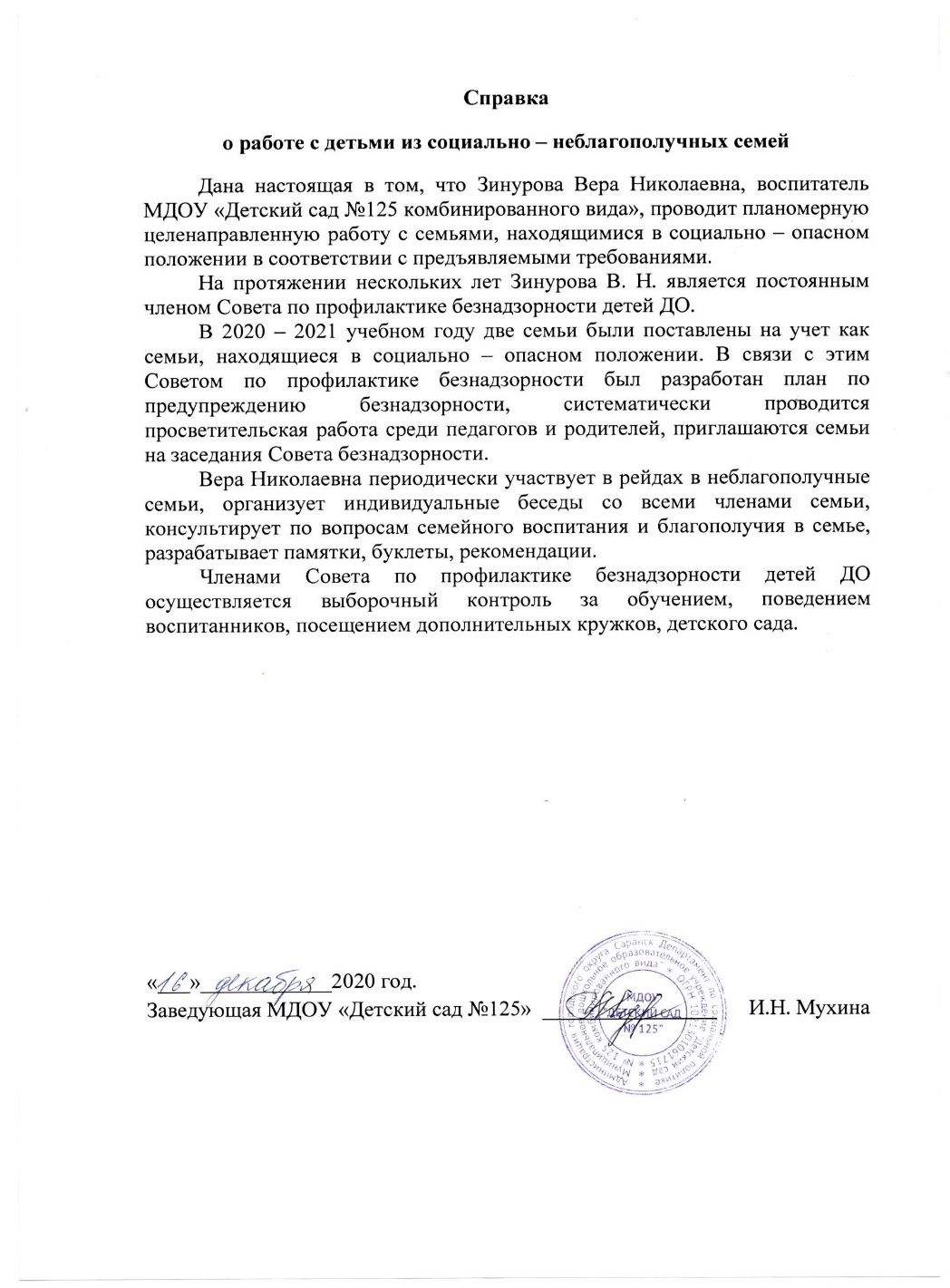 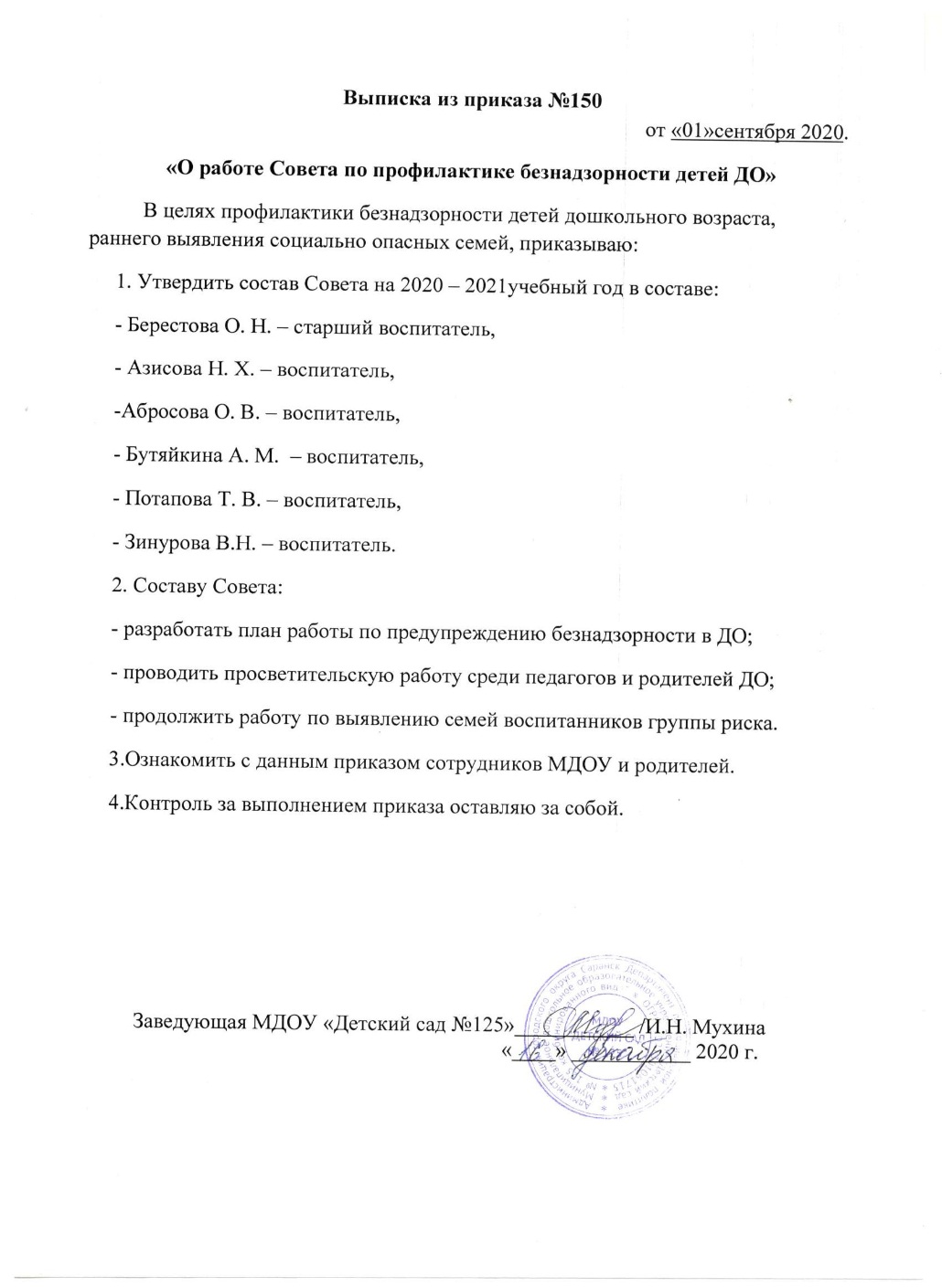 13. Участие педагога в профессиональных конкурсах
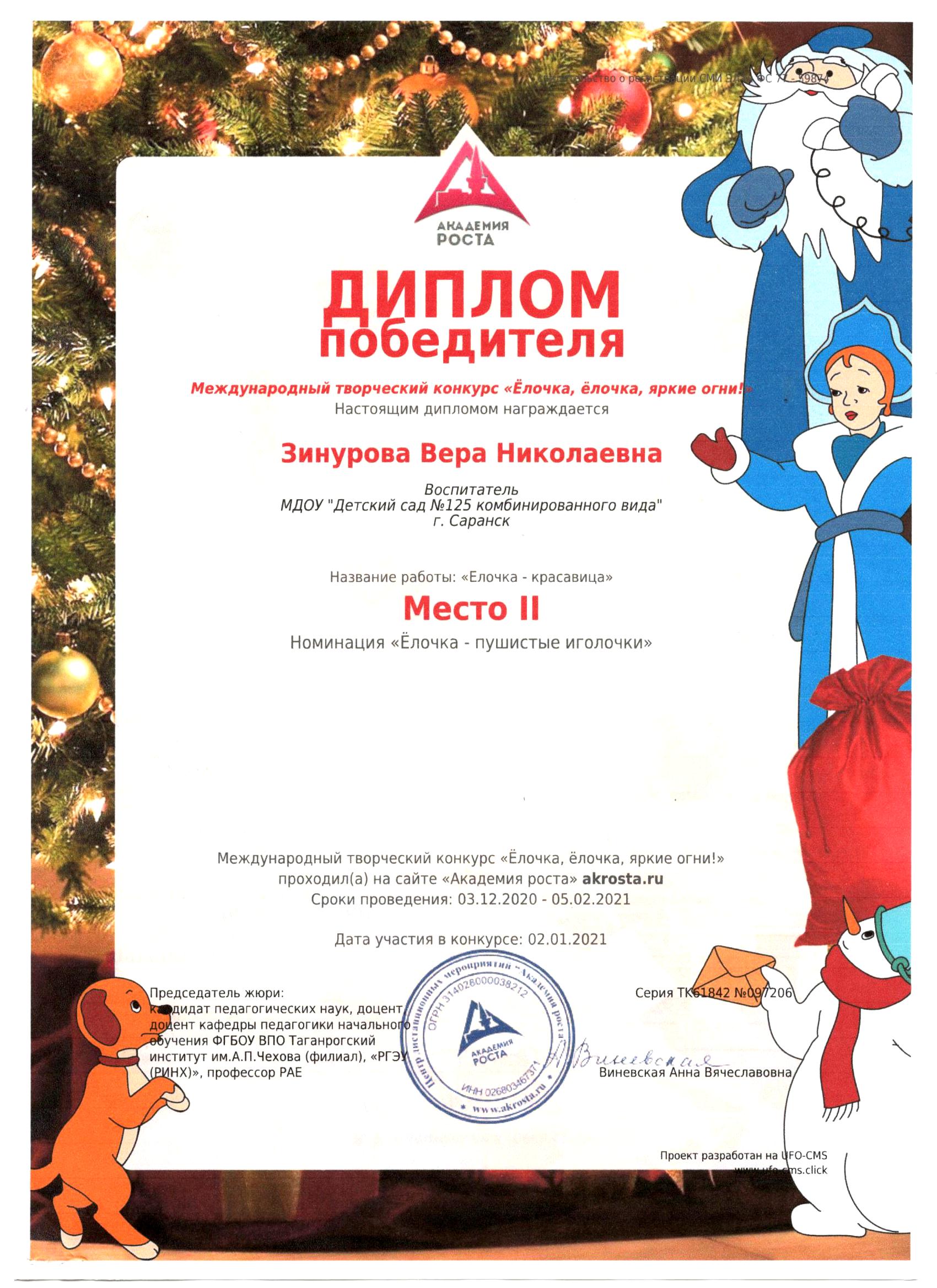 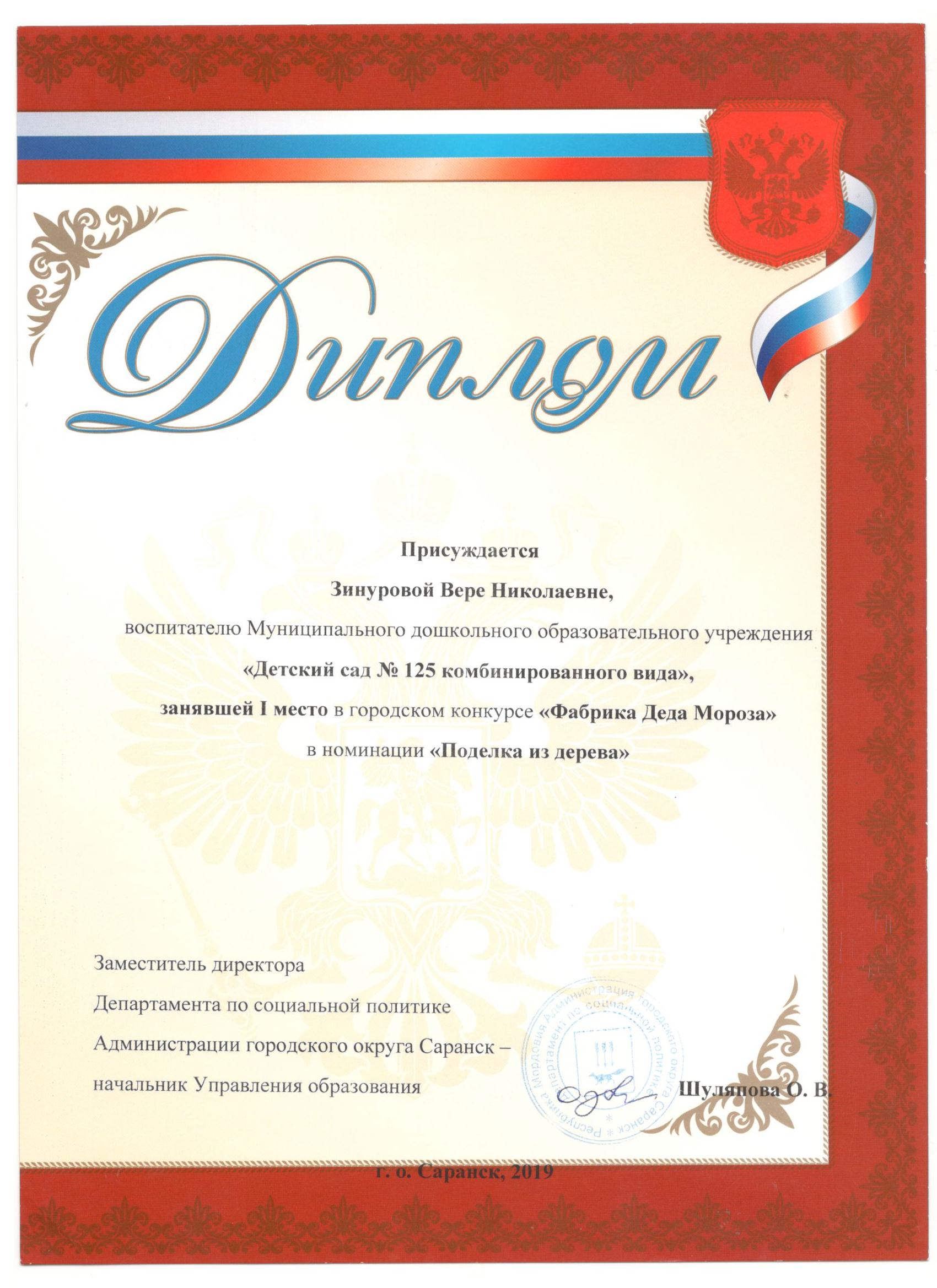 14. Награды и поощрения педагога.
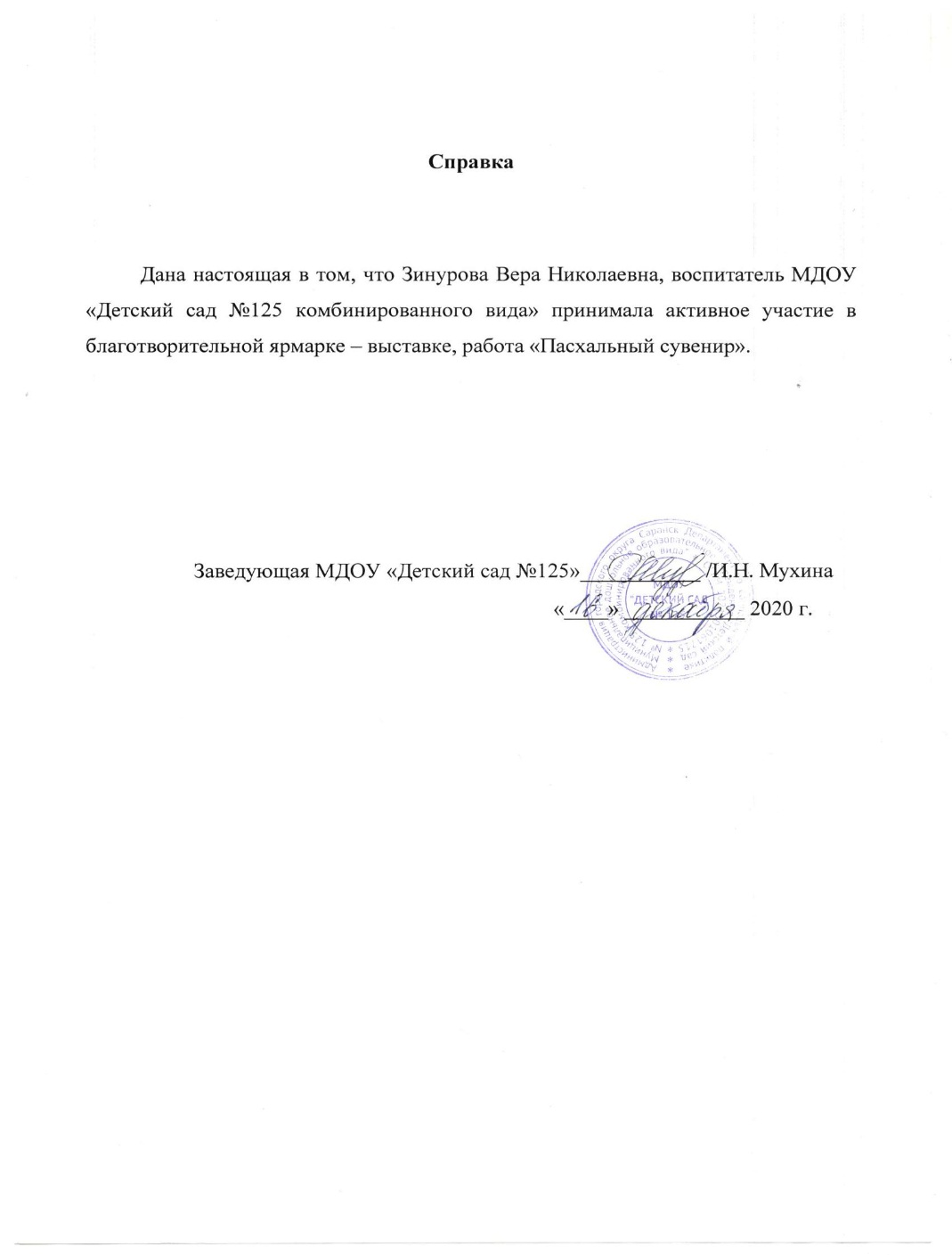 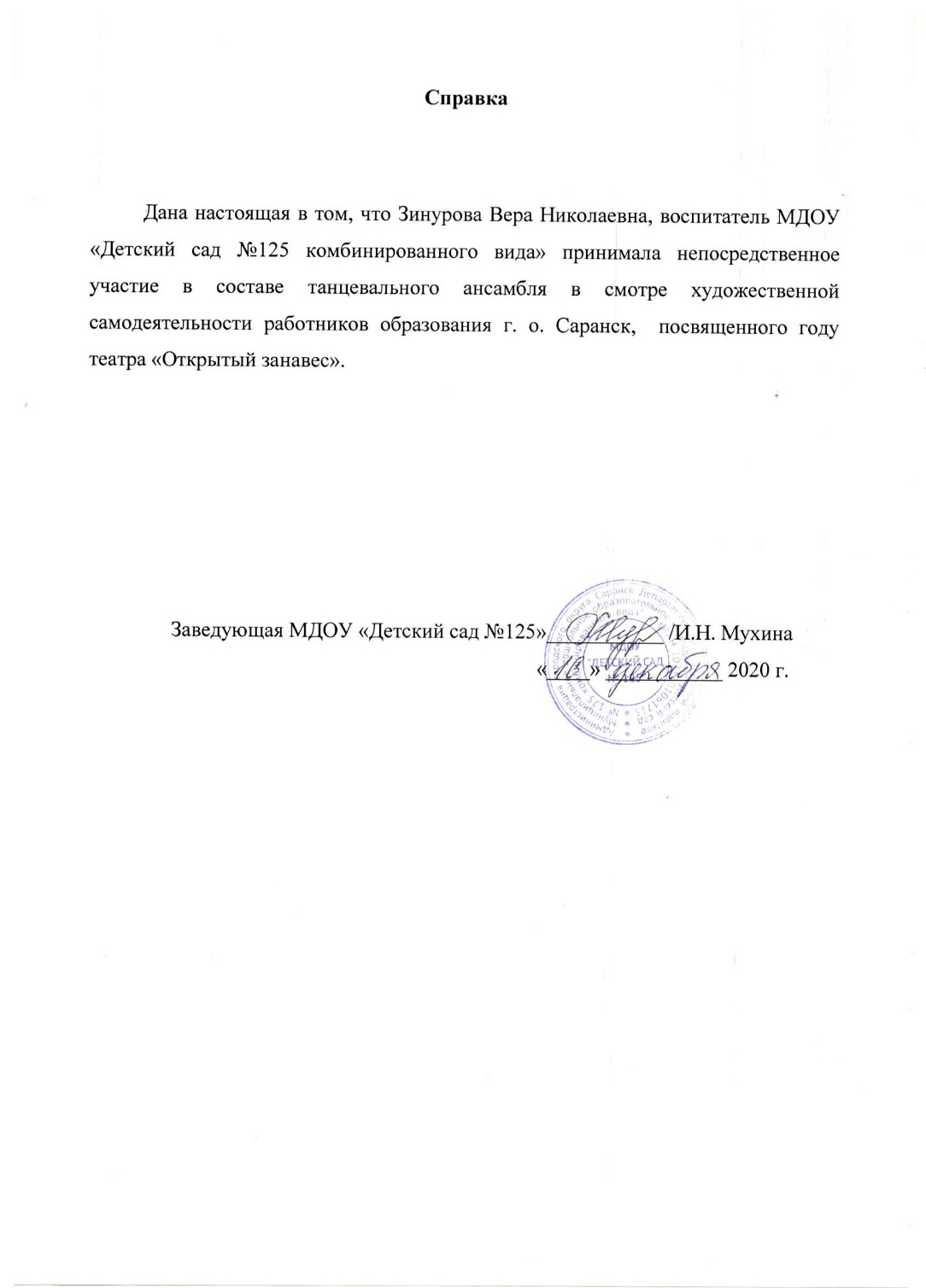 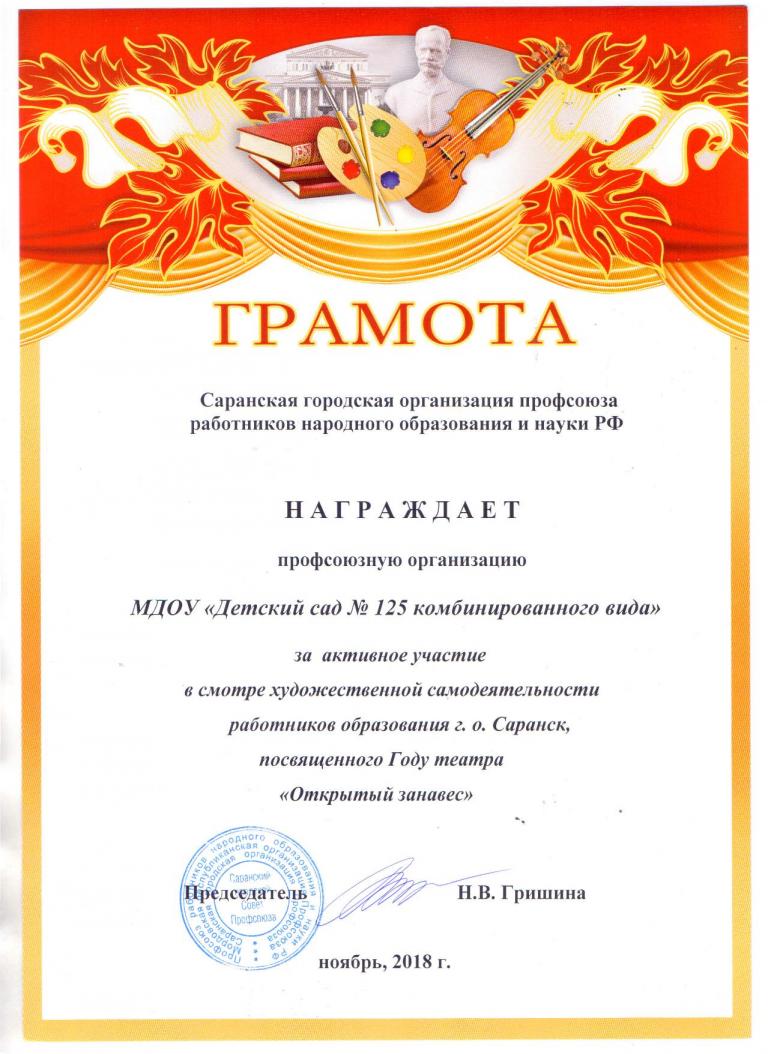 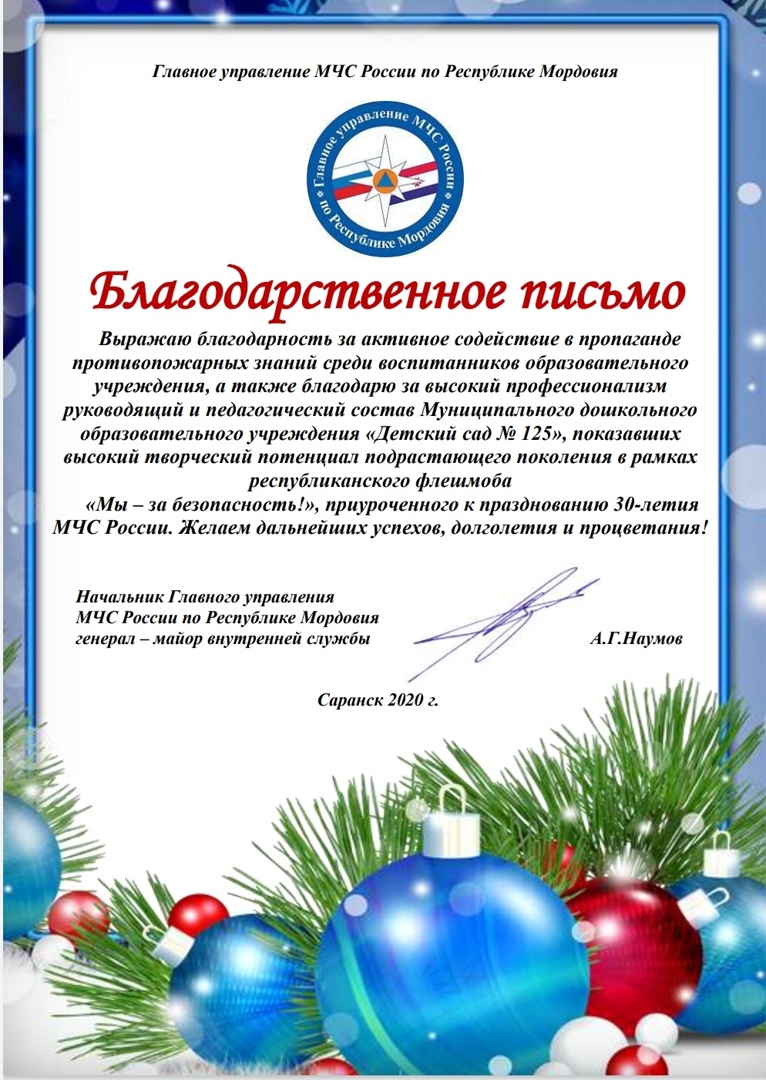 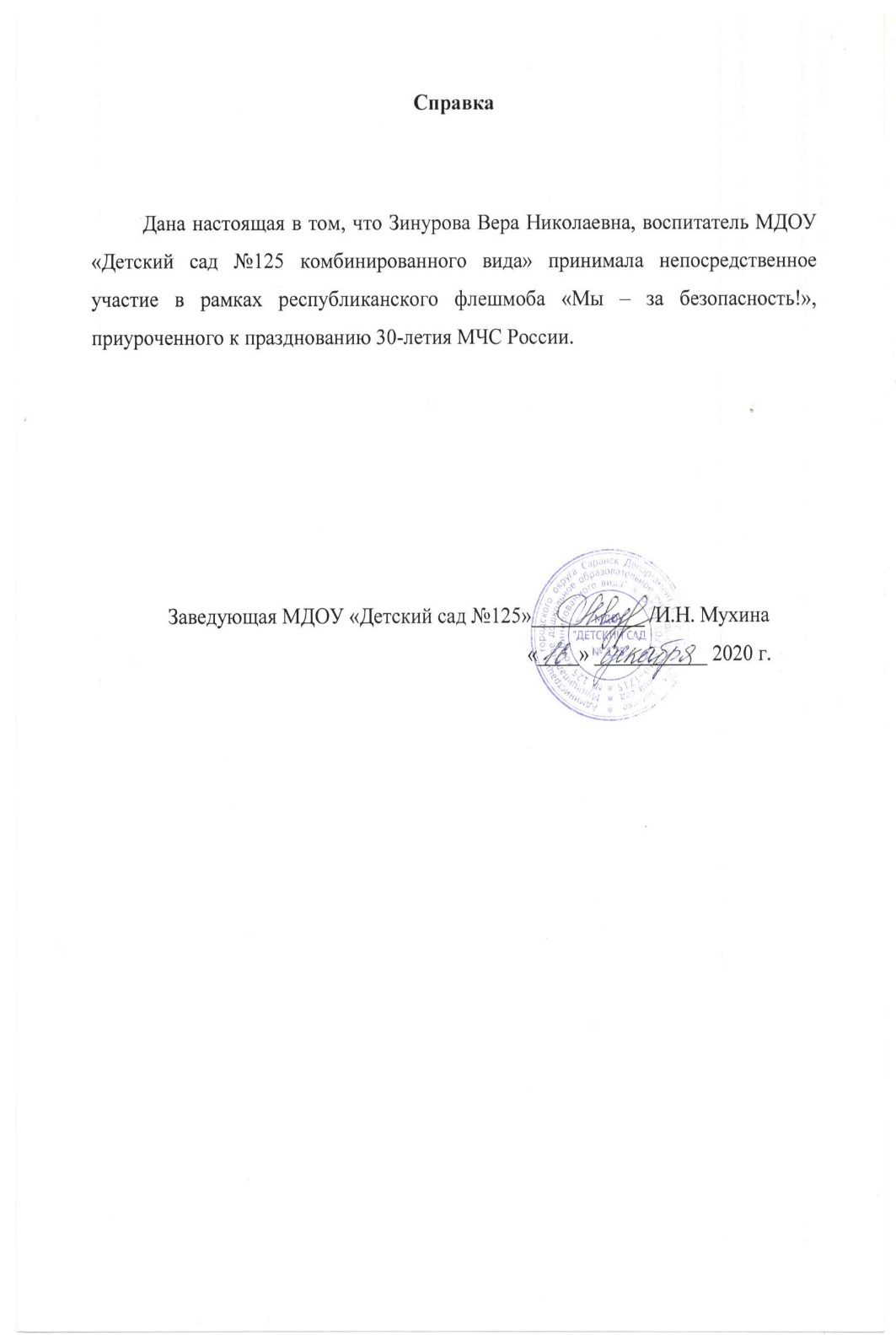 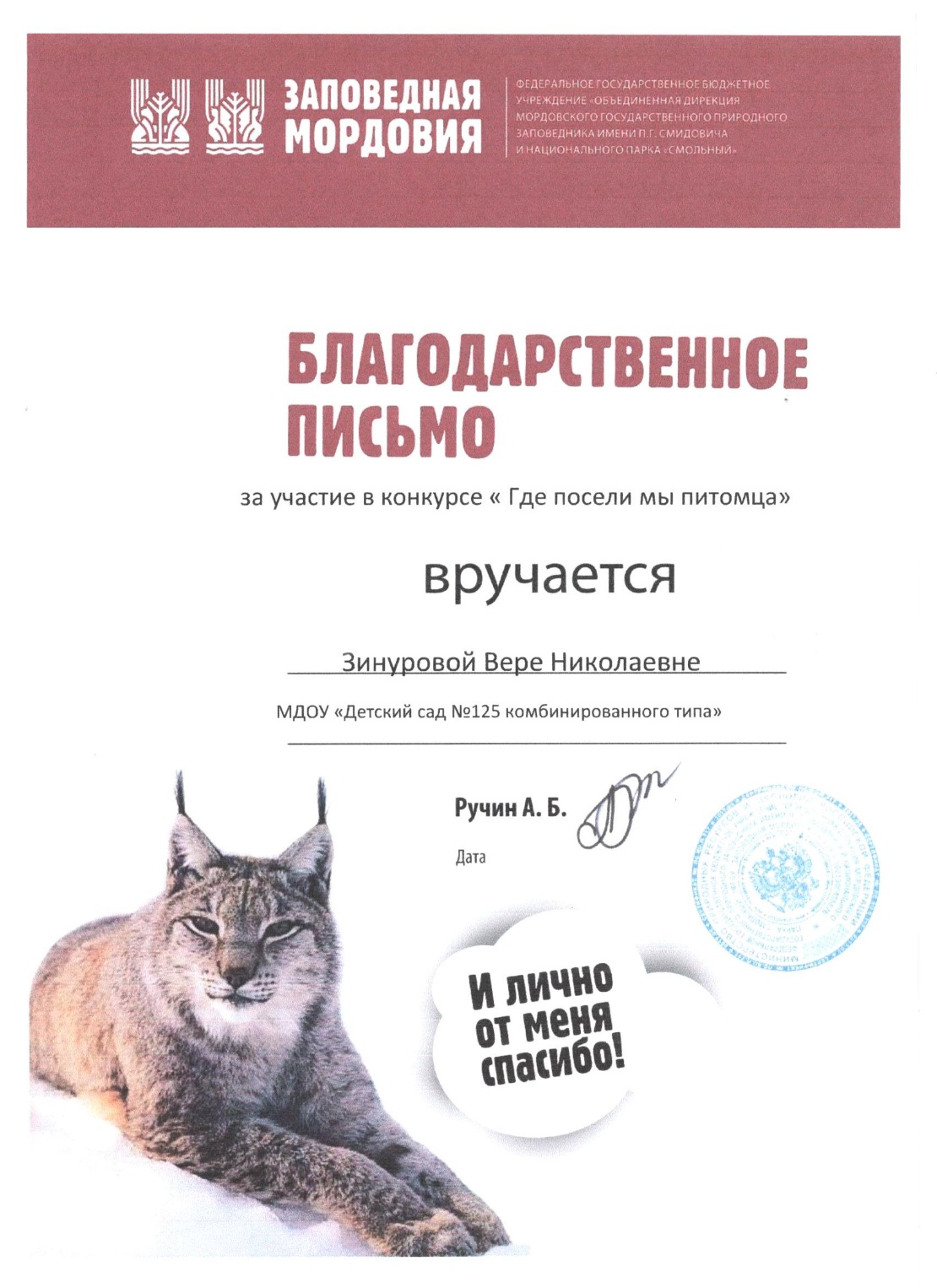 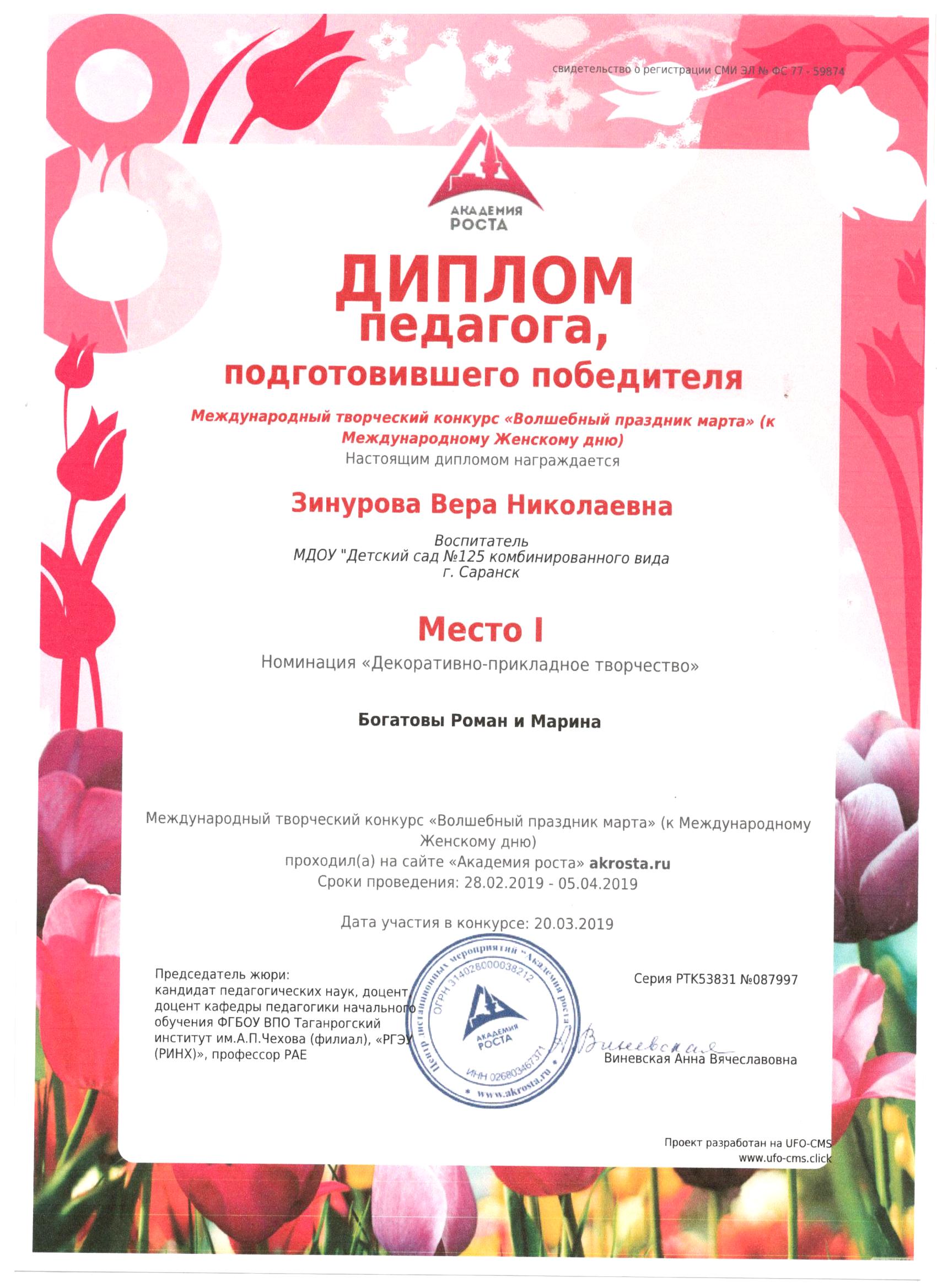 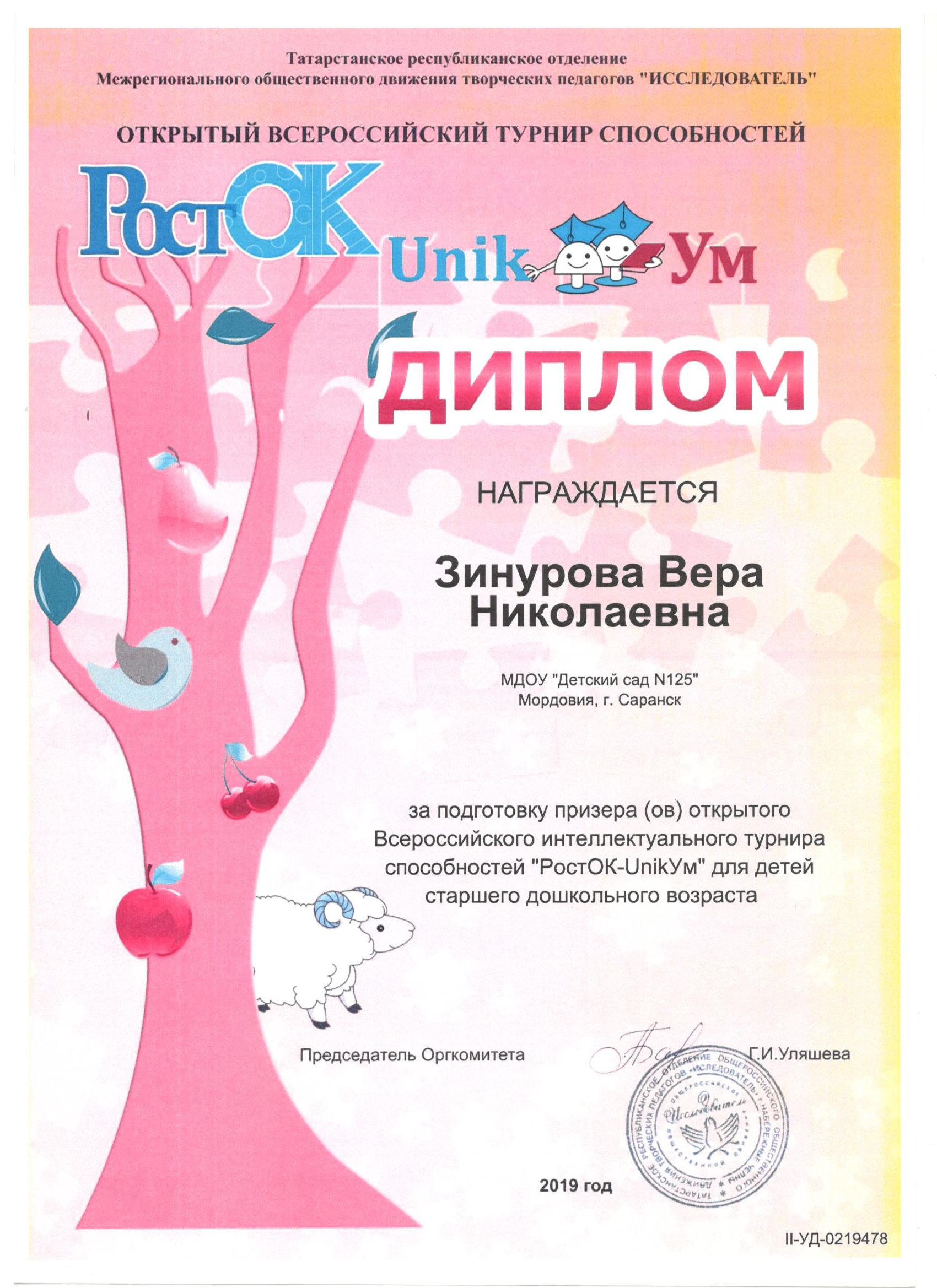 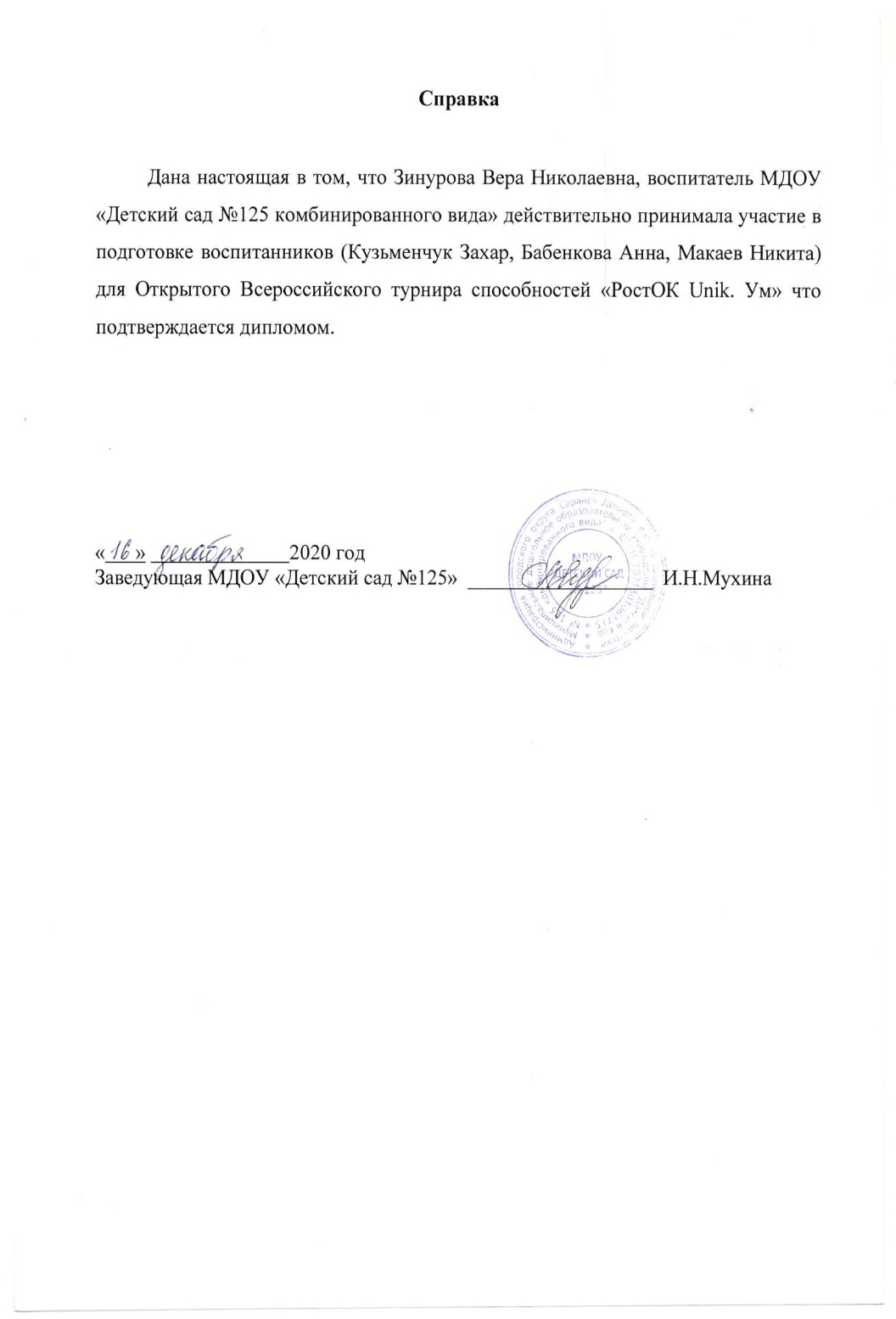 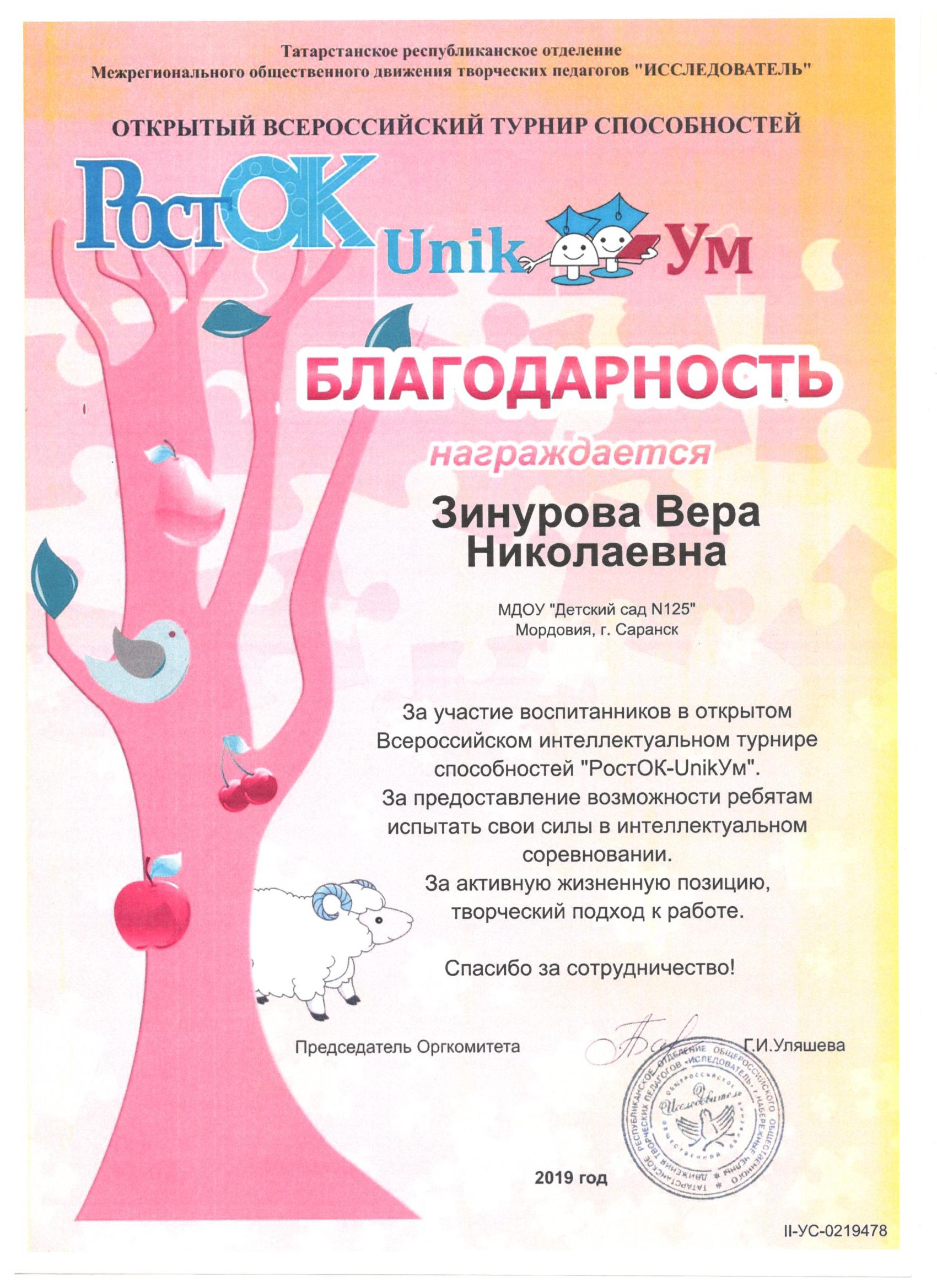